Simultaneous Equations
Simultaneous Equations
May 2017
1H Q20
Nov 2018
1H Q17
SAM
2H Q20
Nov 2018
2H Q18
Edexcel
June 2017
3H Q2
AQA
Nov 2018
2H Q19
Spec 1
1H Q4
Nov 2017
1H Q11
May 2019
1H Q10
OCR
Spec 2
3H Q11
Nov 2017
3H Q19
Nov 2018
1H Q6
June 2019
3H Q20
Quadratic
Graphical
Simultaneous Equations
Simultaneous Equations
May 2017
1H Q10
June 2018
3H Q16
Edexcel
AQA
SAM
2H Q8
Nov 2018
1H Q19
Nov 2017
2H Q13
1 Marker
Nov 2018
3H Q27
June 2018
2H Q26
OCR
Quadratic
Graphical
Simultaneous Equations
Simultaneous Equations
SAM
1H Q8
May 2017
1H Q9
SAM
2H Q6*
Edexcel
Nov 2017
2H Q19
SAM
2H Q19
AQA
May 2018
1H Q9
SAM
3H Q2
OCR
June 2018
2H Q18
Practice
1H Q8
*not really designed to be sim eq, but can be answered in this way
Nov 2018
3H Q17
Practice
1H Q16
Quadratic
Graphical
SAM 2H Q20
Simultaneous Equations
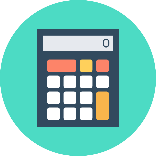 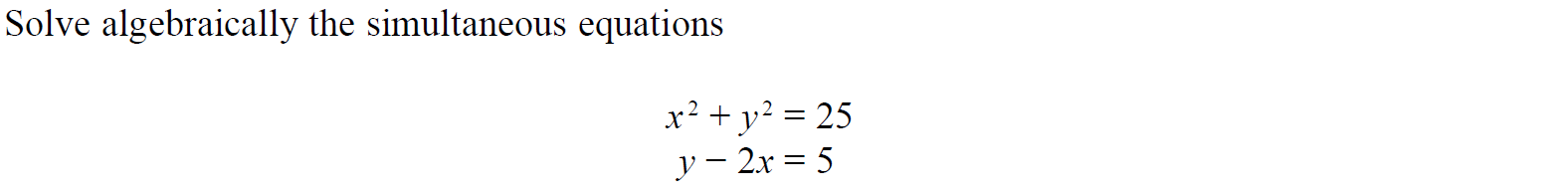 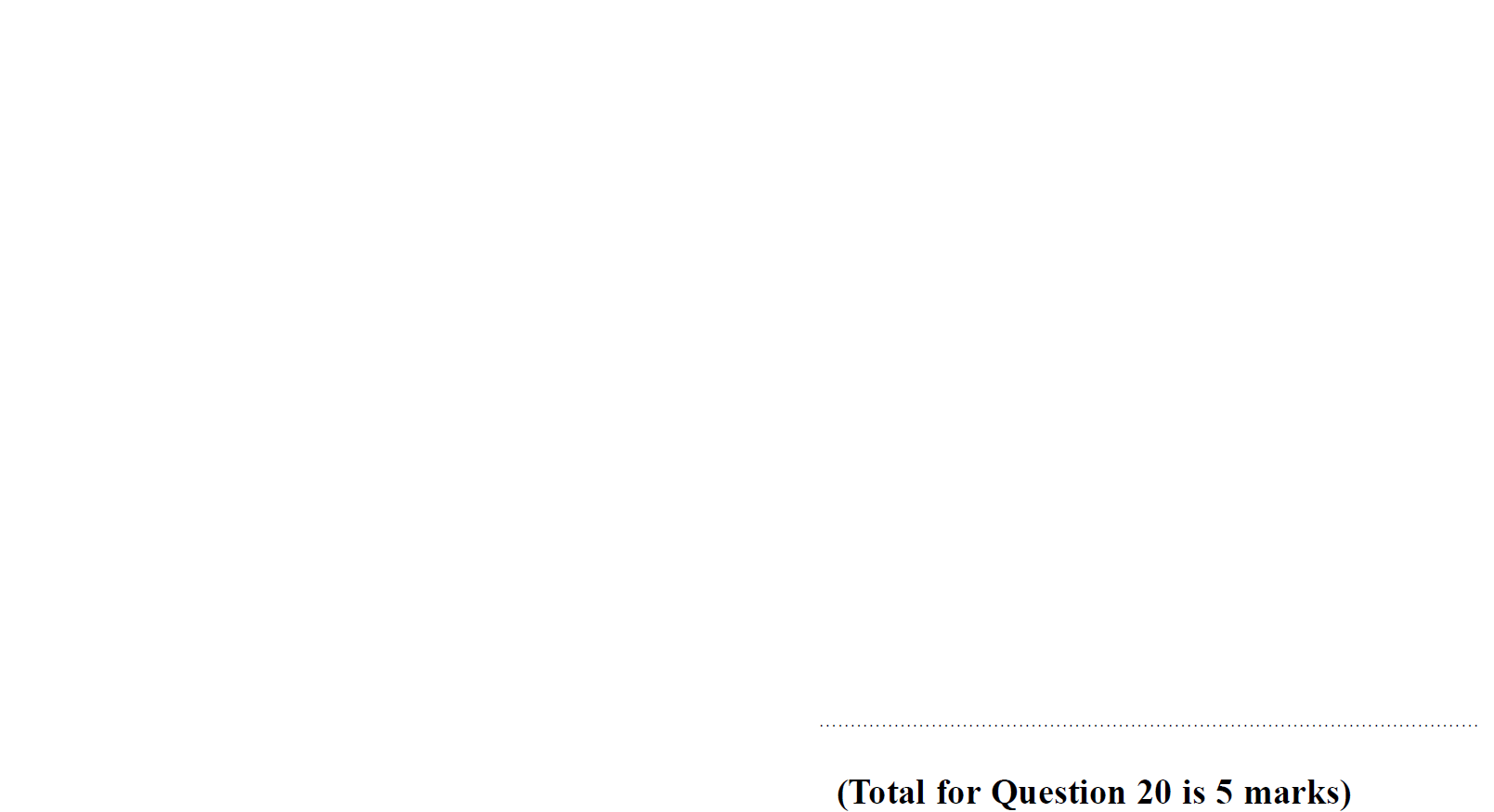 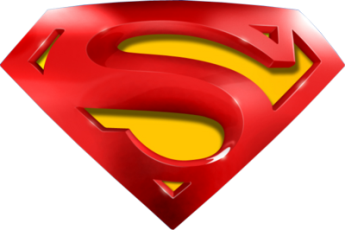 SAM 2H Q20
Simultaneous Equations
A
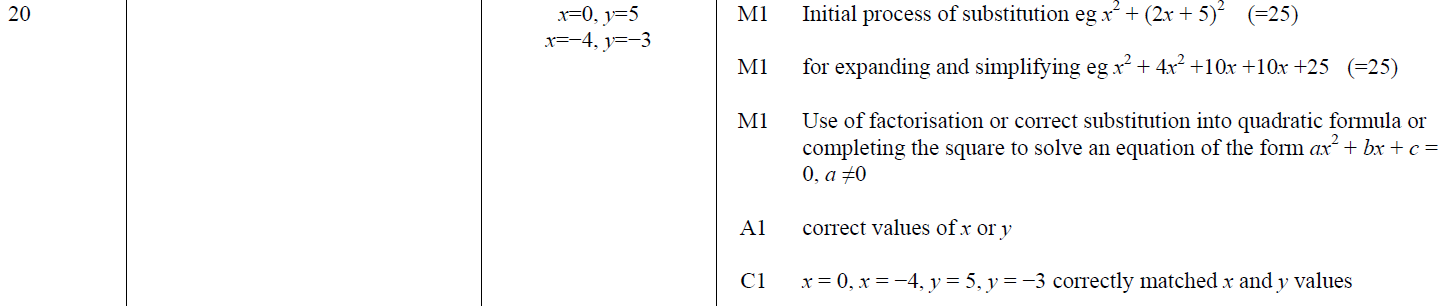 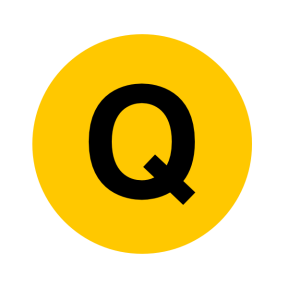 Specimen Set 1 1H Q4
Simultaneous Equations
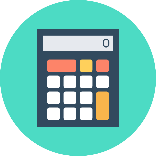 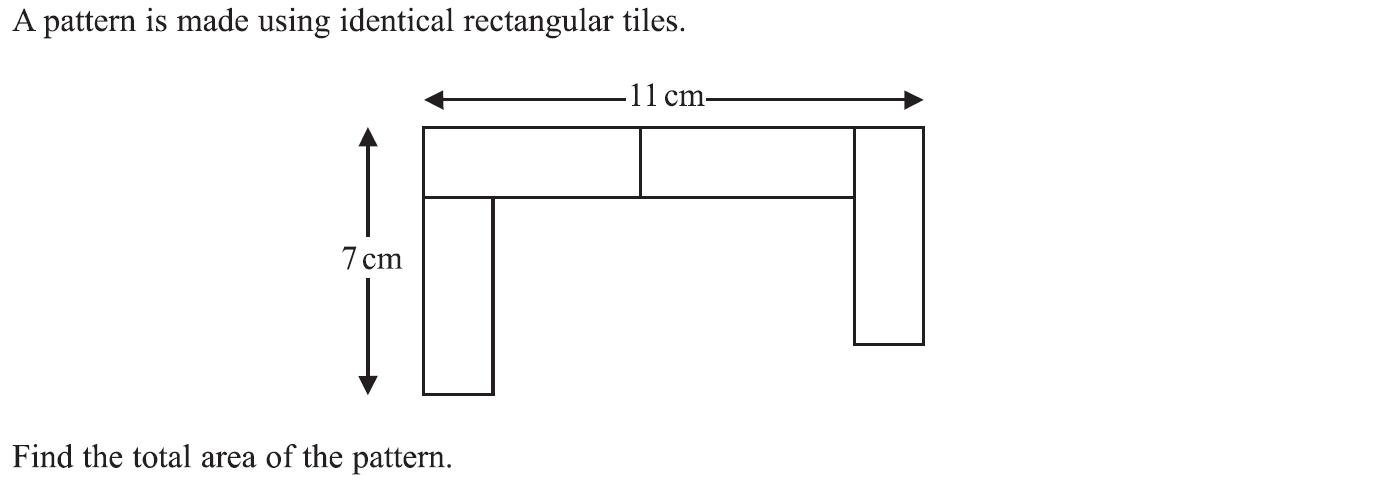 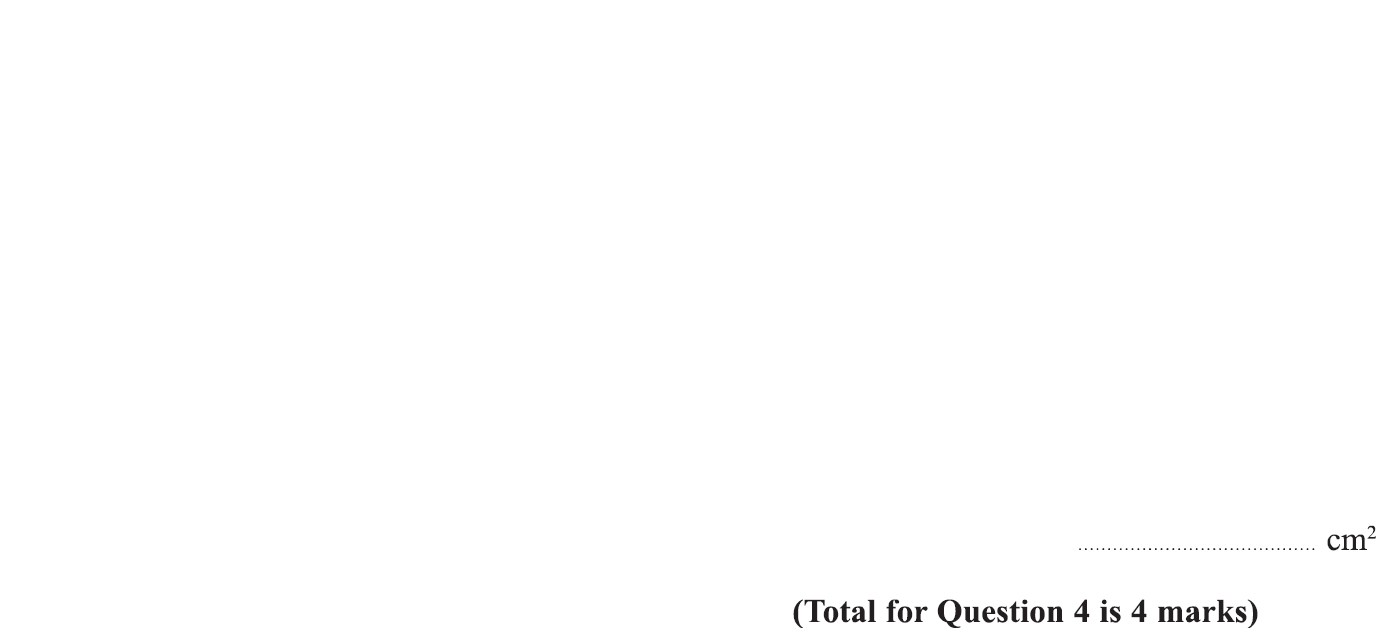 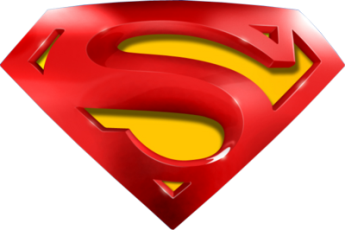 Specimen Set 1 1H Q4
Simultaneous Equations
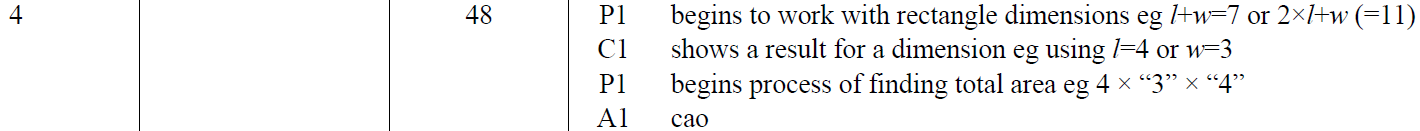 A
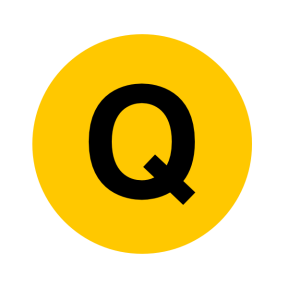 Specimen Set 2 3H Q11
Simultaneous Equations
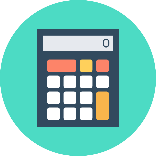 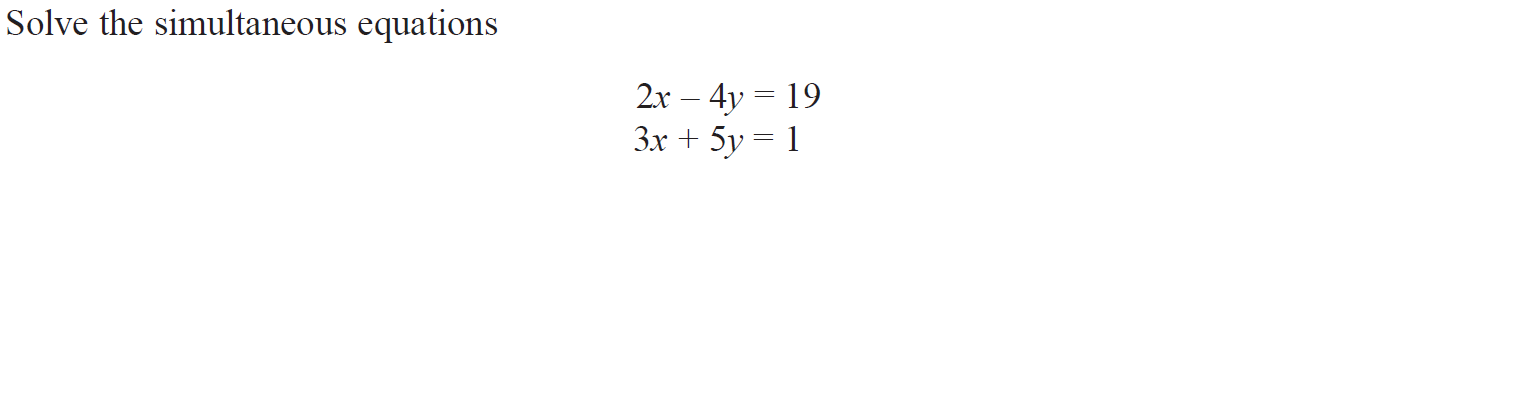 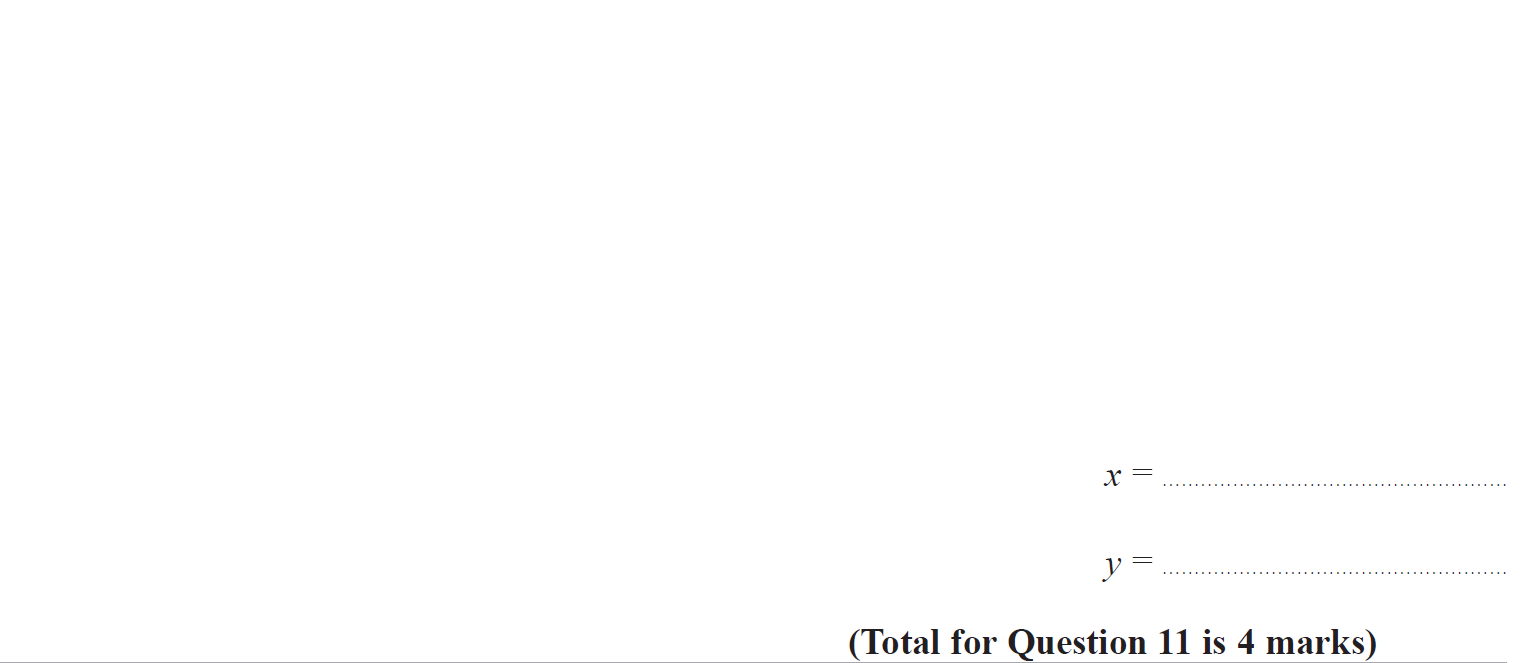 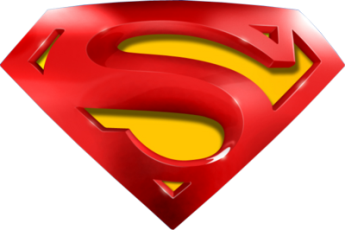 Specimen Set 2 3H Q11
Simultaneous Equations
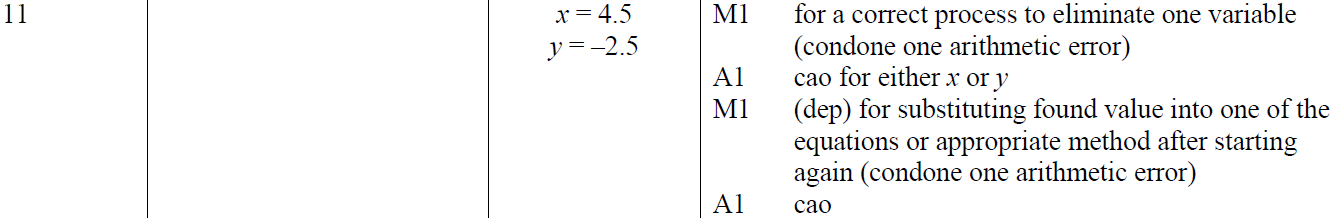 A
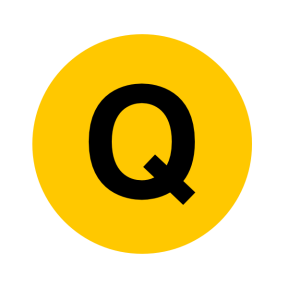 May 2017 1H Q20
Simultaneous Equations
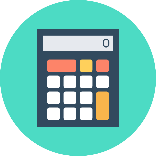 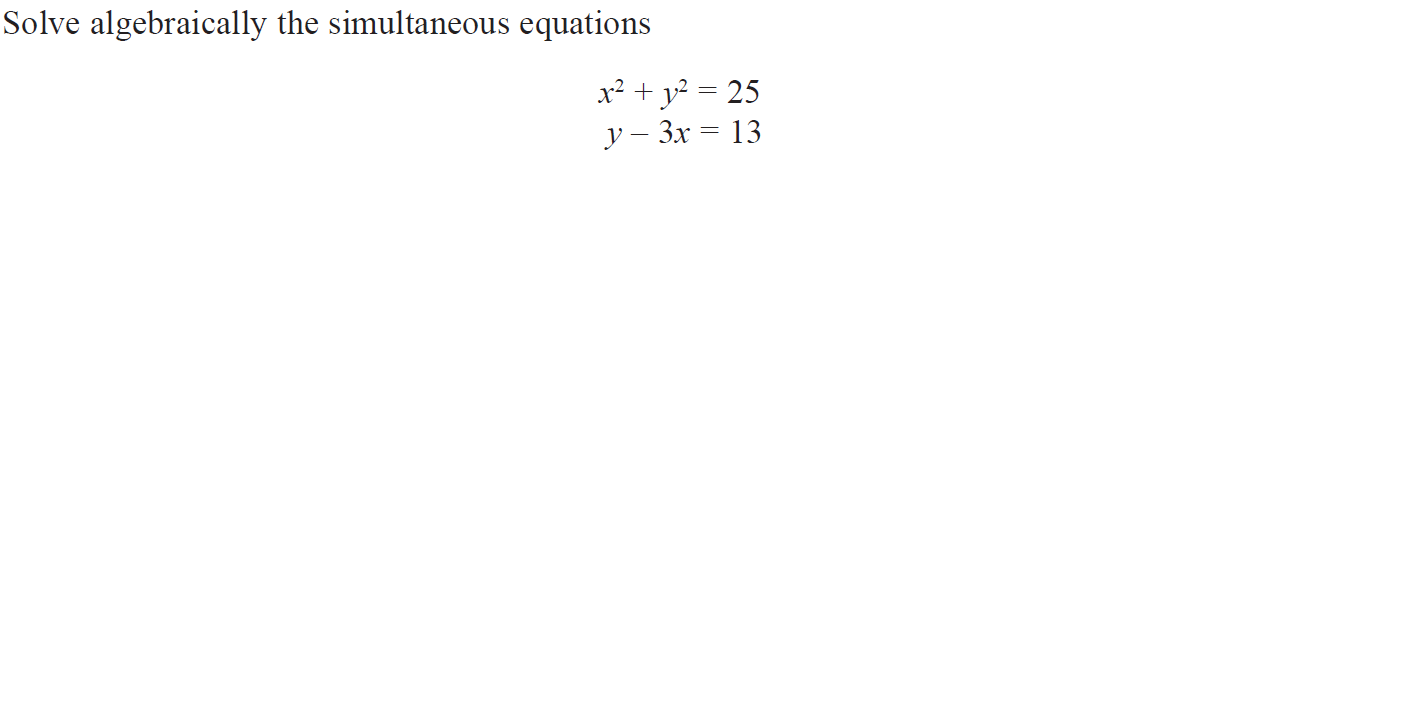 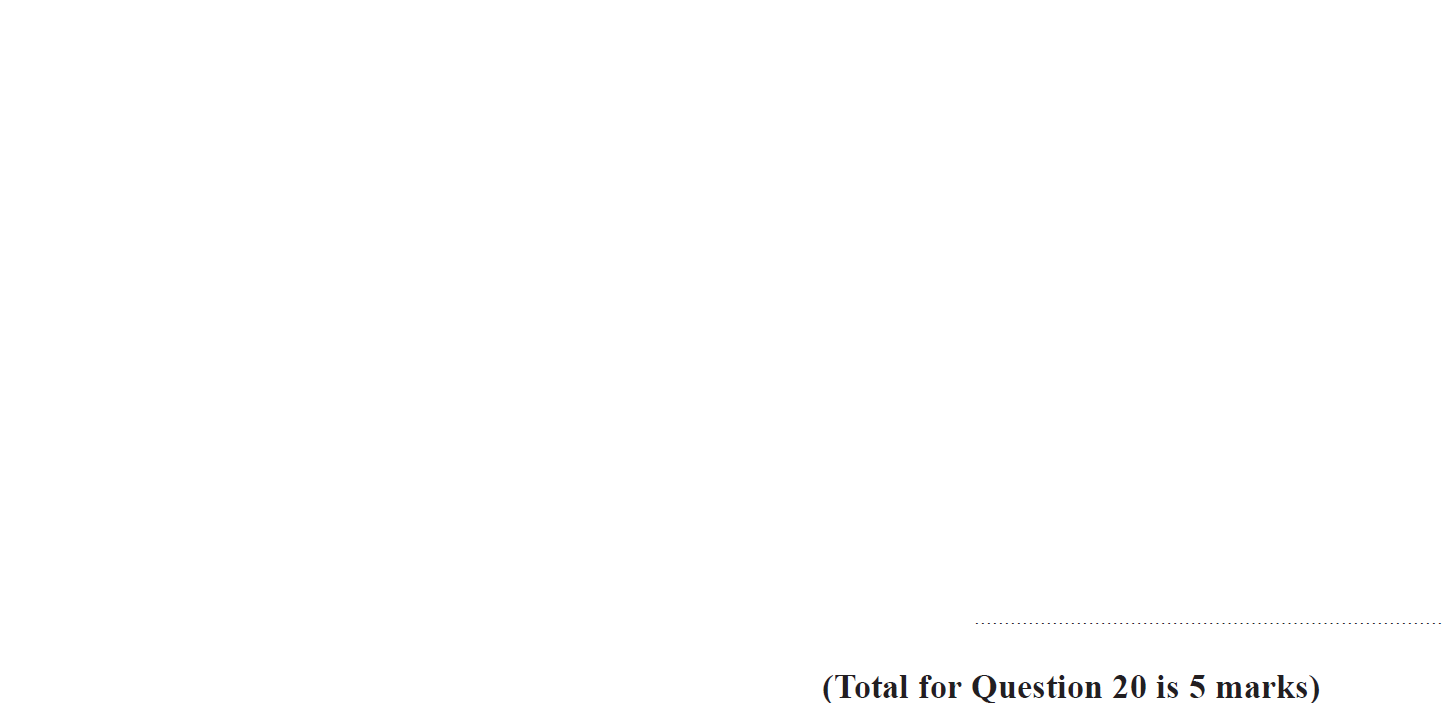 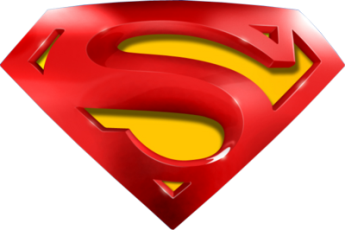 May 2017 1H Q20
Simultaneous Equations
A
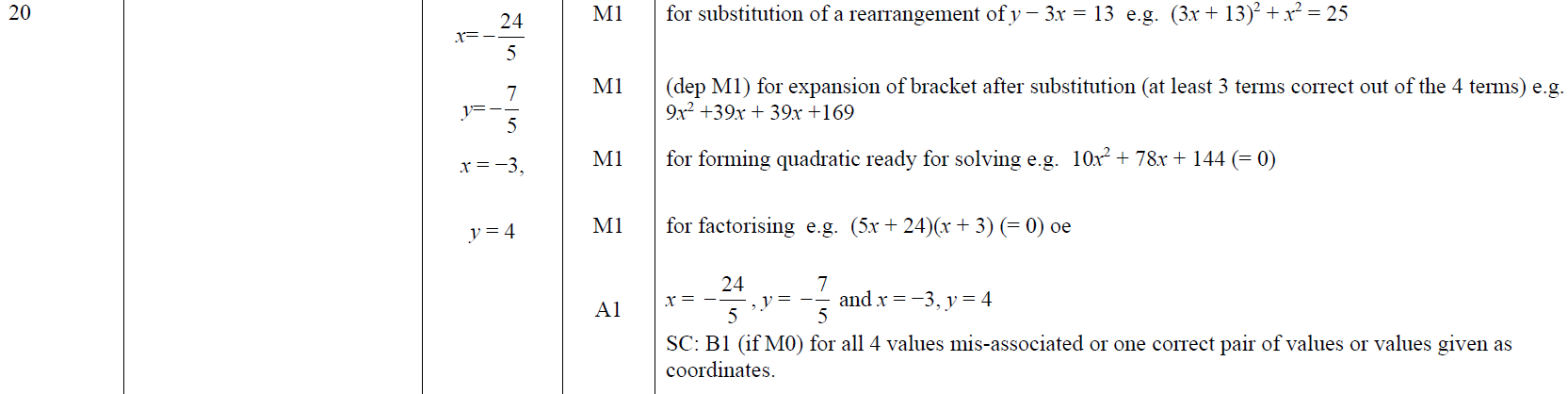 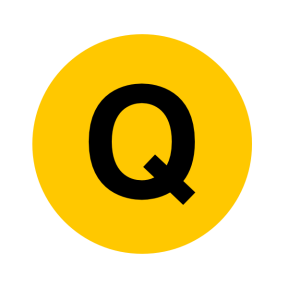 June 2017 3H Q2
Simultaneous Equations
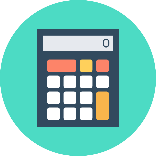 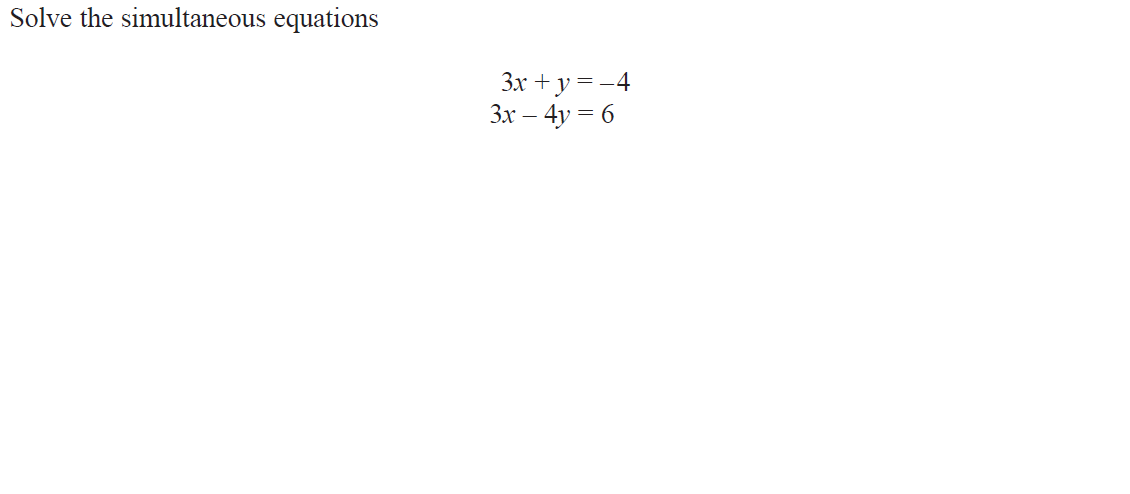 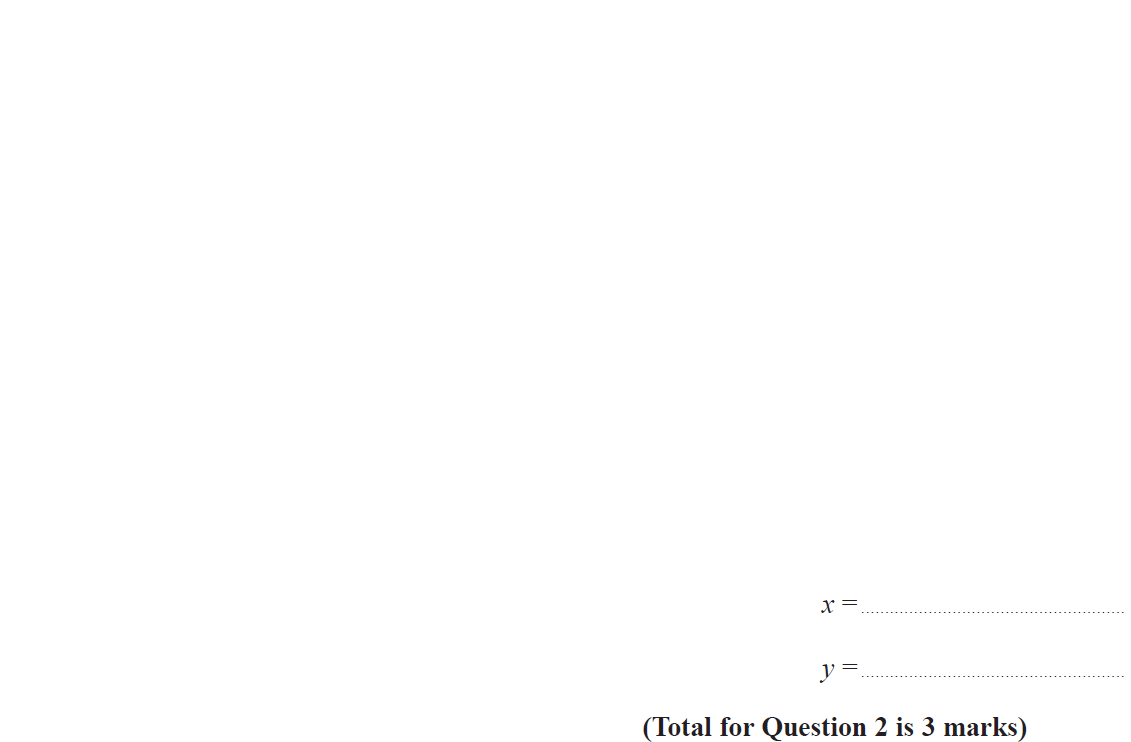 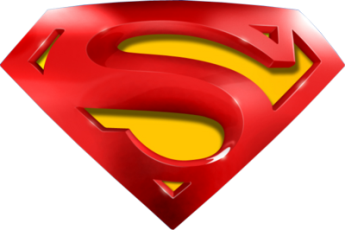 June 2017 3H Q2
Simultaneous Equations
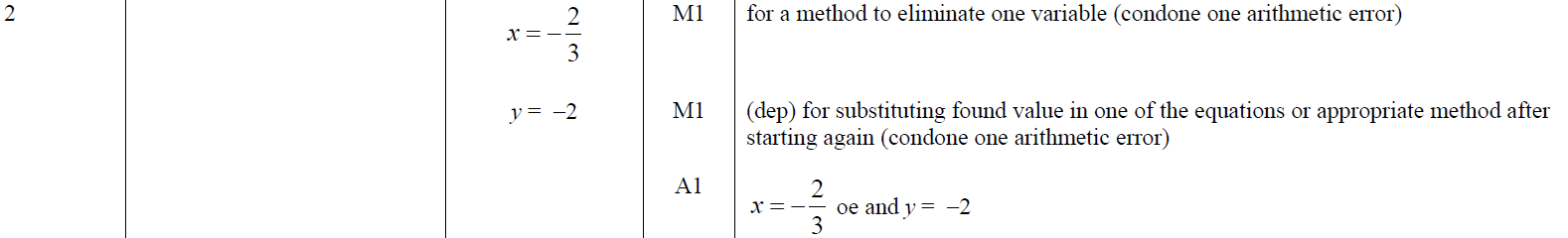 A
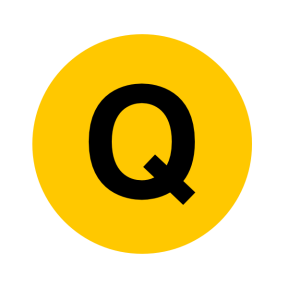 Nov 2017 1H Q11
Simultaneous Equations
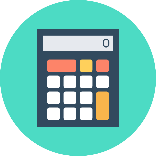 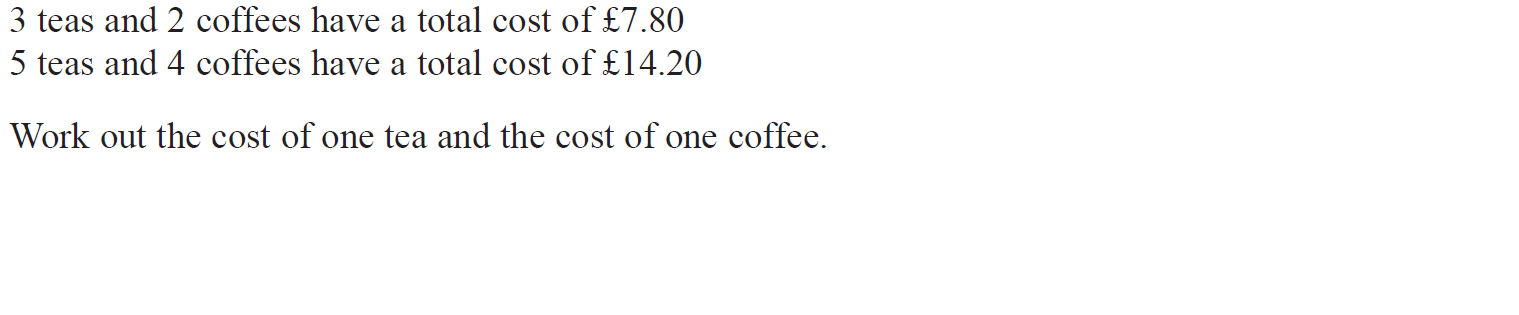 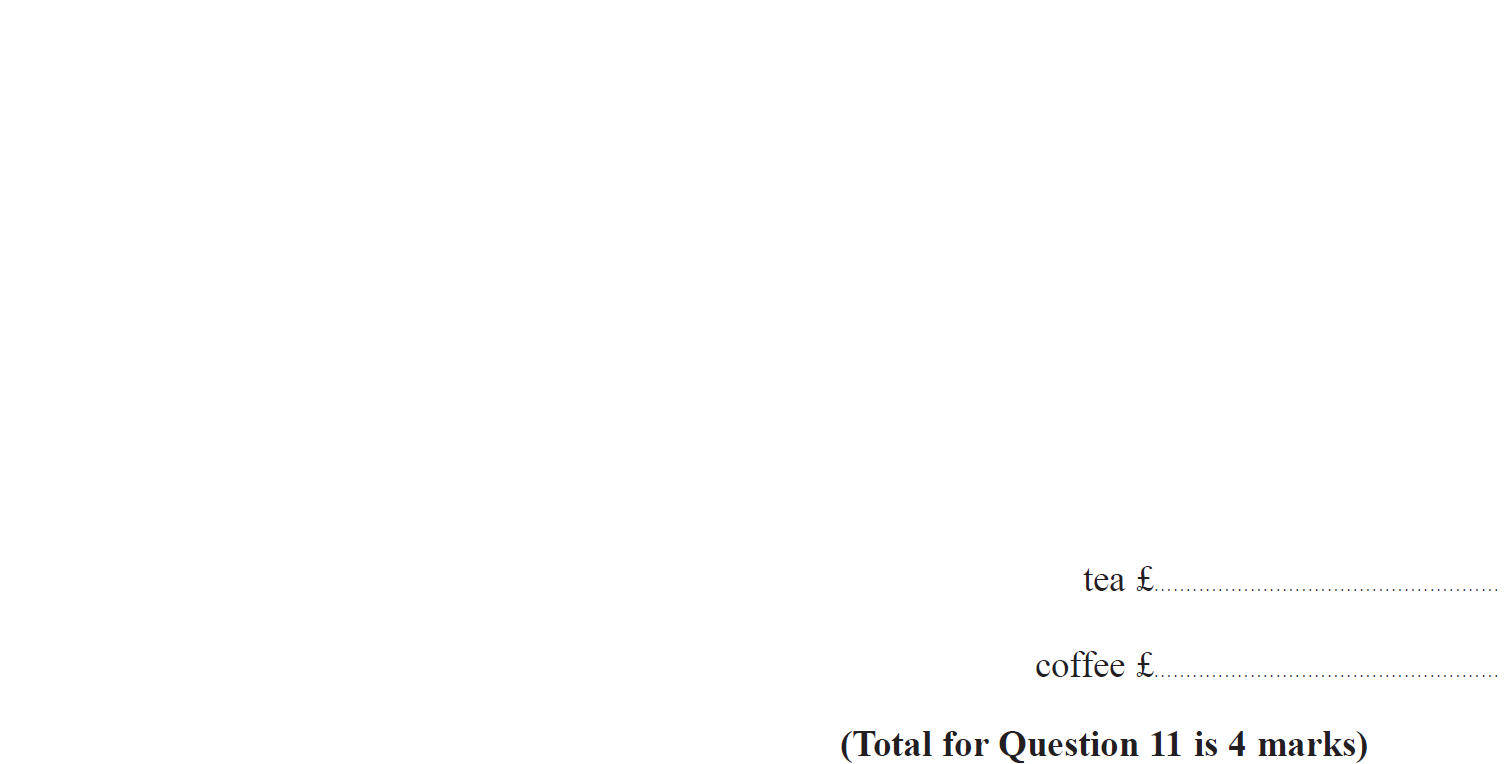 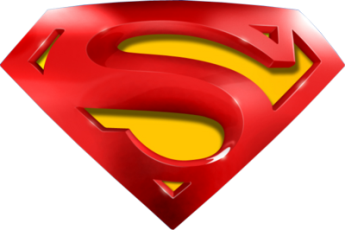 Nov 2017 1H Q11
Simultaneous Equations
A
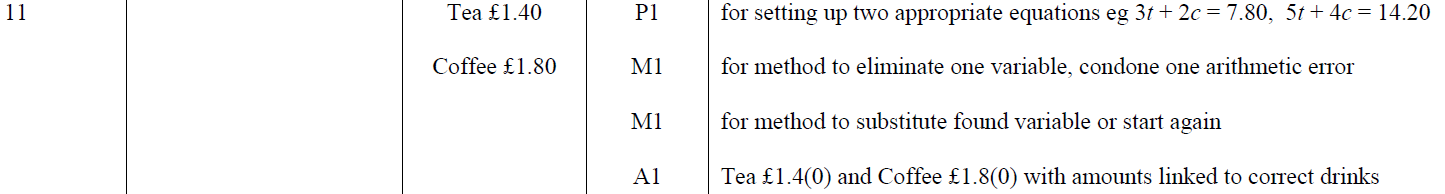 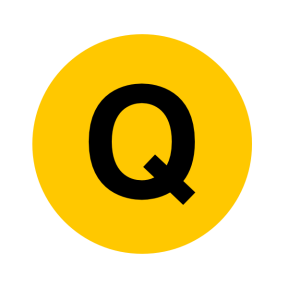 Nov 2017 3H Q19
Simultaneous Equations
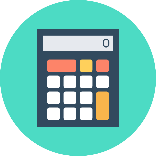 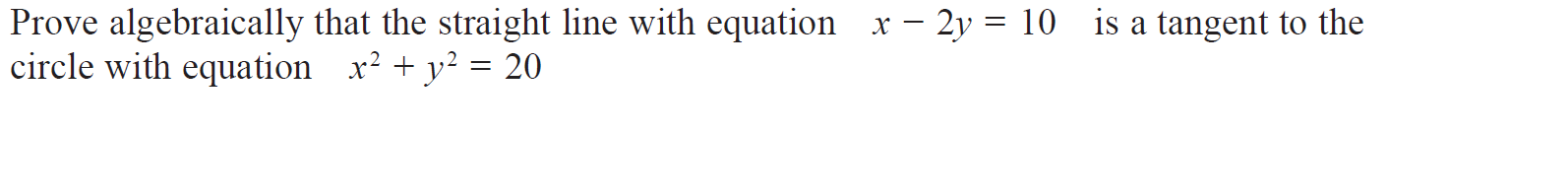 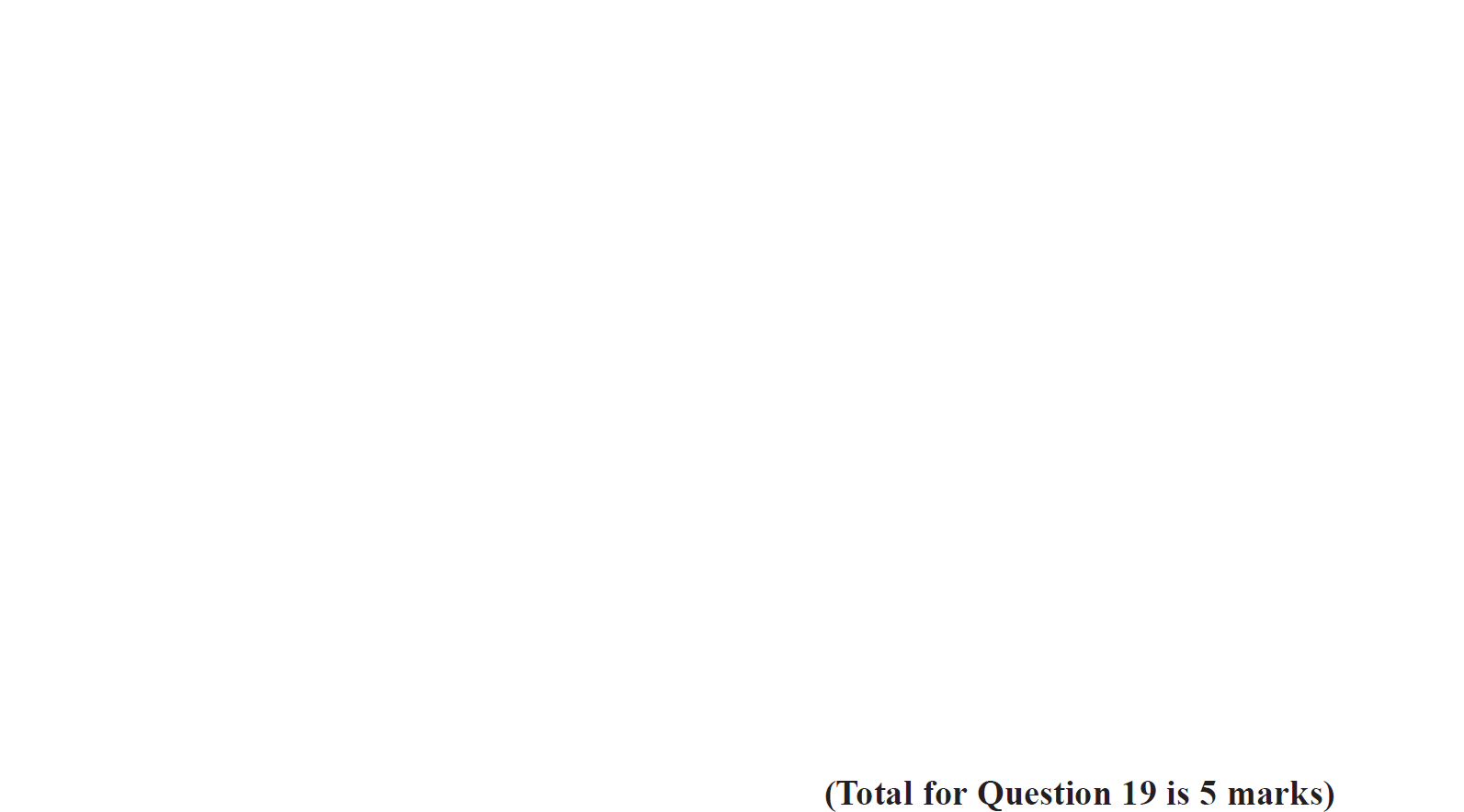 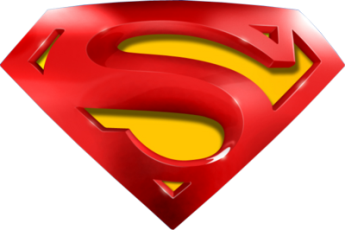 Nov 2017 3H Q19
Simultaneous Equations
A
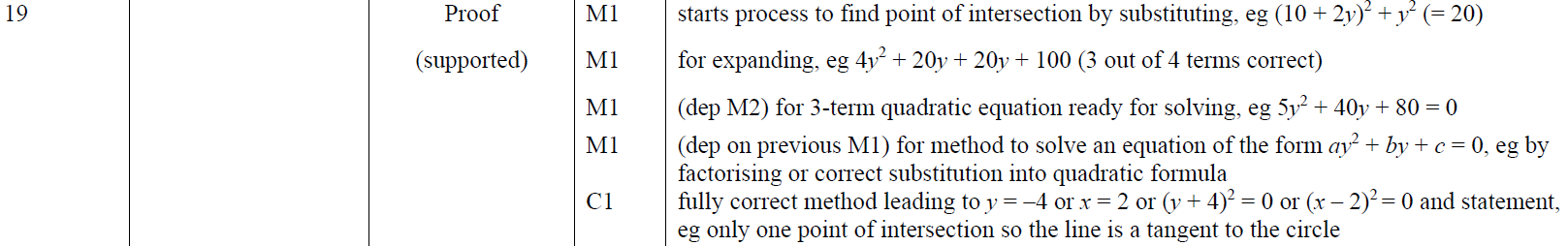 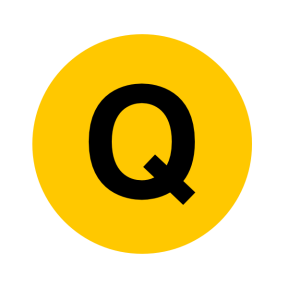 Nov 2018 1H Q6
Simultaneous Equations
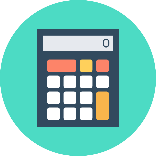 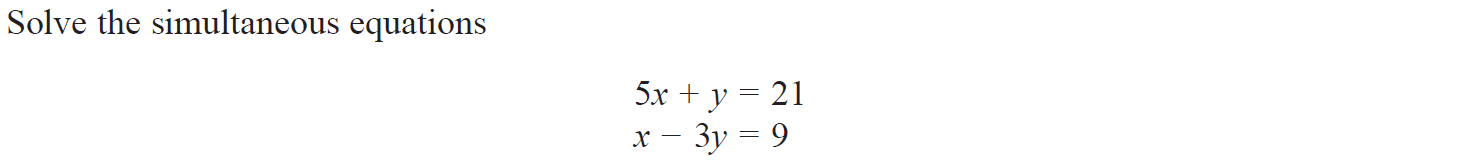 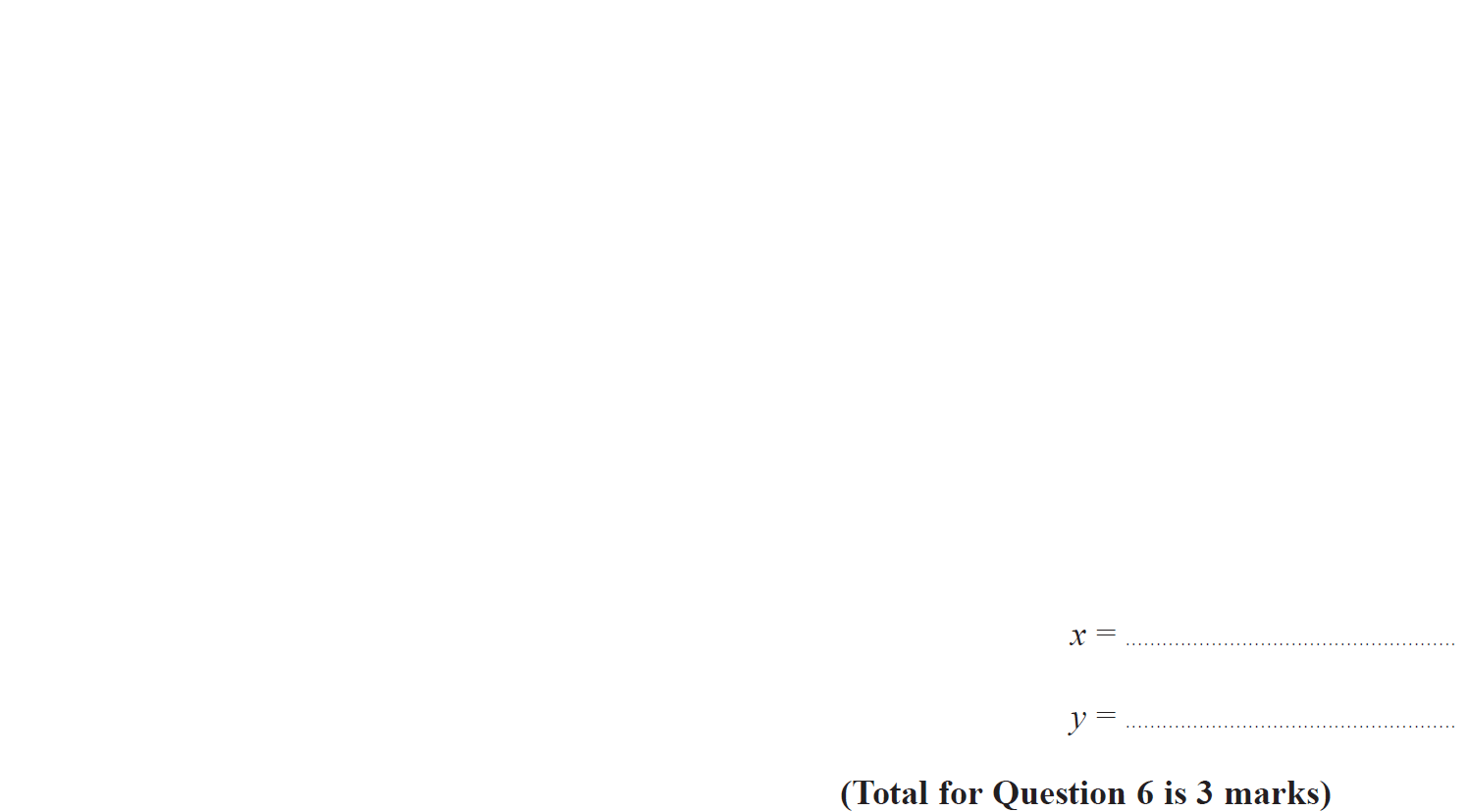 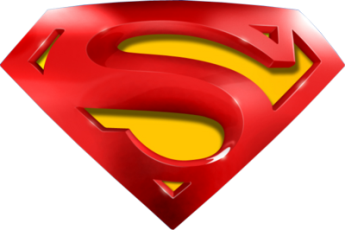 Nov 2018 1H Q6
Simultaneous Equations
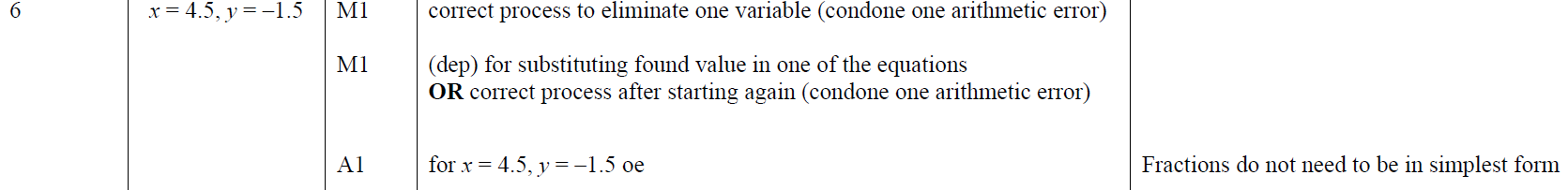 A
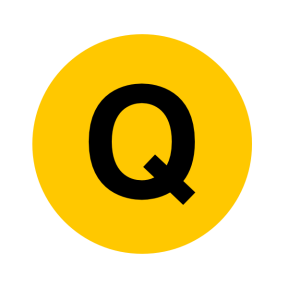 Nov 2018 1H Q17
Simultaneous Equations
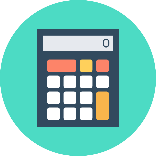 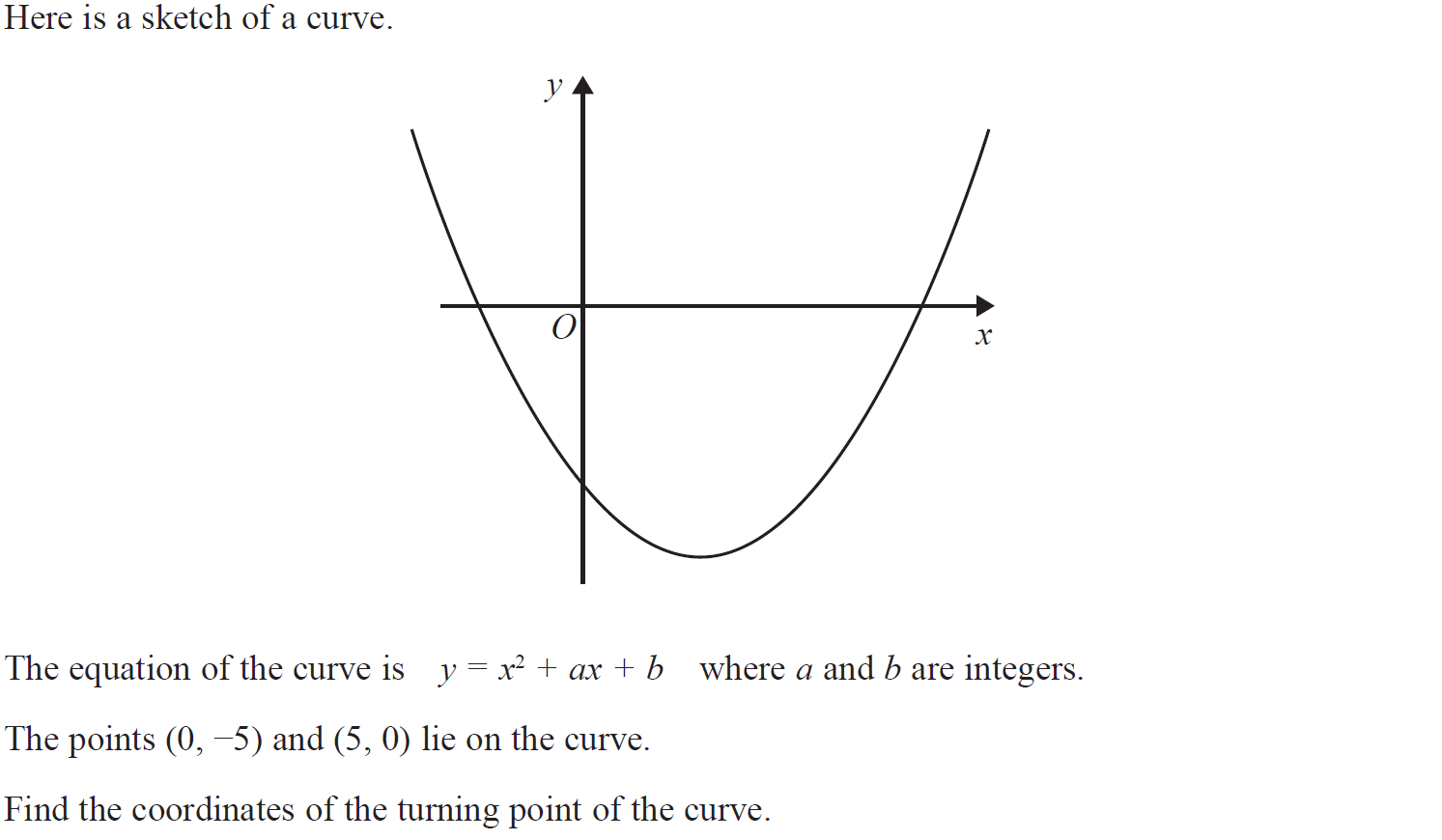 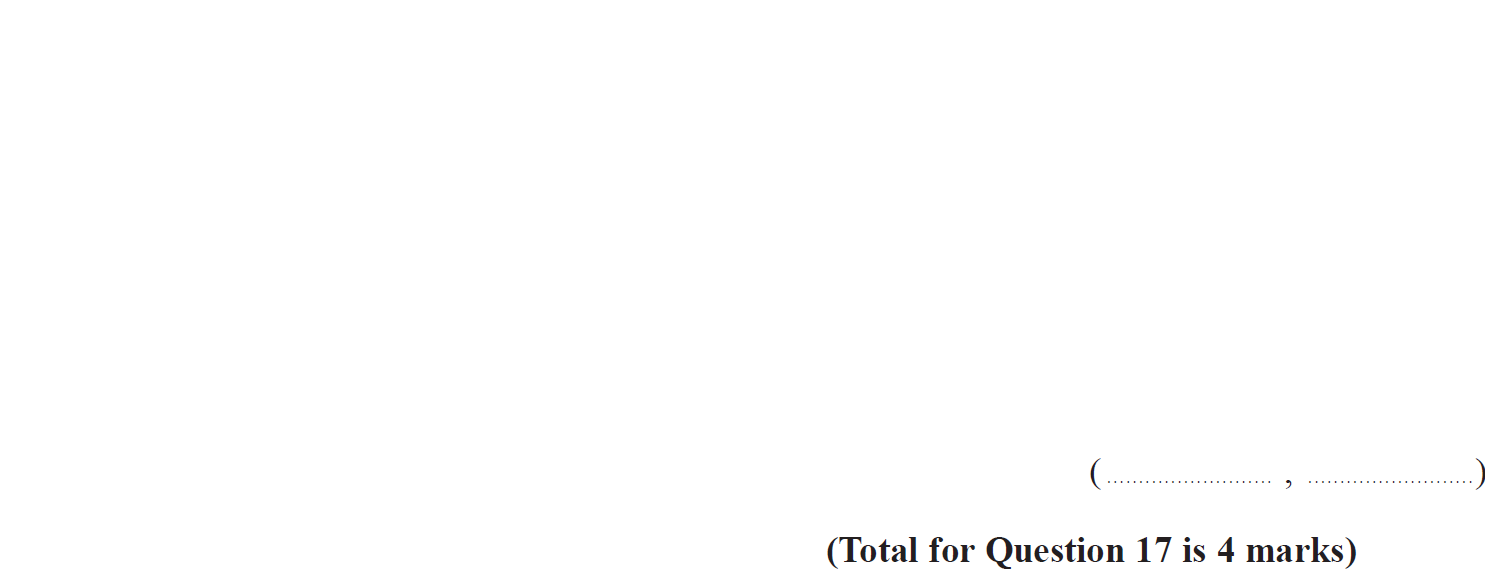 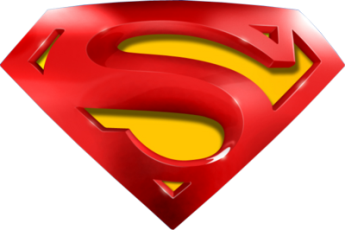 Nov 2018 1H Q17
Simultaneous Equations
A
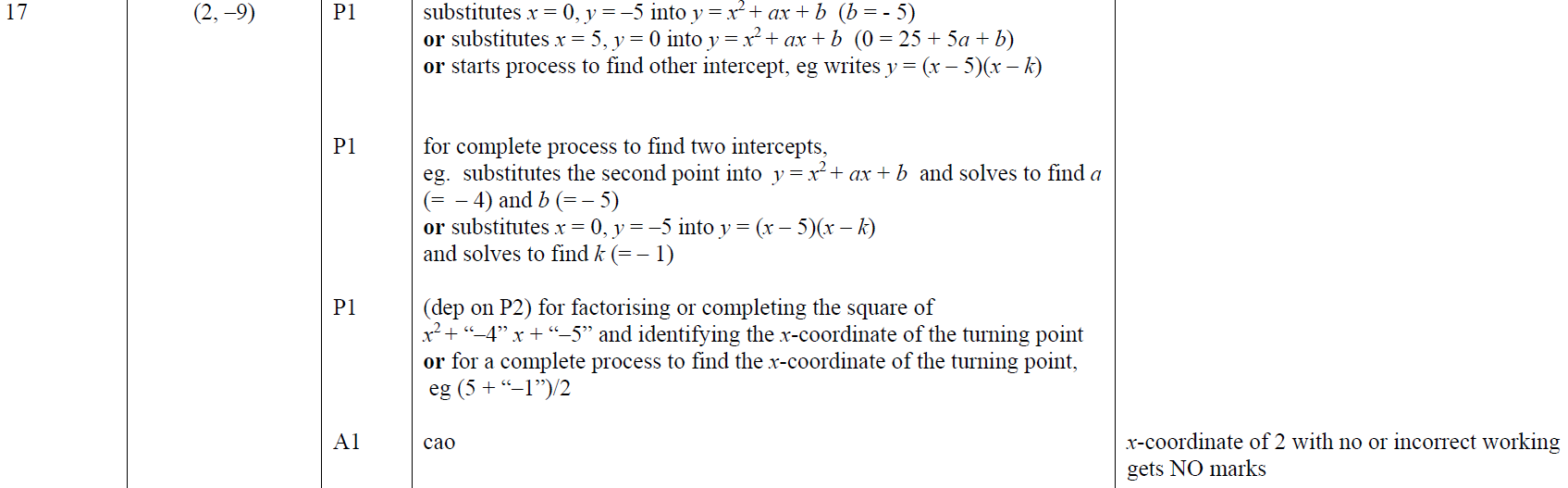 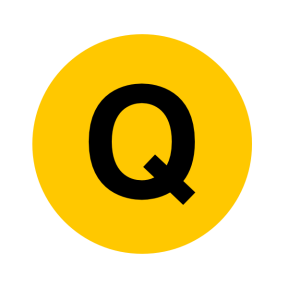 Nov 2018 2H Q18
Simultaneous Equations
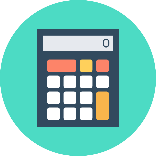 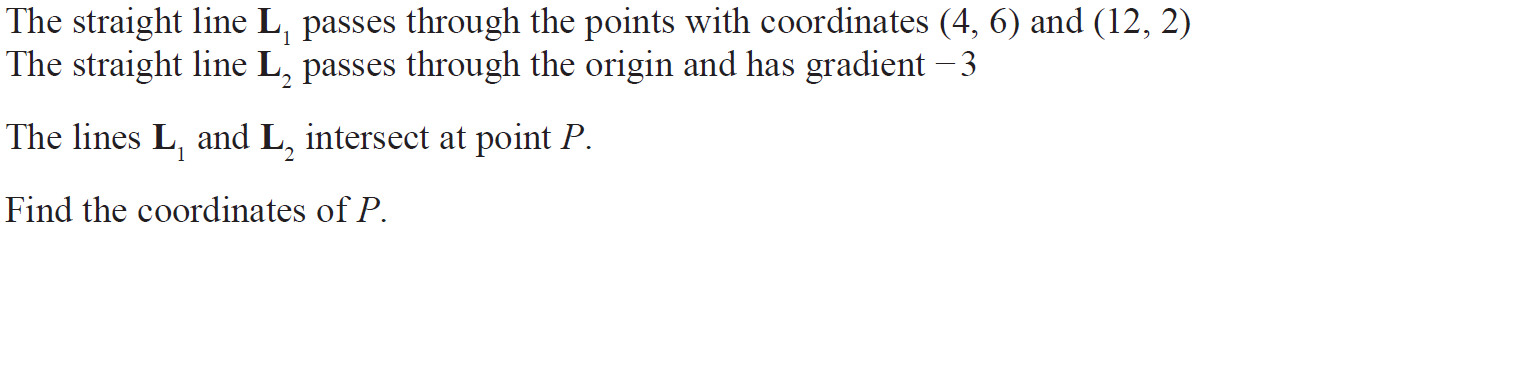 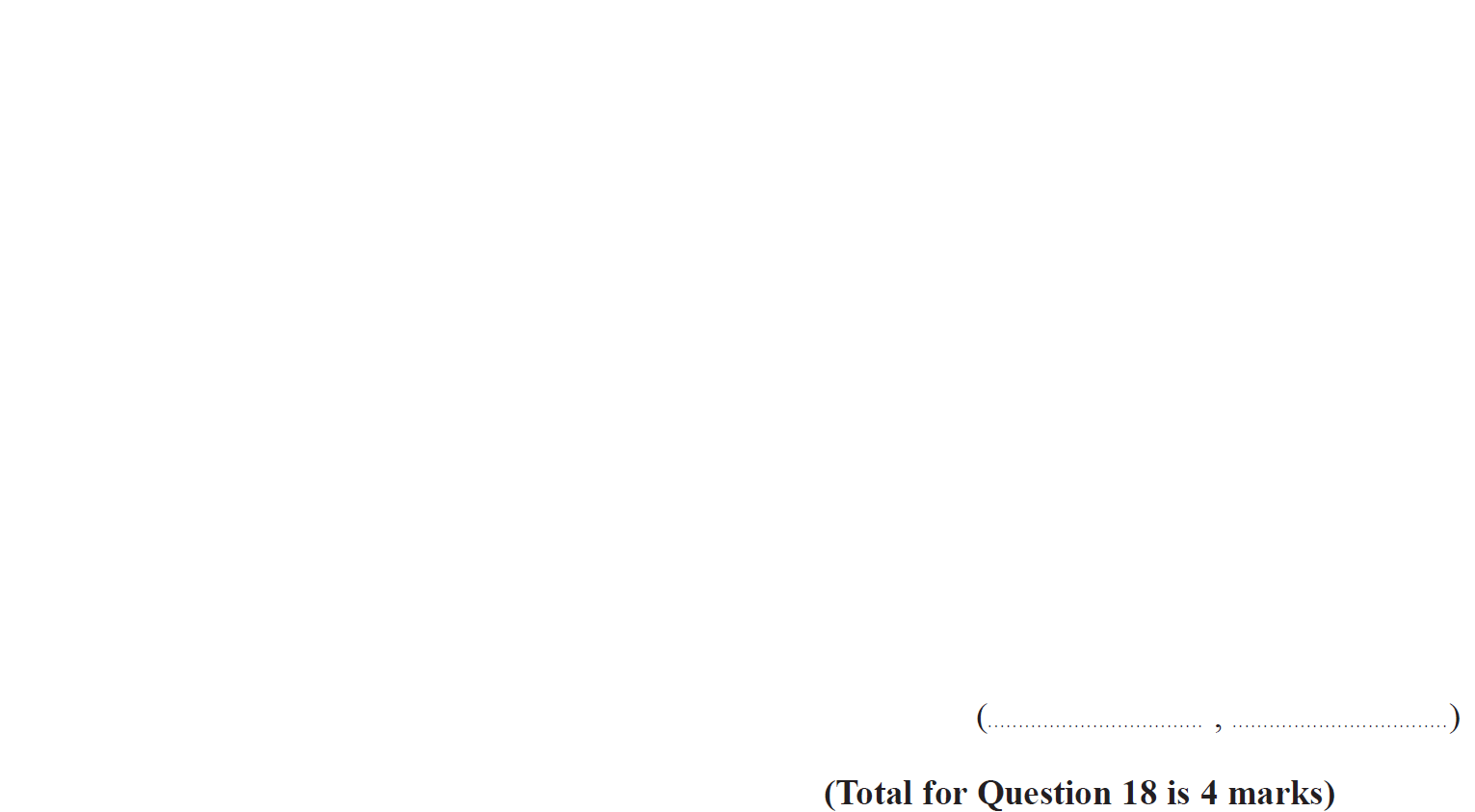 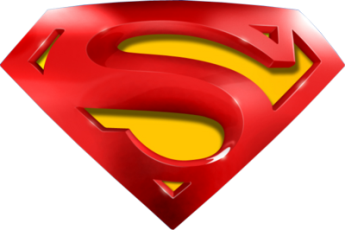 Nov 2018 2H Q18
Simultaneous Equations
A
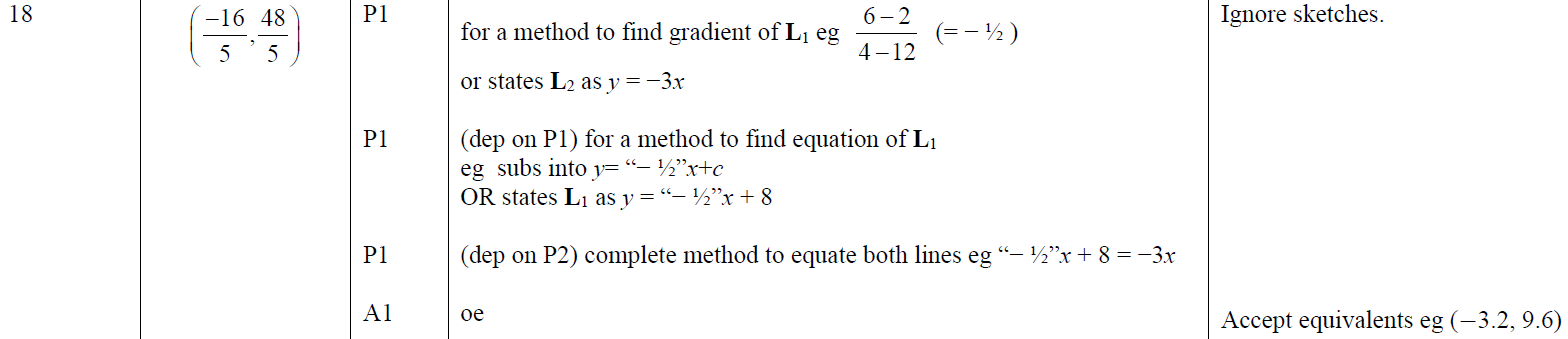 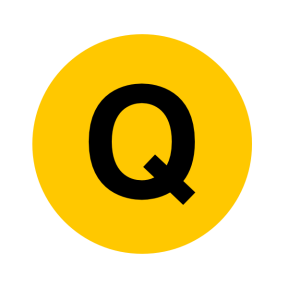 Nov 2018 3H Q19
Simultaneous Equations
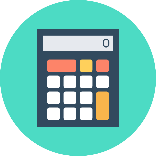 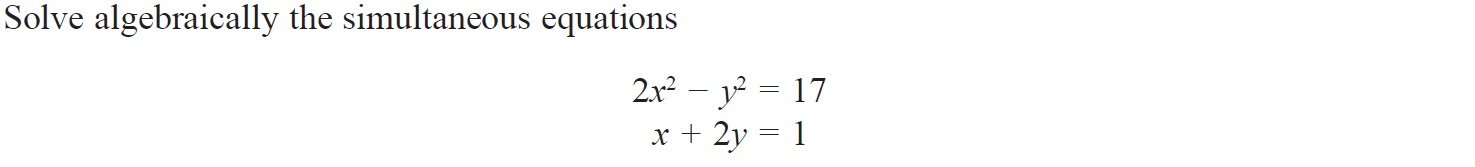 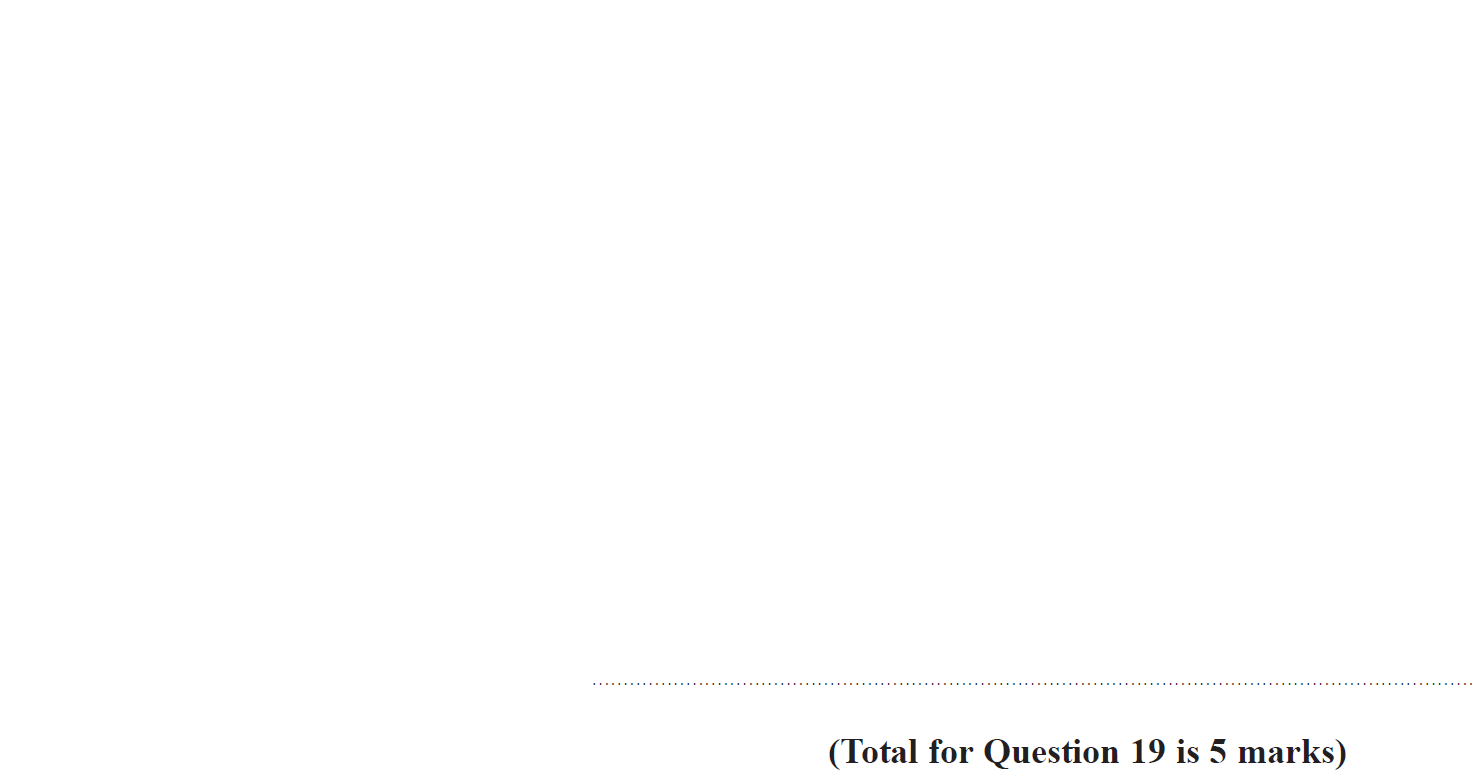 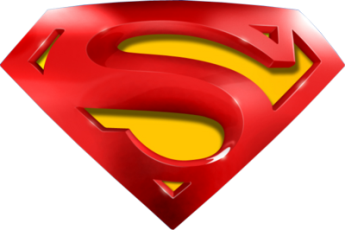 Nov 2018 3H Q19
Simultaneous Equations
A
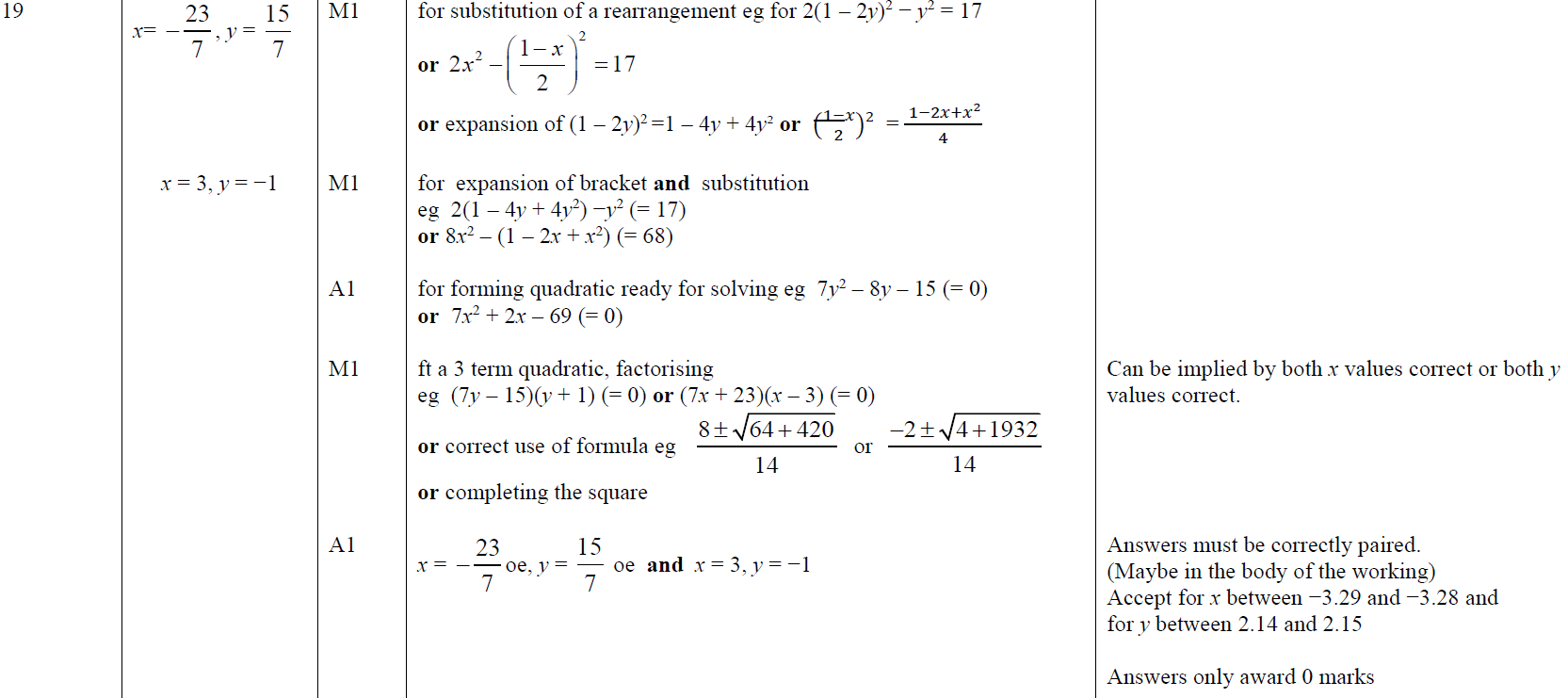 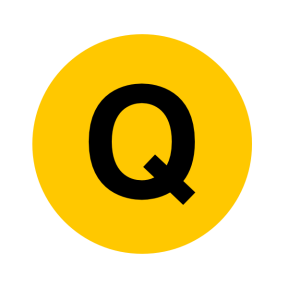 May 2019 1H Q10
Simultaneous Equations
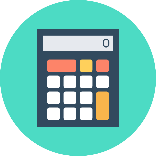 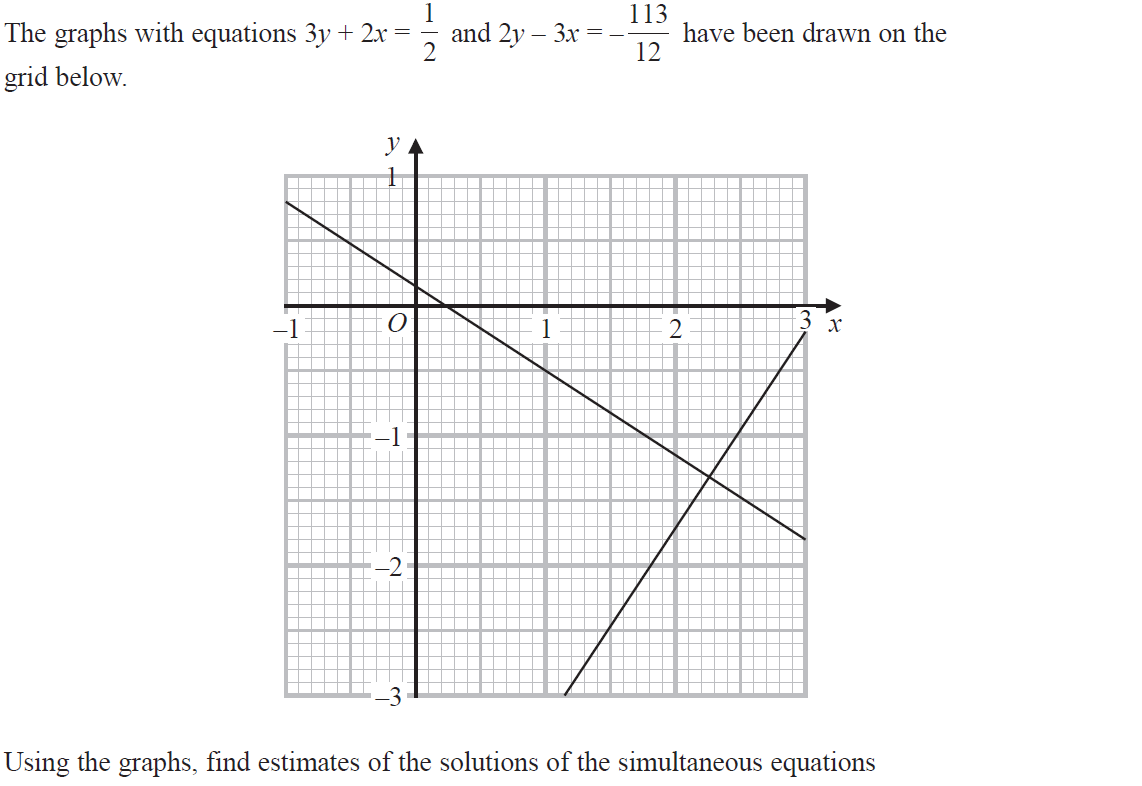 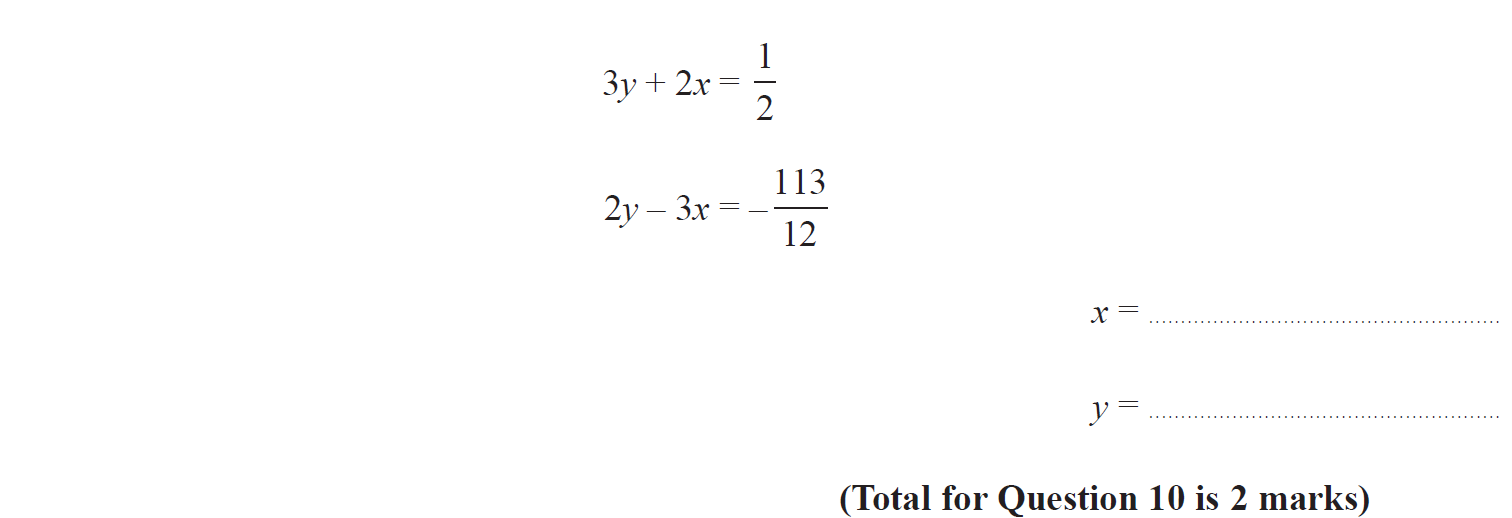 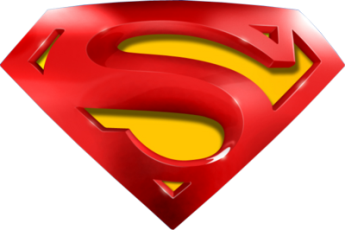 May 2019 1H Q10
Simultaneous Equations
A
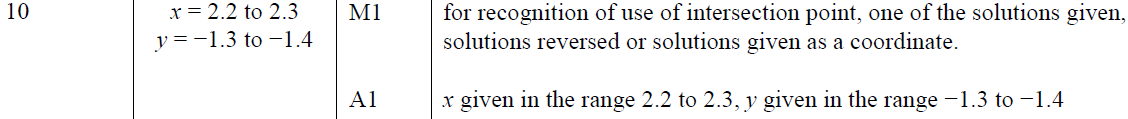 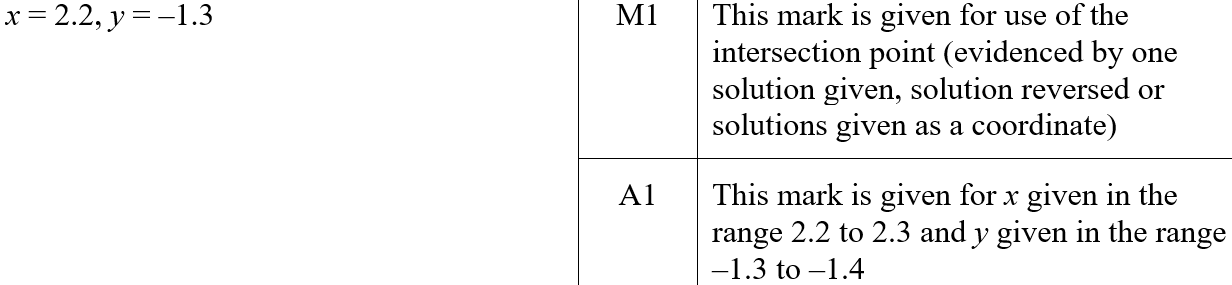 A SF
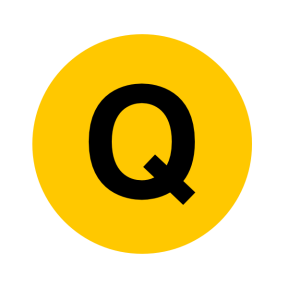 June 2019 3H Q20
Simultaneous Equations
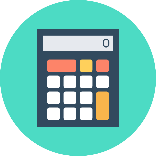 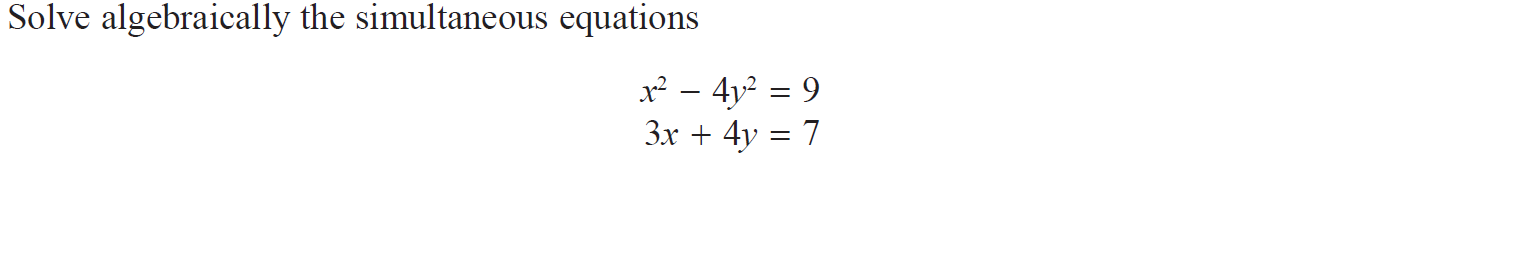 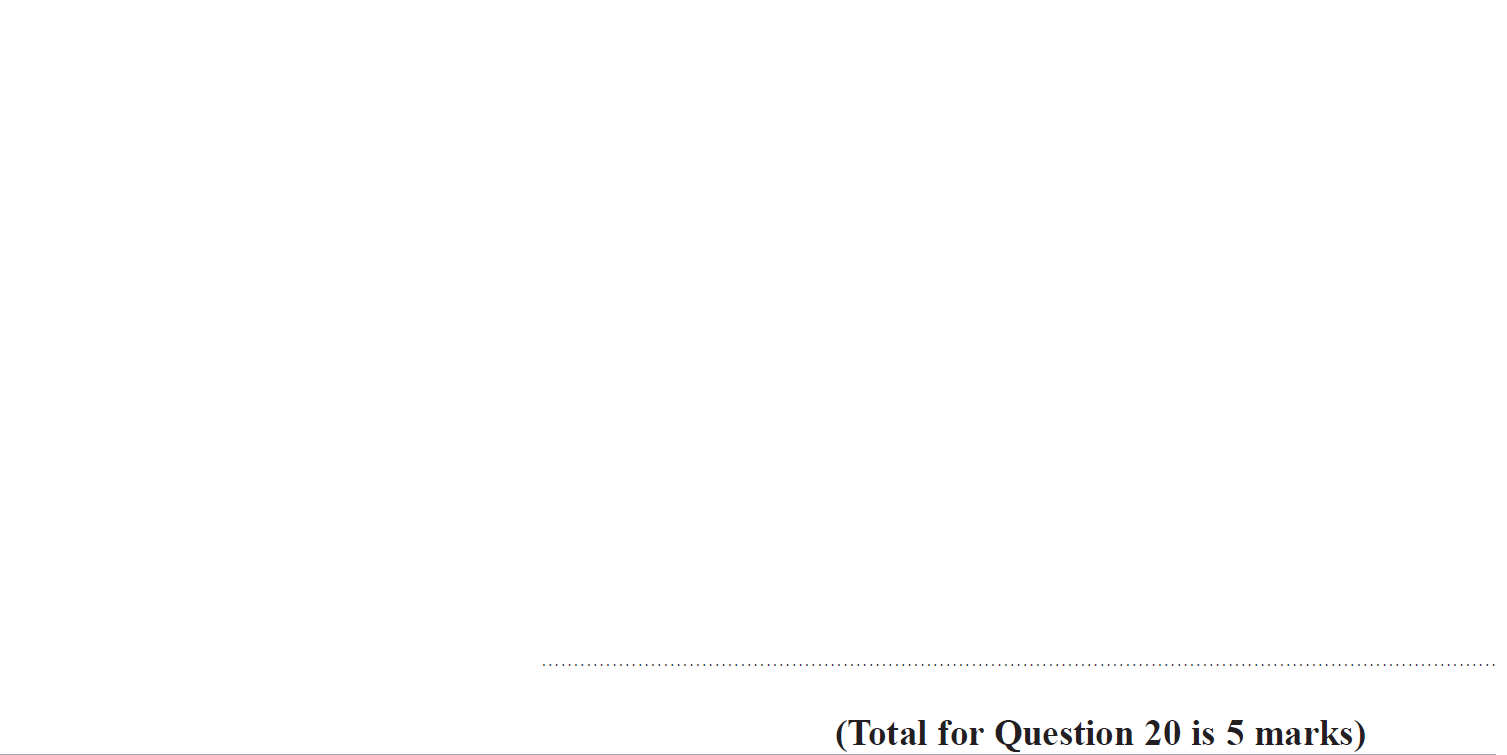 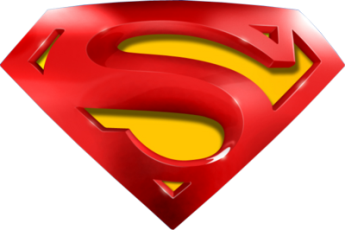 June 2019 3H Q20
Simultaneous Equations
A
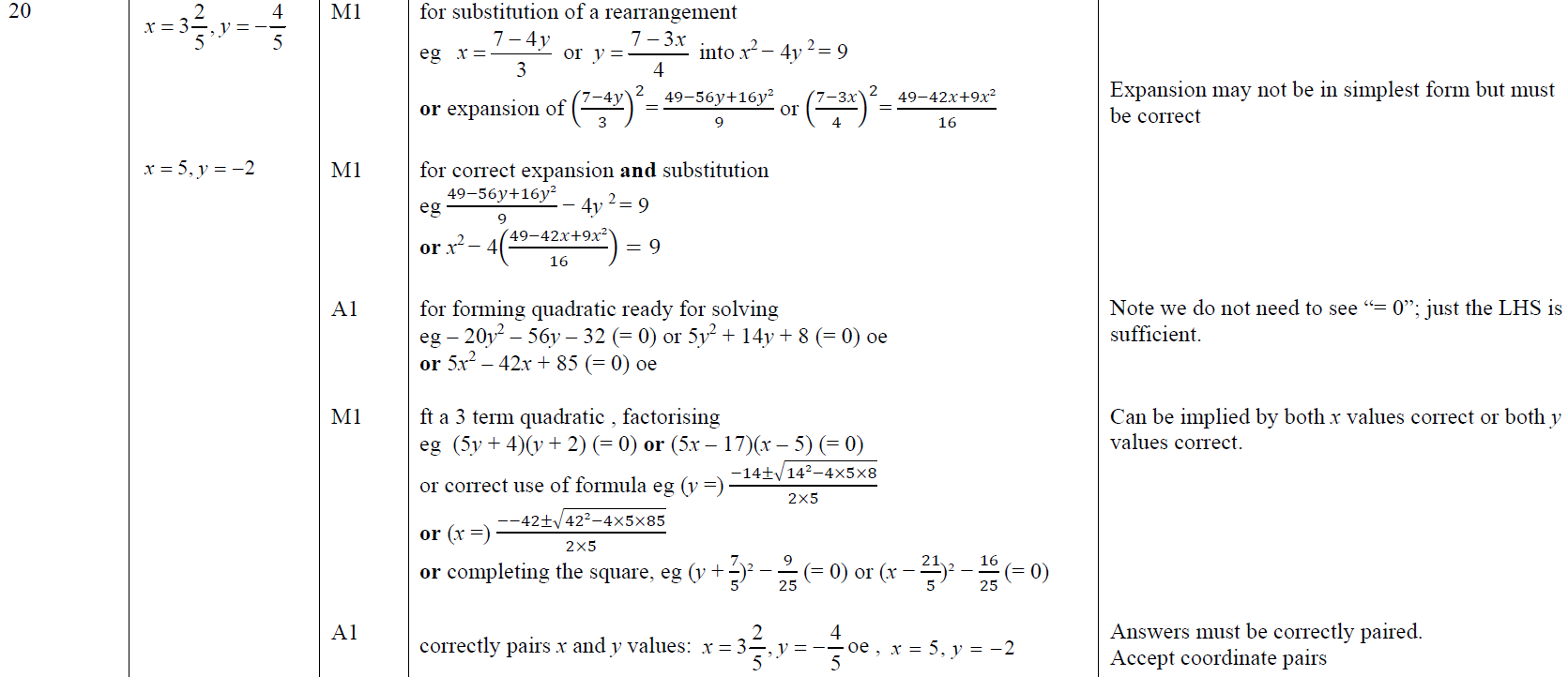 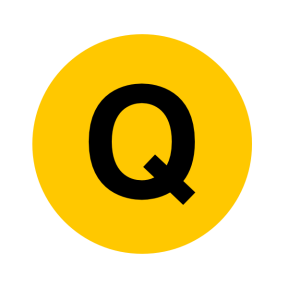 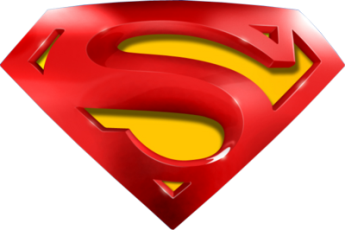 June 2019 3H Q20
Simultaneous Equations
A SF
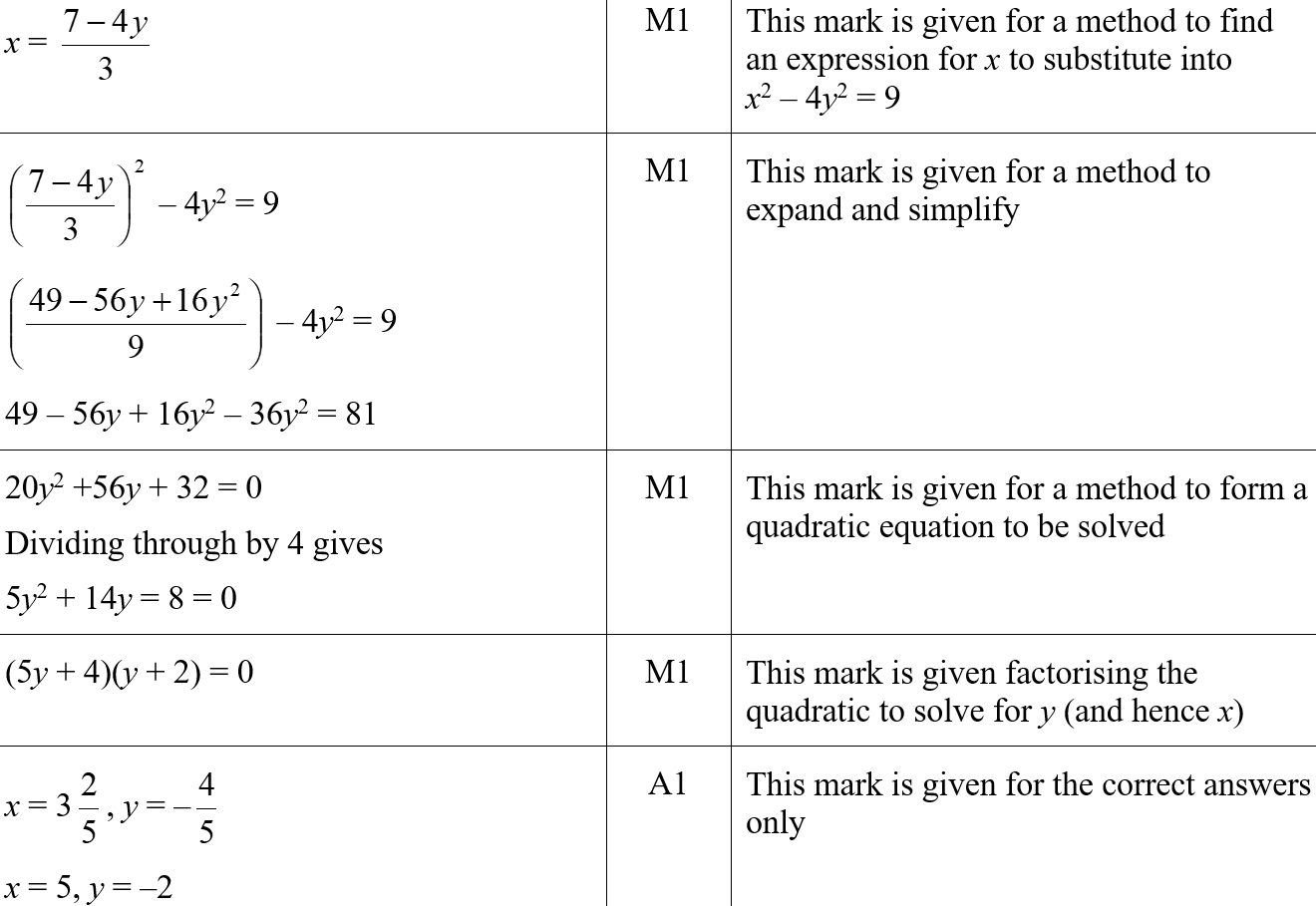 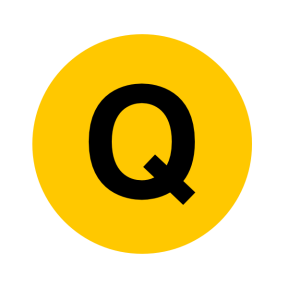 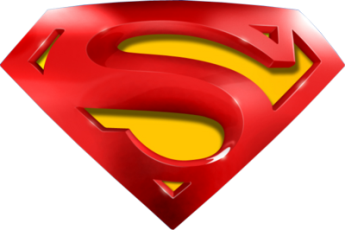 June 2019 3H Q20
Simultaneous Equations
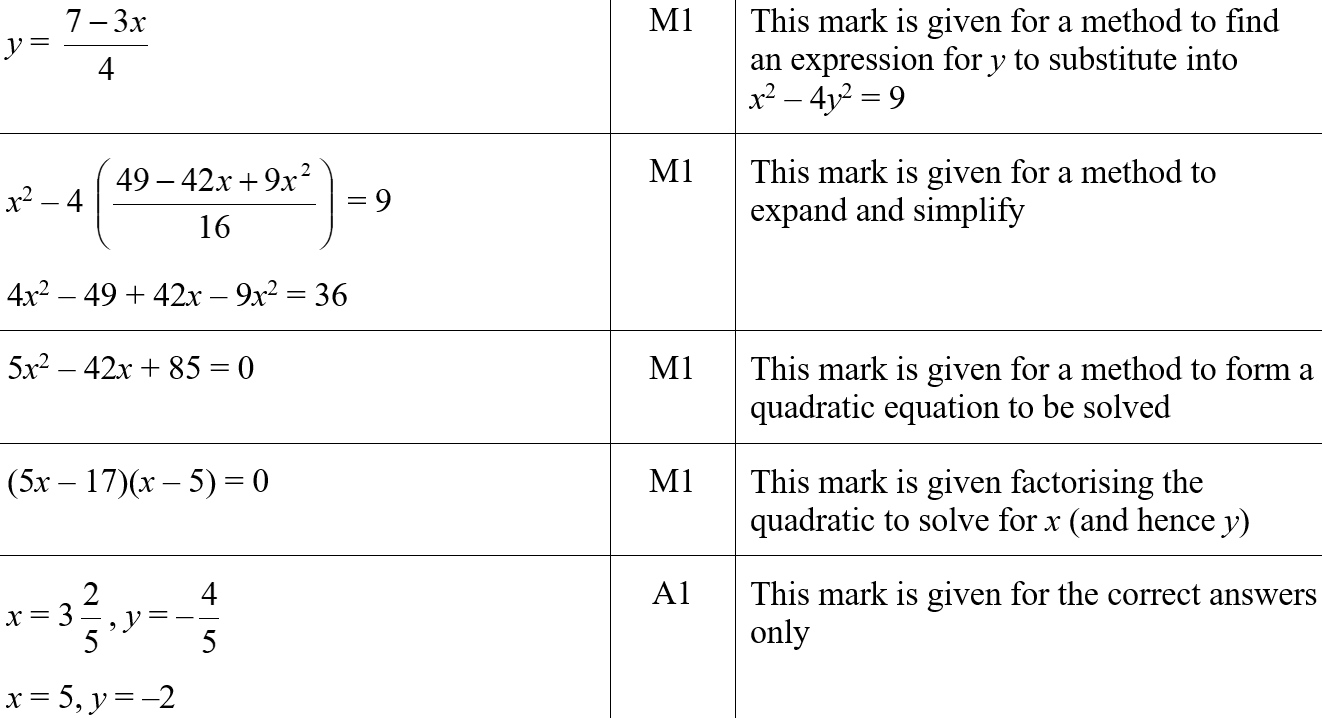 A SF
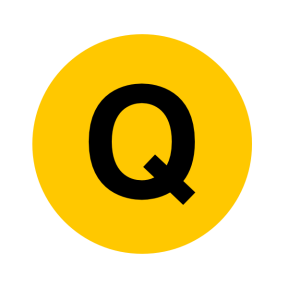 SAM 2H Q8
Simultaneous Equations
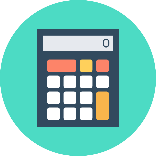 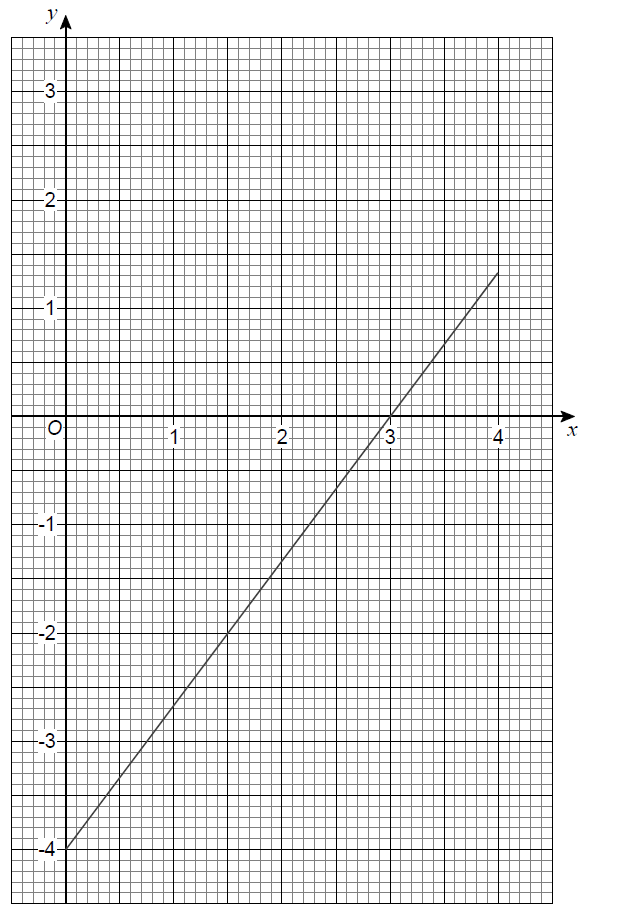 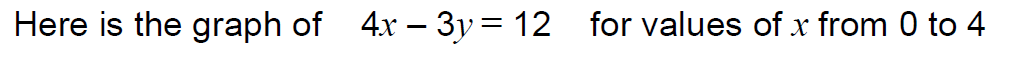 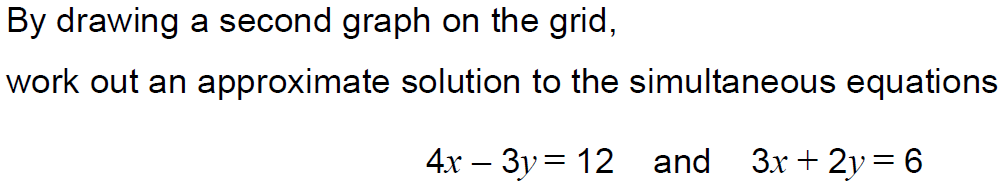 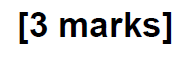 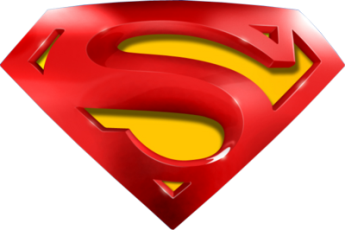 SAM 2H Q8
Simultaneous Equations
A
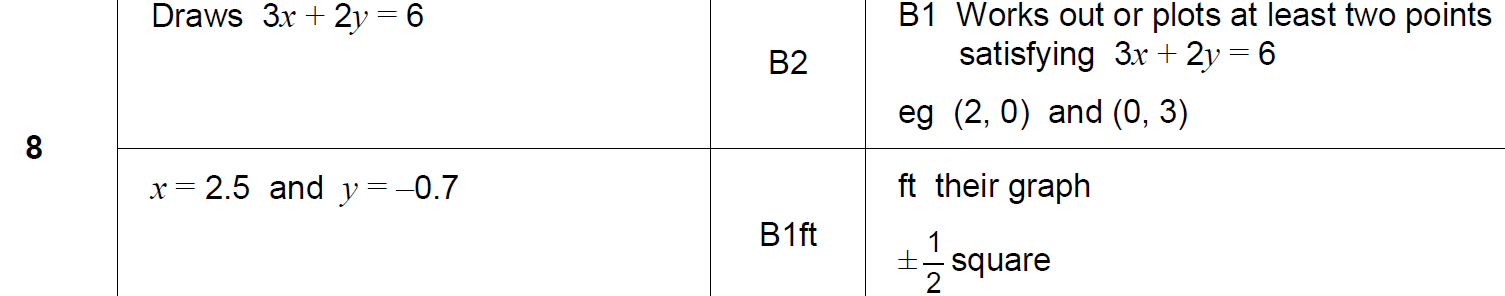 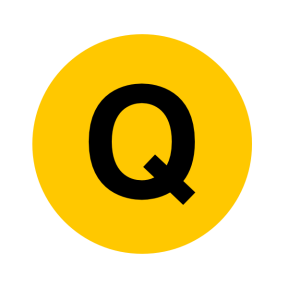 May 2017 1H Q10
Simultaneous Equations
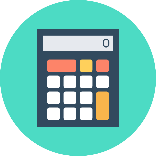 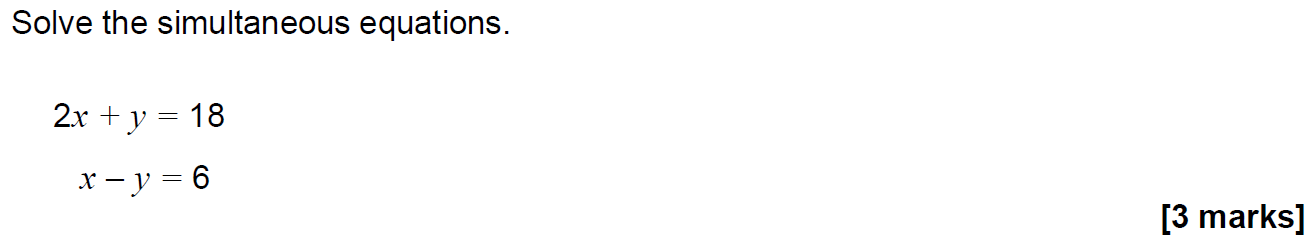 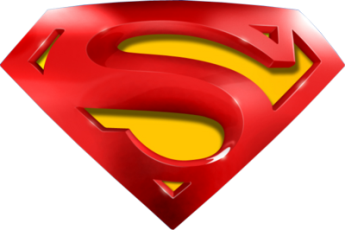 May 2017 1H Q10
Simultaneous Equations
A
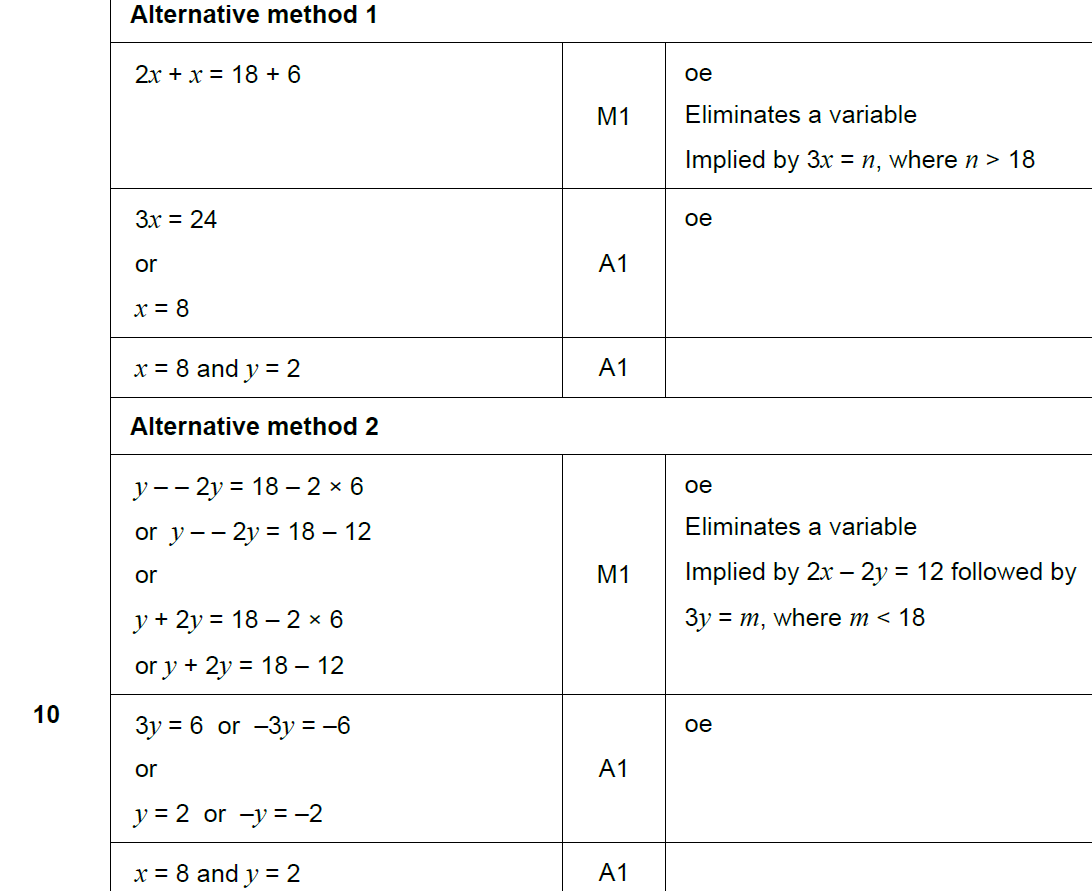 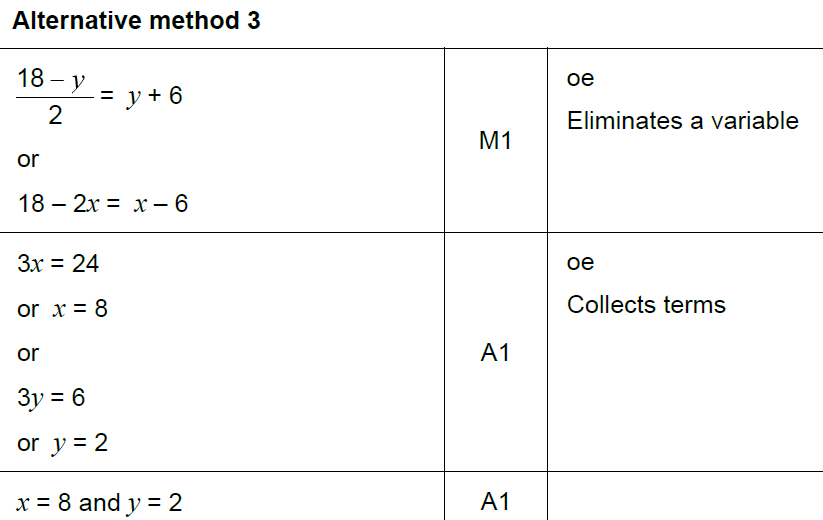 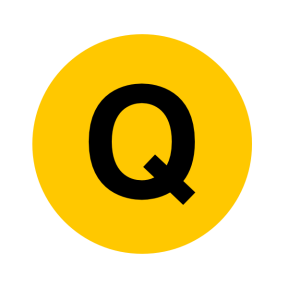 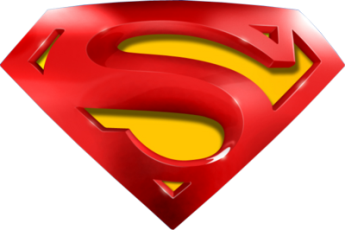 May 2017 1H Q10
Simultaneous Equations
A
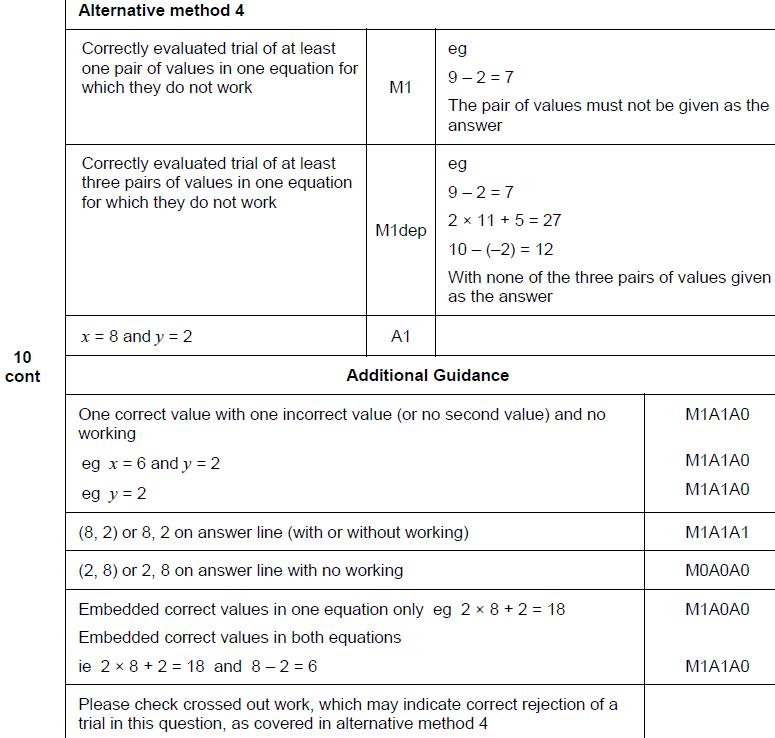 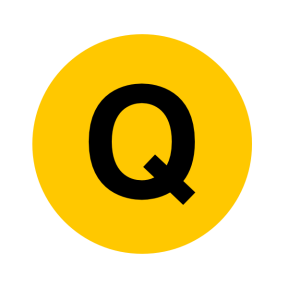 Nov 2017 2H Q13
Simultaneous Equations
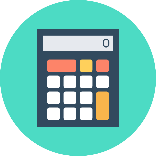 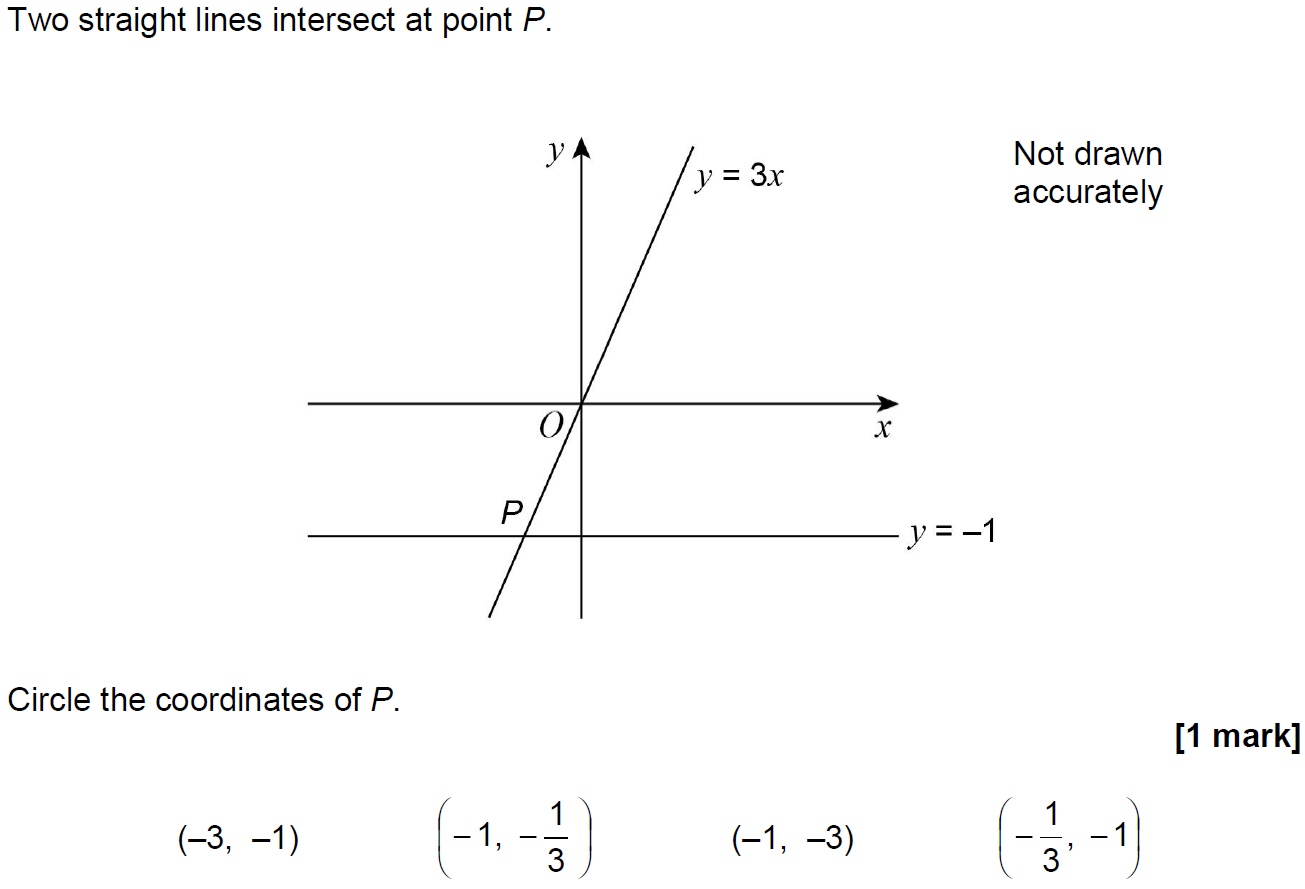 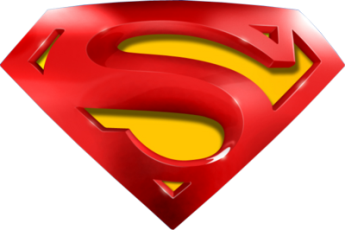 Nov 2017 2H Q13
Simultaneous Equations
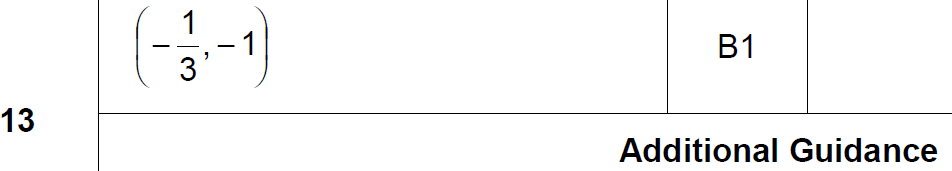 A
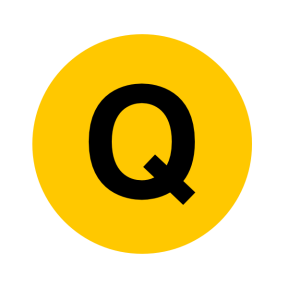 June 2018 2H Q26
Simultaneous Equations
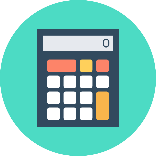 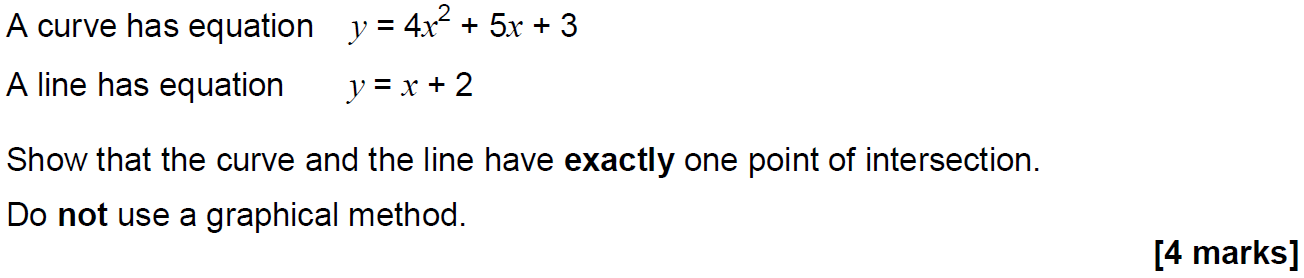 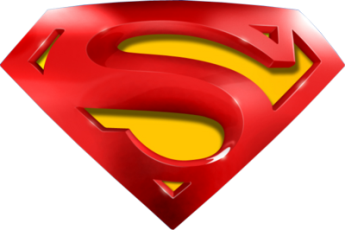 June 2018 2H Q26
Simultaneous Equations
A
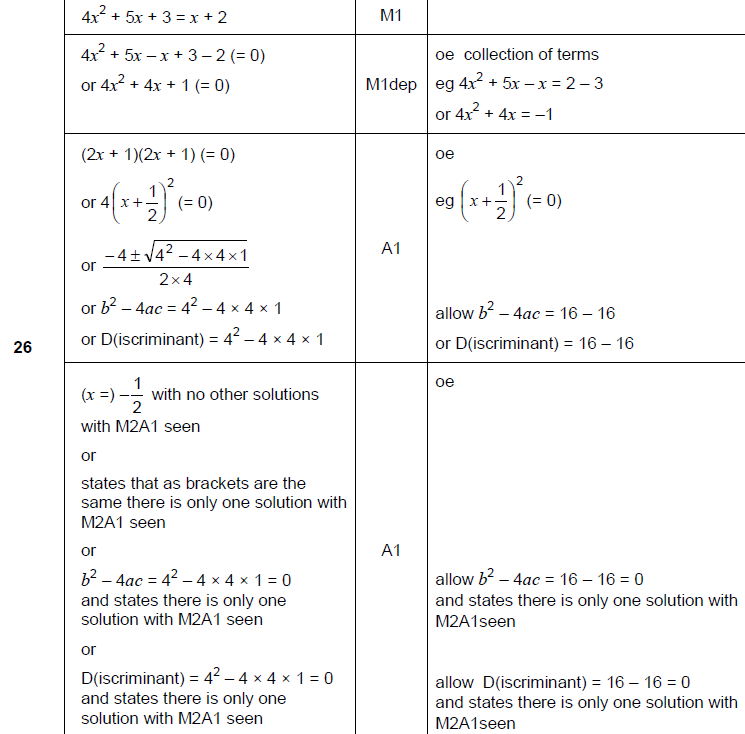 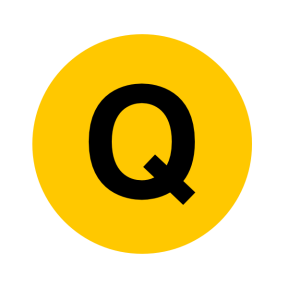 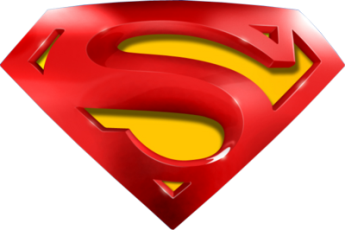 June 2018 2H Q26
Simultaneous Equations
A Alternative
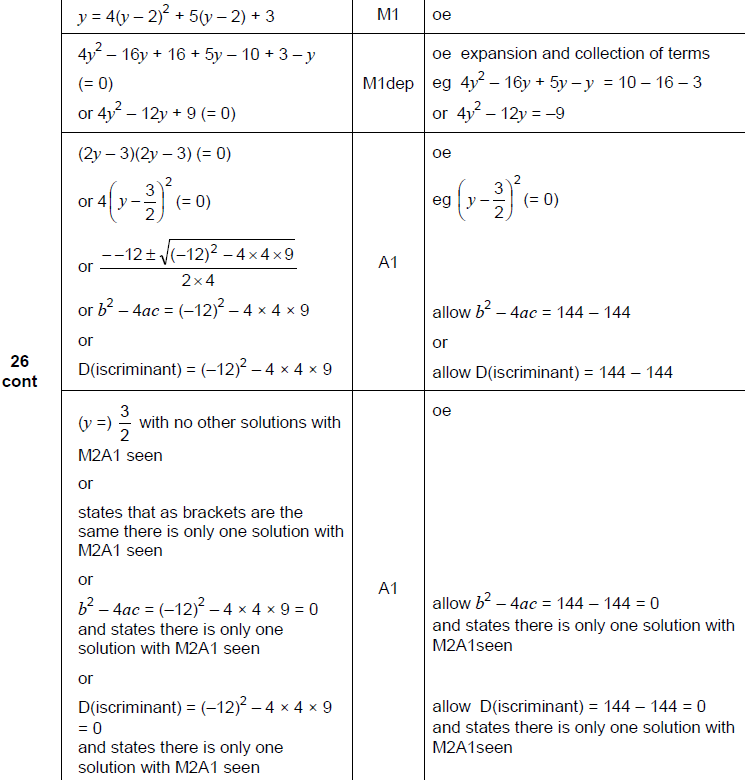 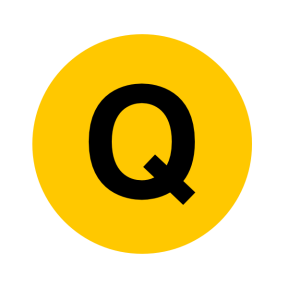 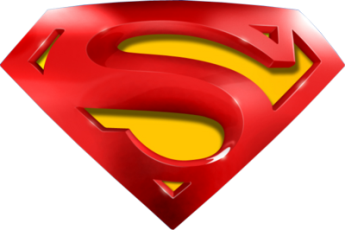 June 2018 2H Q26
Simultaneous Equations
A notes
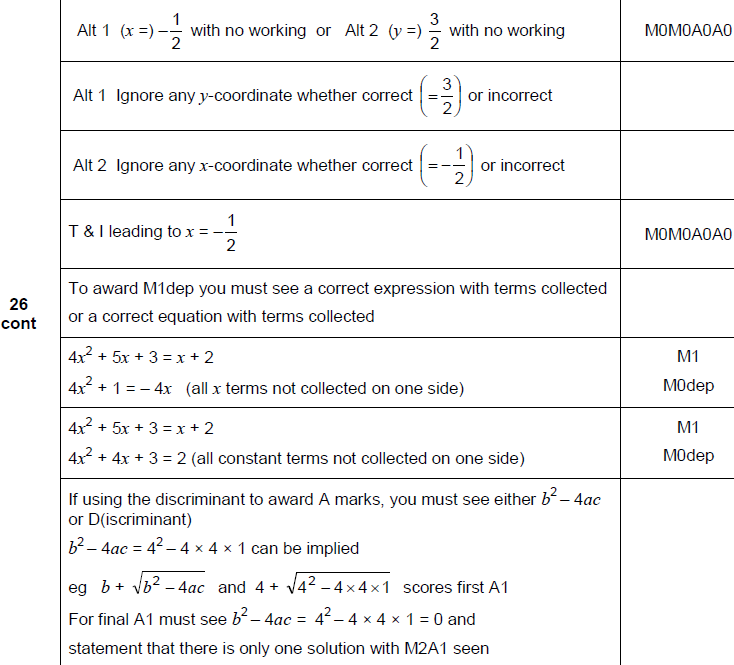 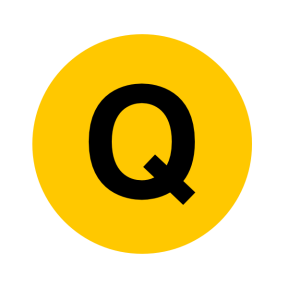 June 2018 3H Q16
Simultaneous Equations
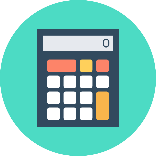 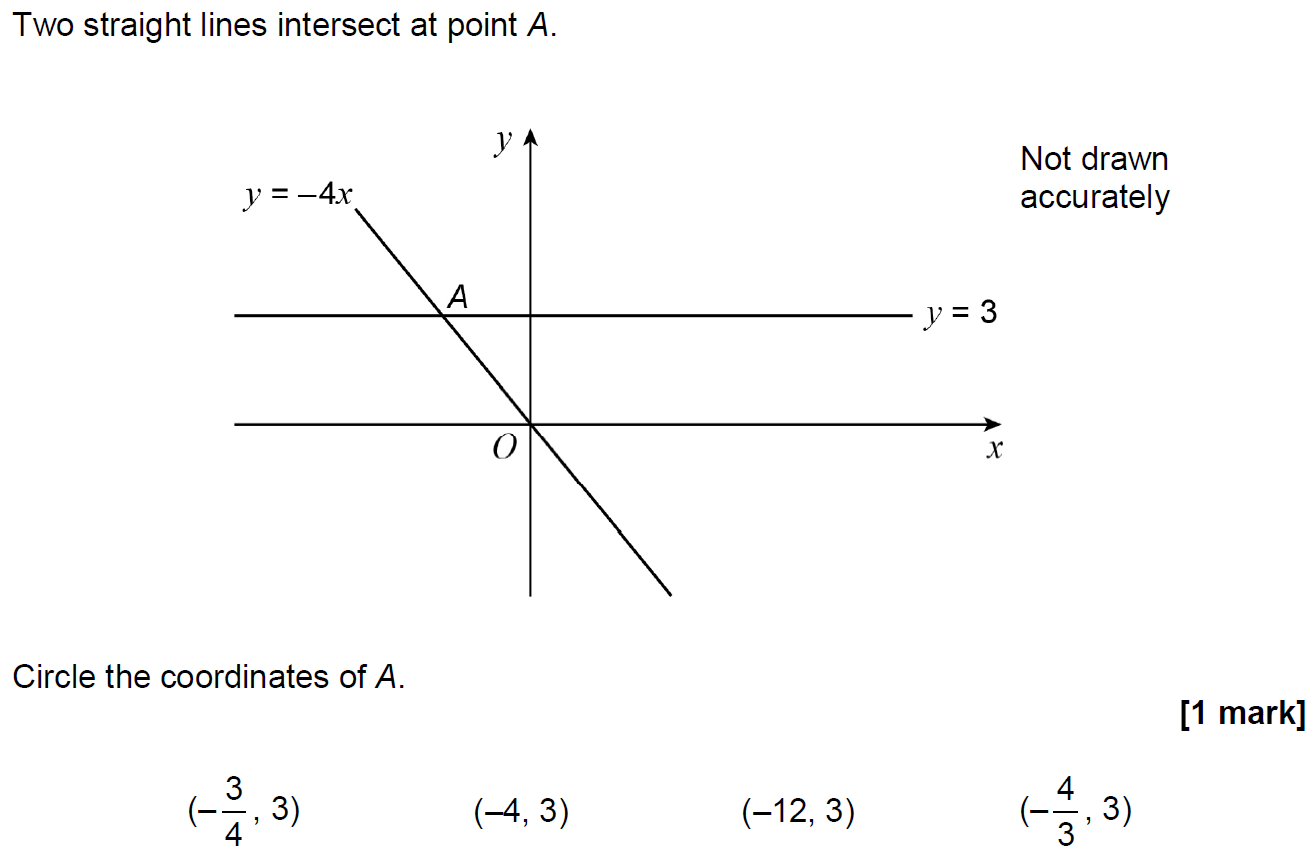 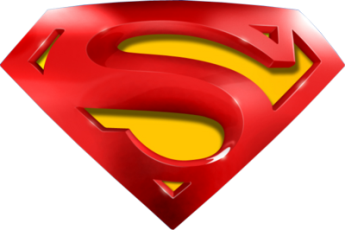 June 2018 3H Q16
Simultaneous Equations
A
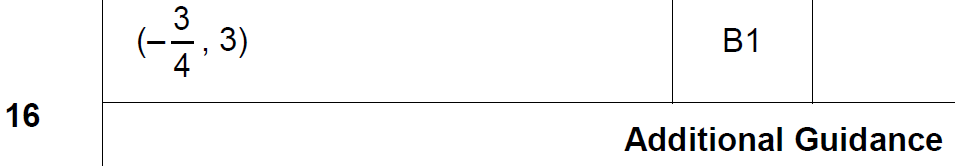 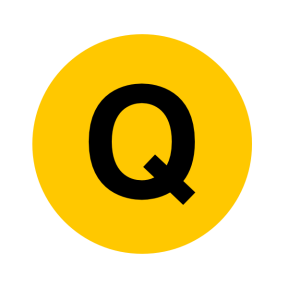 Nov 2018 1H Q19
Simultaneous Equations
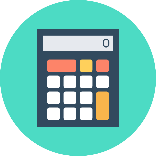 In a chess club, there are x boys and y girls.
(a) 	If 5 more boys and 8 more girls join, there would be half as many boys as 	girls. 

	Show that y = 2x + 2 
[2 marks]
(b) 	If instead, 
		10 more boys and 1 more girl join, there would be the same number 		of boys and girls. 

	Work out x and y. 
[3 marks]
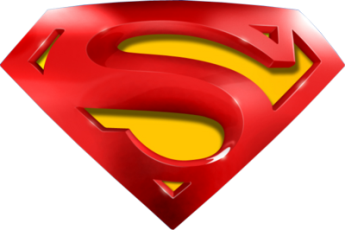 Nov 2018 1H Q19
Simultaneous Equations
A
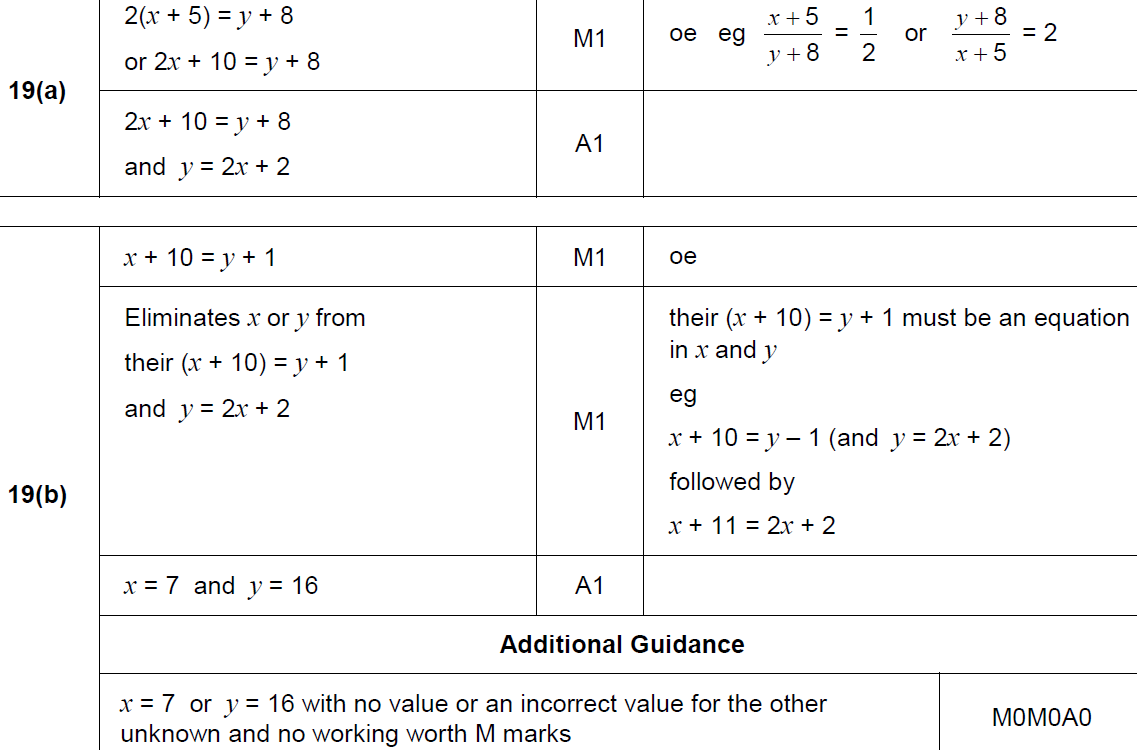 B
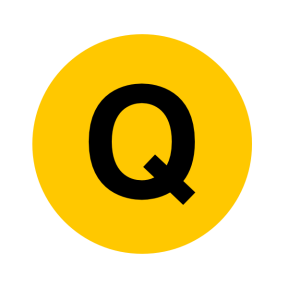 Nov 2018 3H Q27
Simultaneous Equations
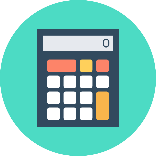 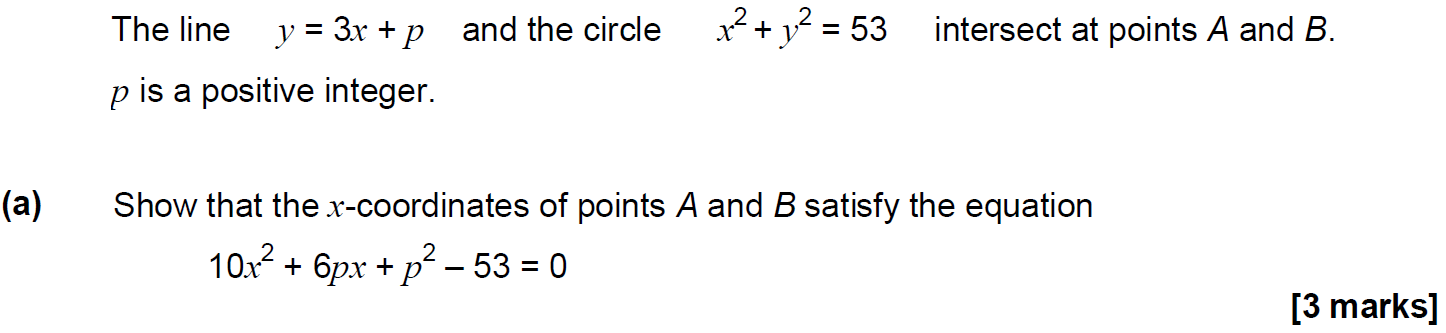 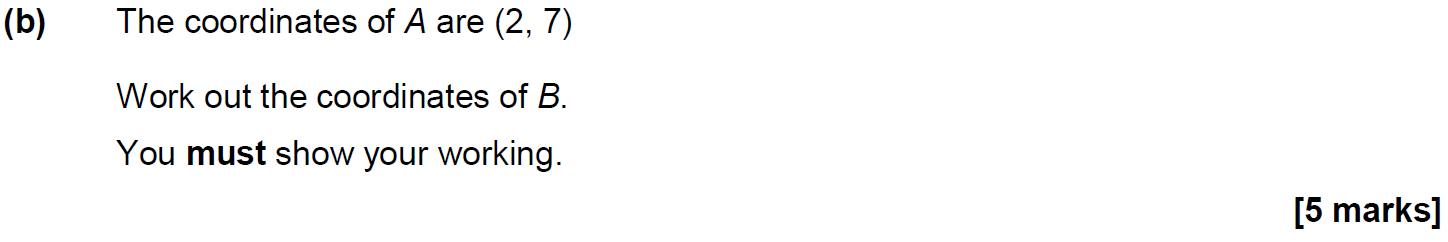 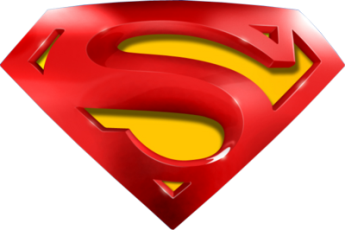 Nov 2018 3H Q27
Simultaneous Equations
A
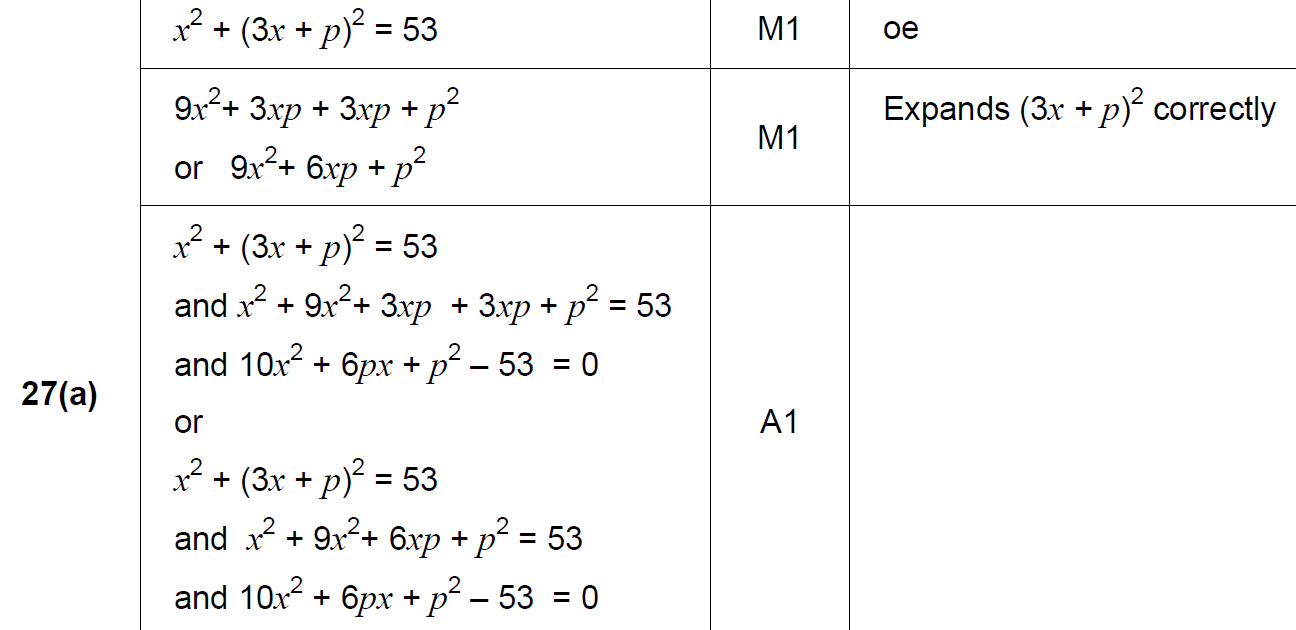 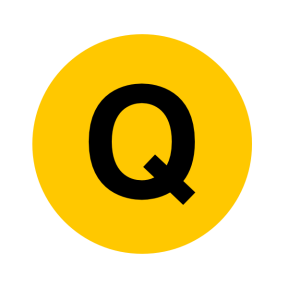 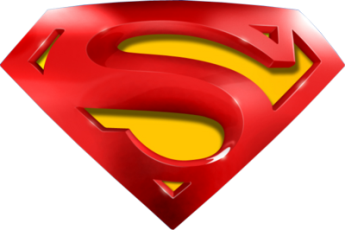 Nov 2018 3H Q27
Simultaneous Equations
B
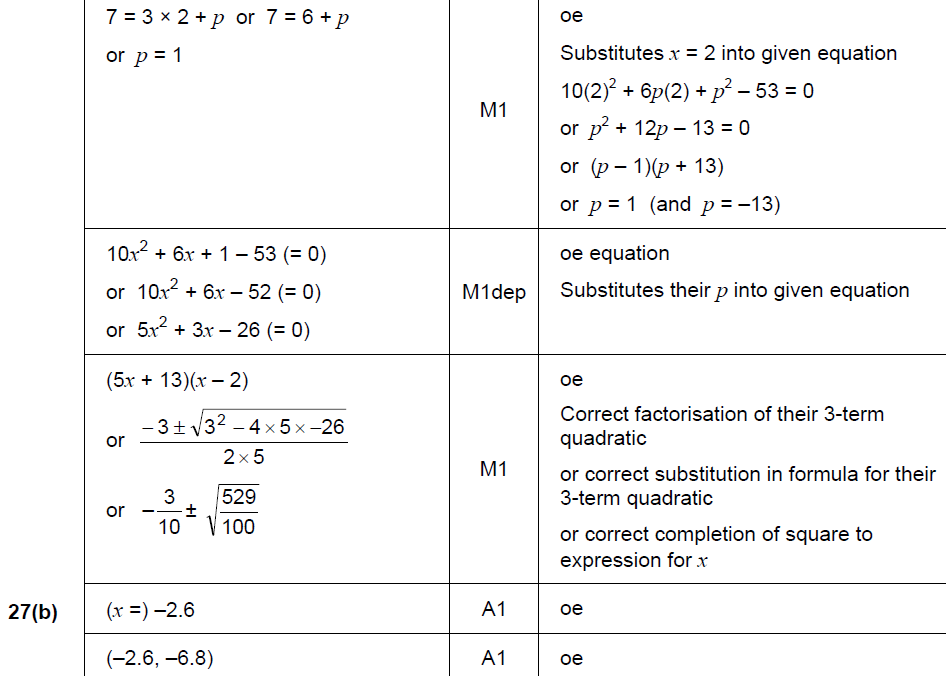 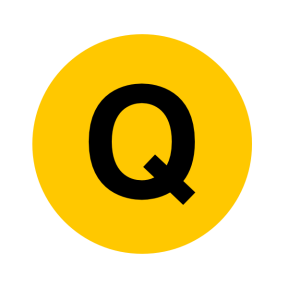 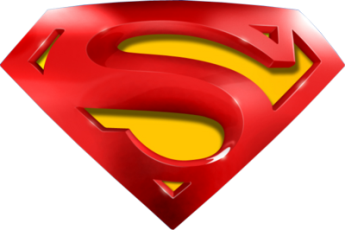 Nov 2018 3H Q27
Simultaneous Equations
B notes
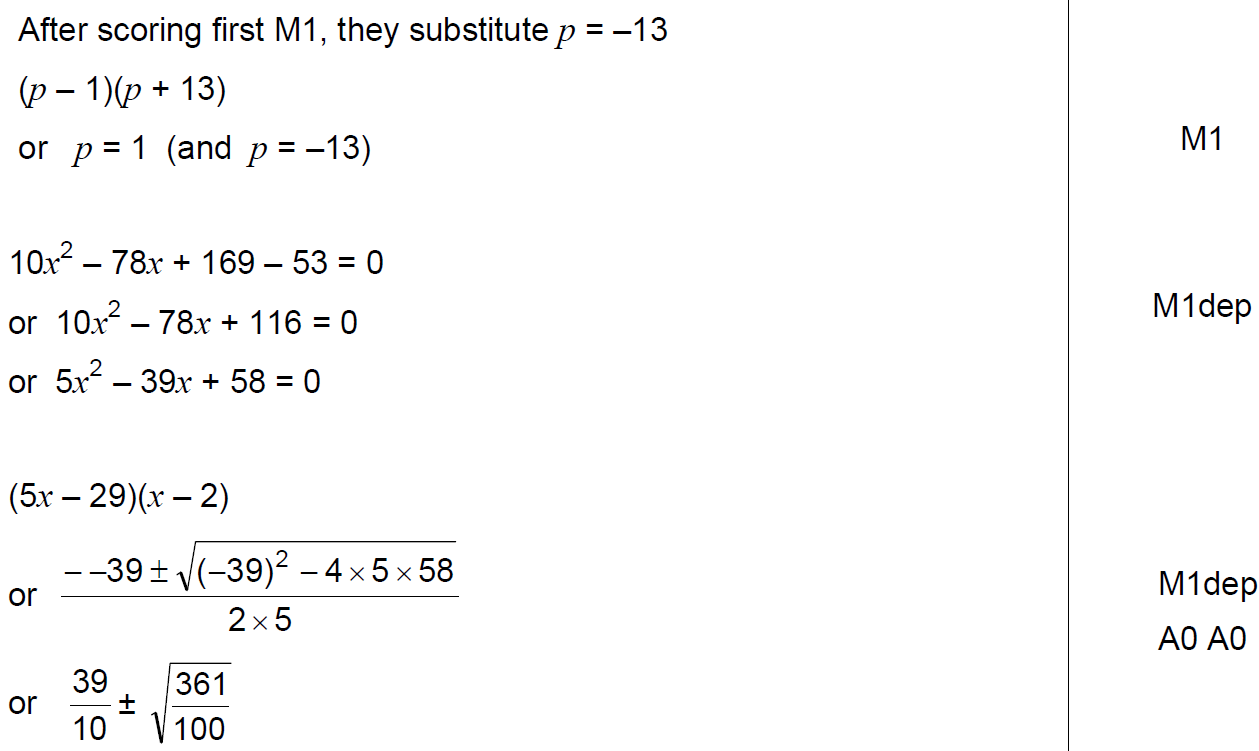 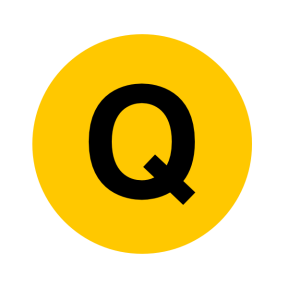 SAM 1H Q8
Simultaneous Equations
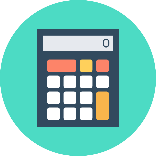 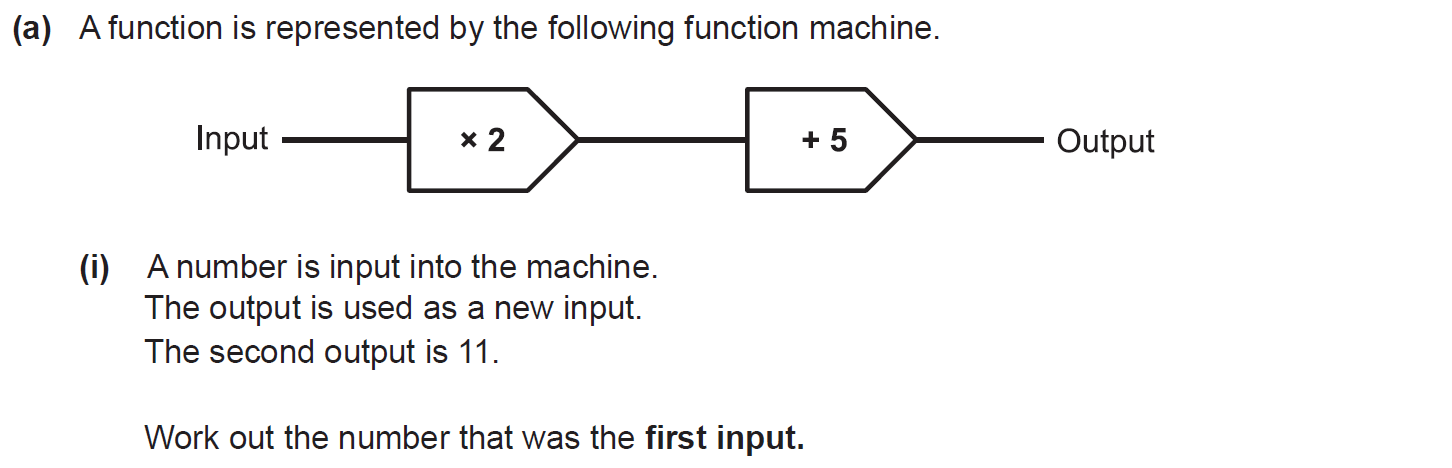 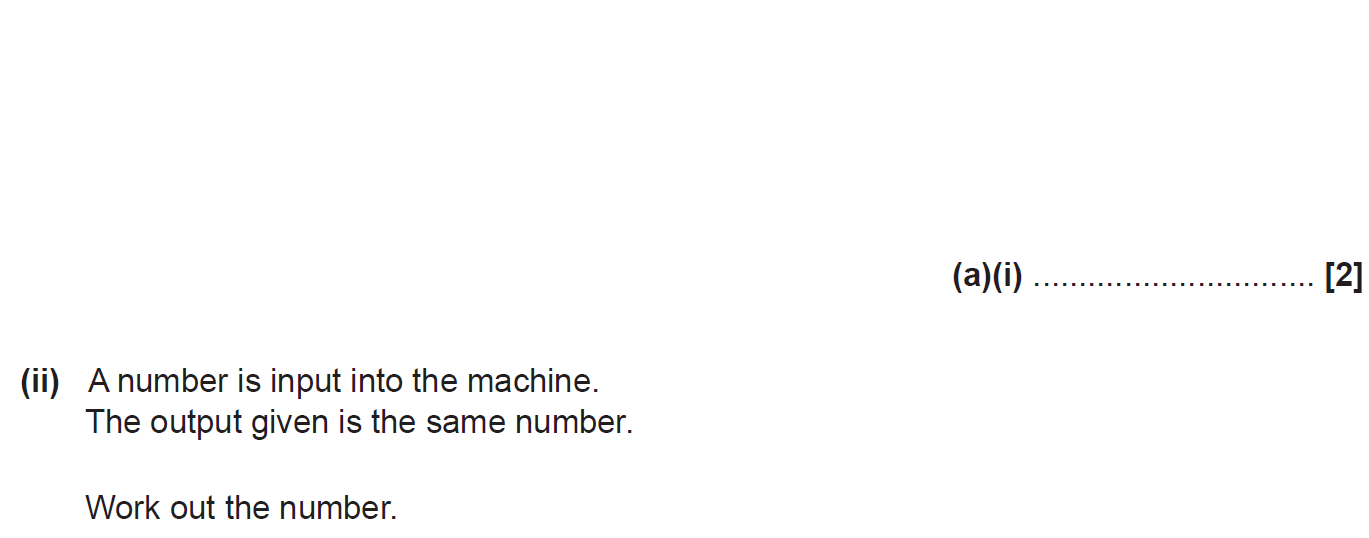 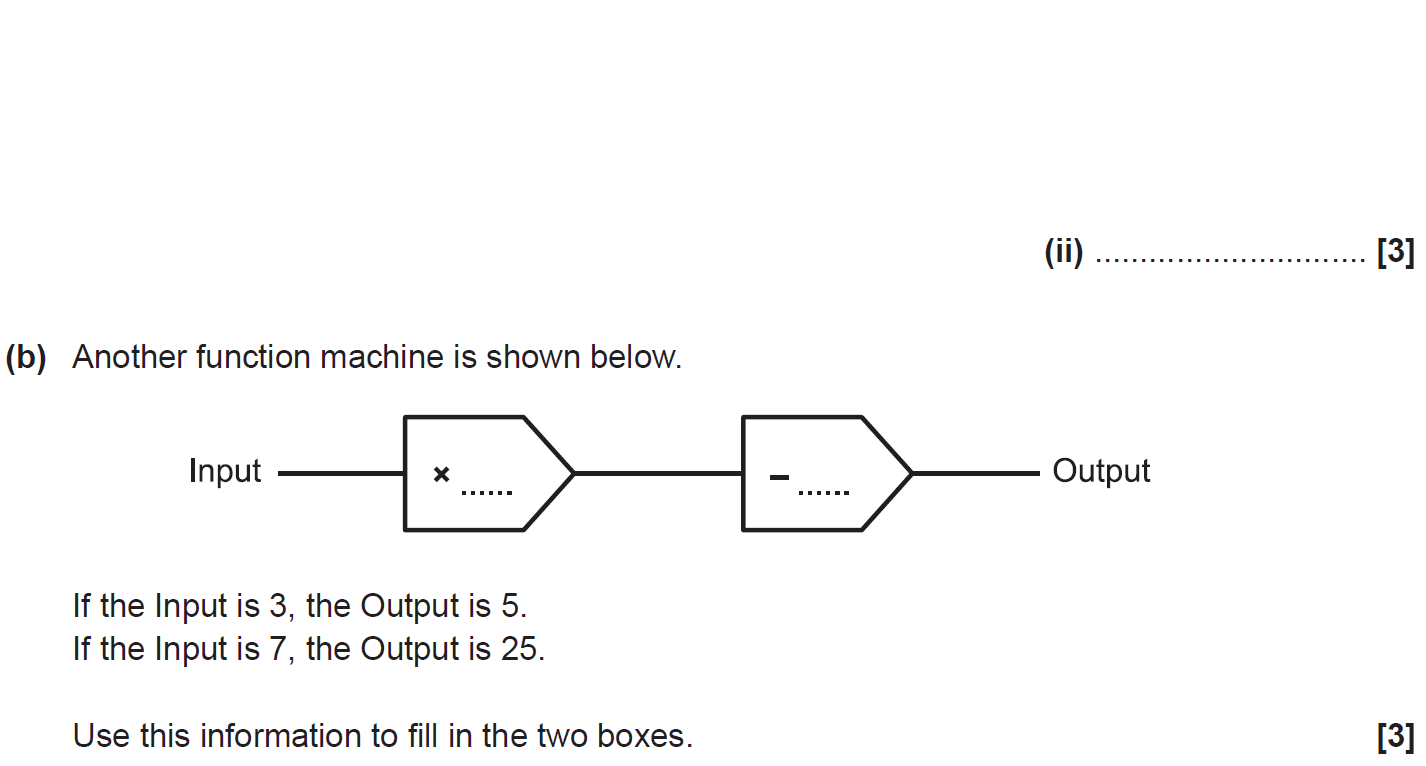 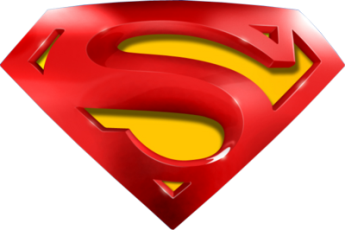 SAM 1H Q8
Simultaneous Equations
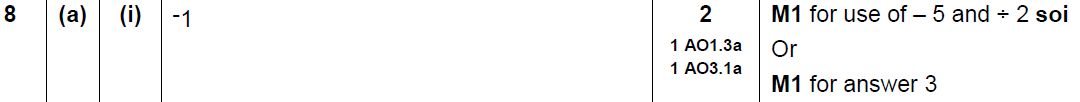 A (i)
A (ii)
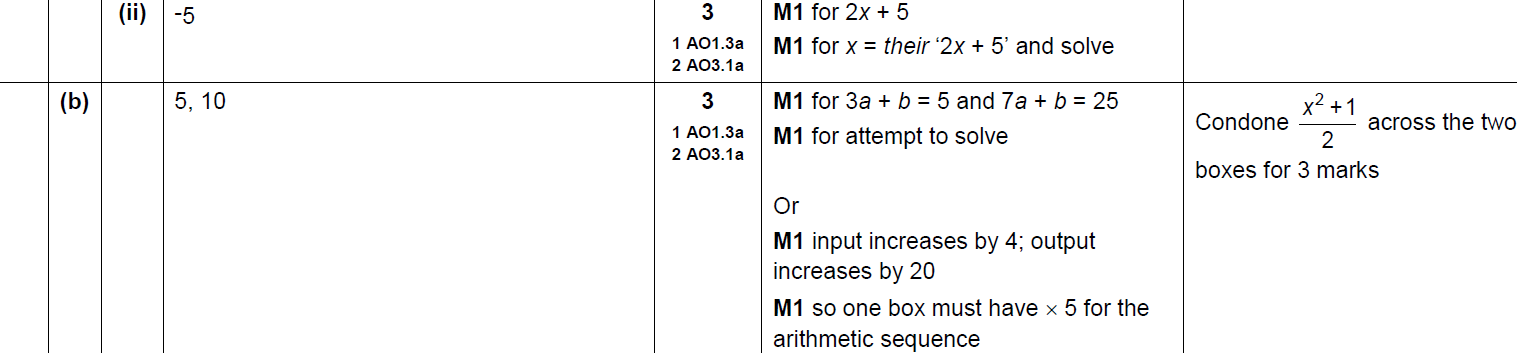 B
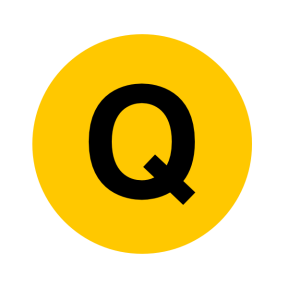 SAM 2H Q6
Simultaneous Equations
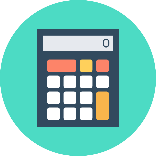 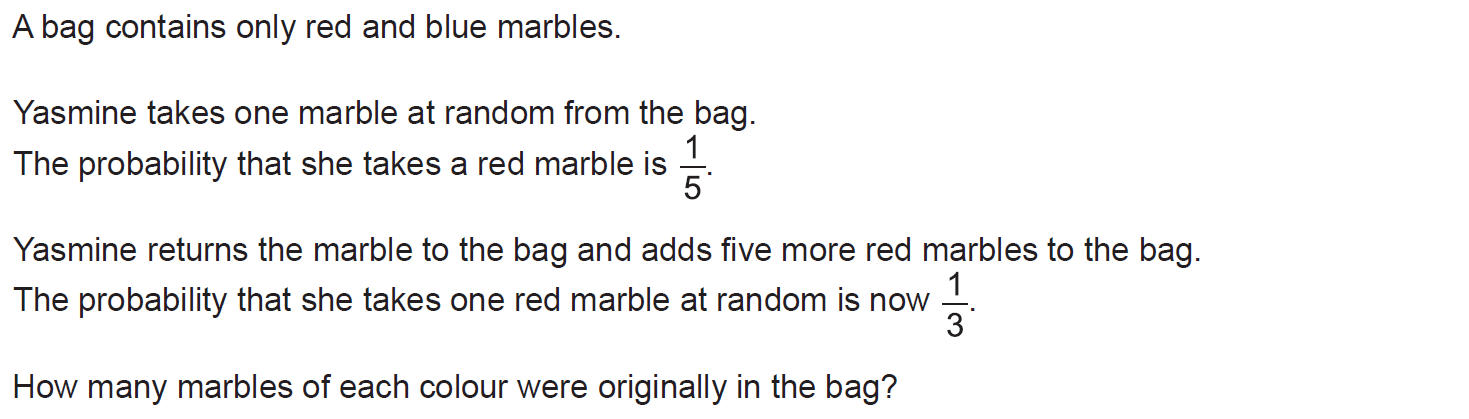 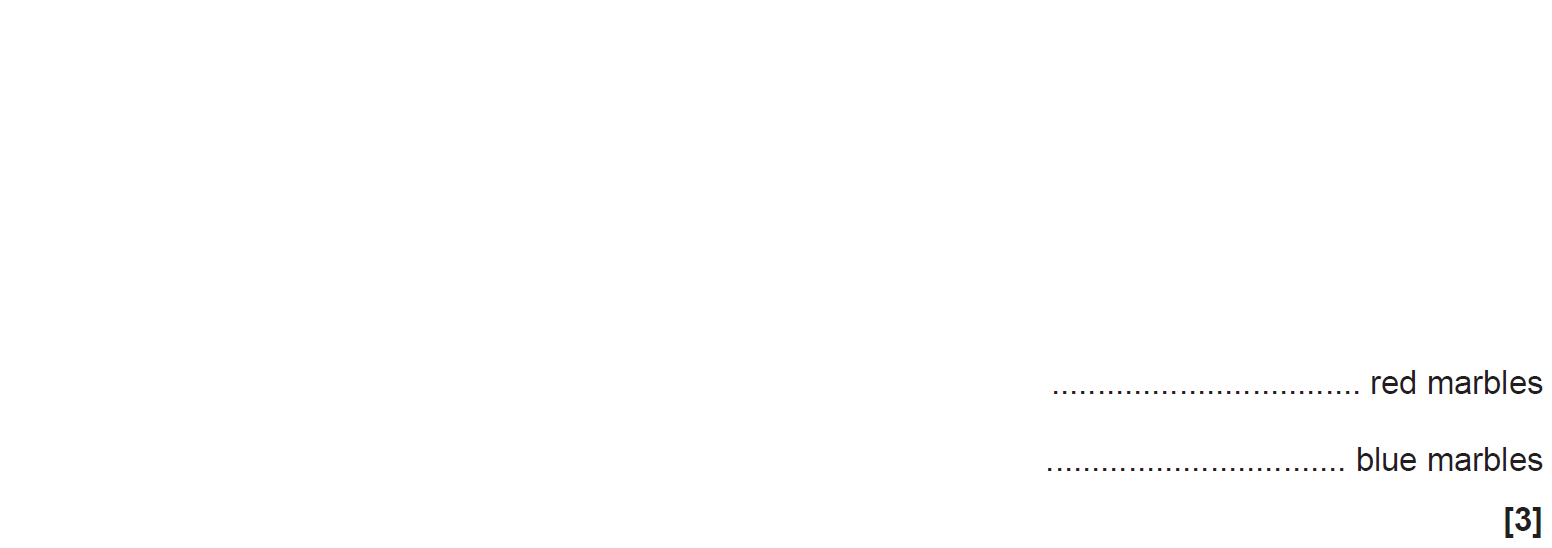 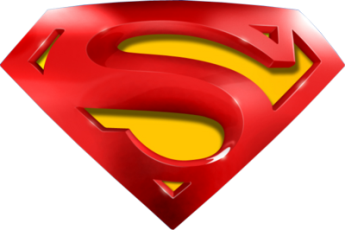 SAM 2H Q6
Simultaneous Equations
A
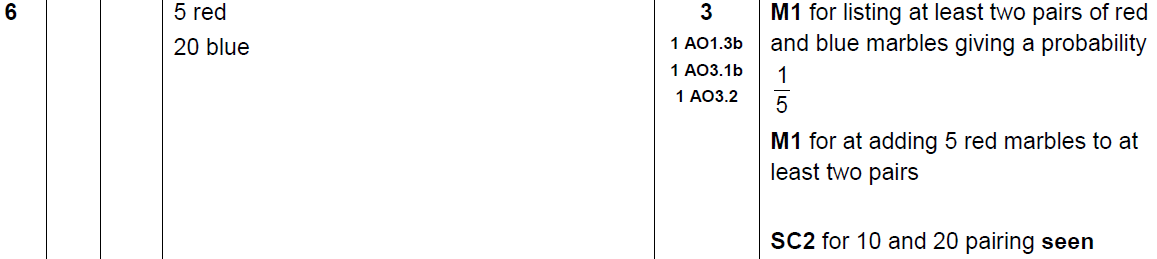 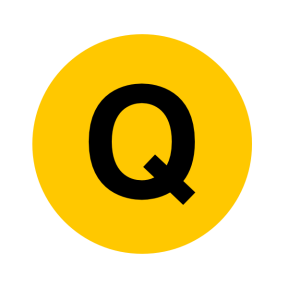 SAM 2H Q19
Simultaneous Equations
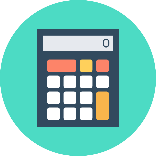 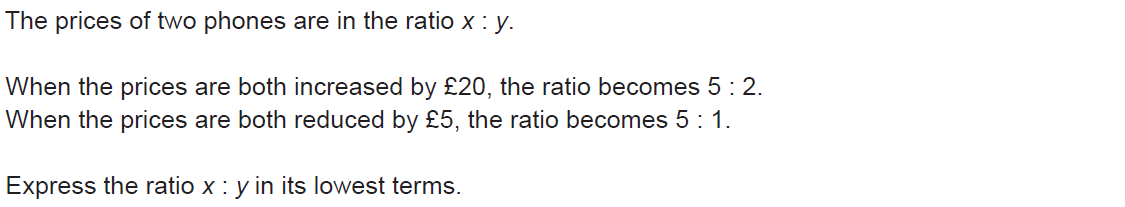 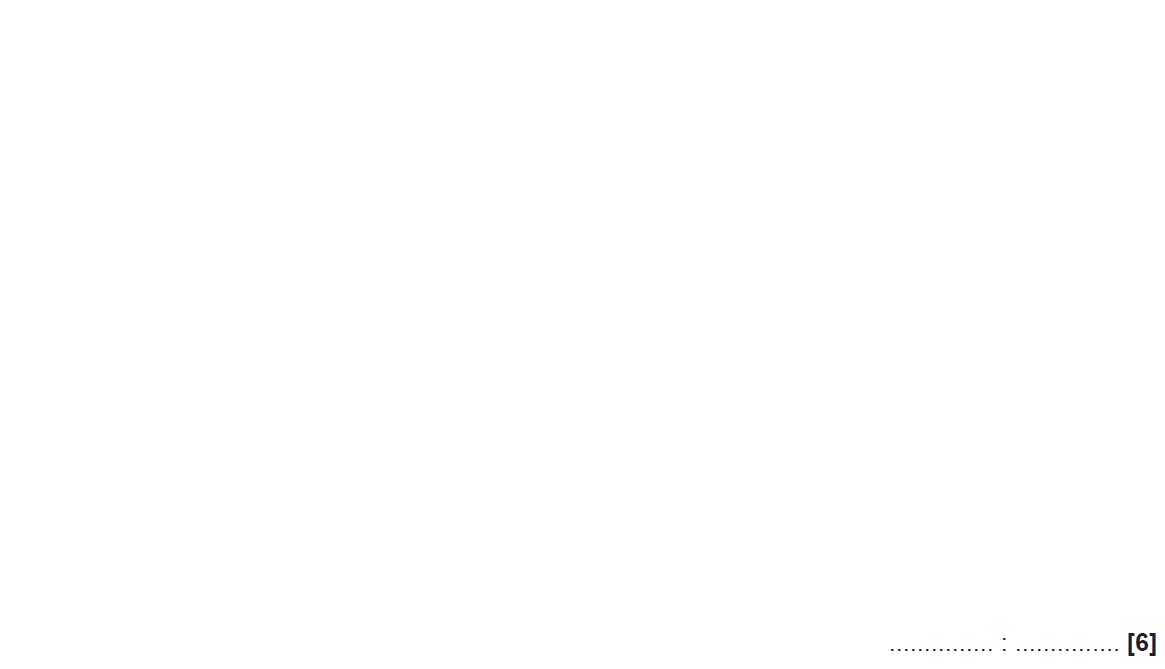 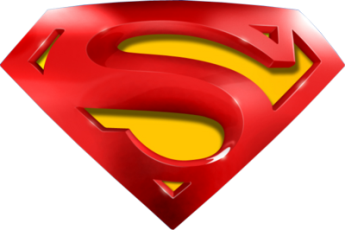 SAM 2H Q19
Simultaneous Equations
A
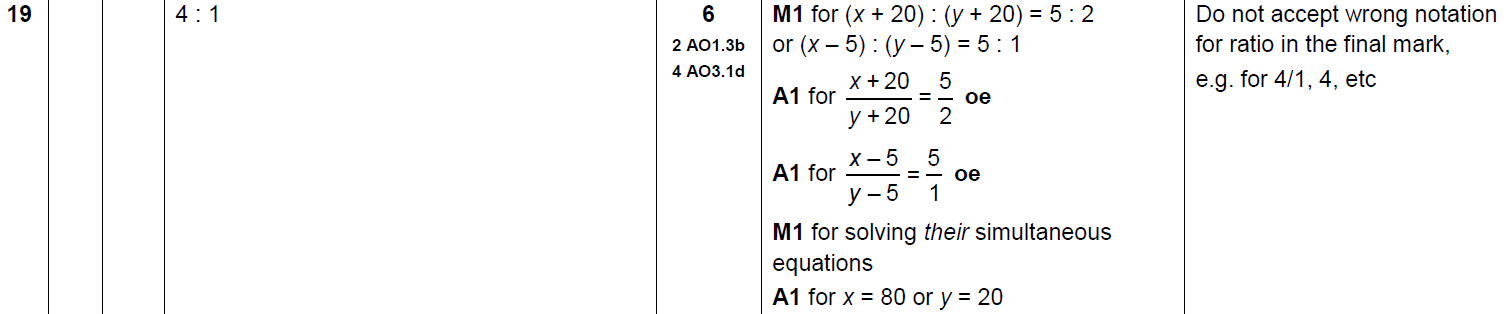 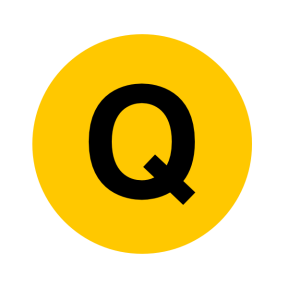 SAM 3H Q2
Simultaneous Equations
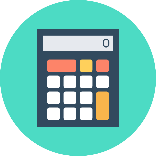 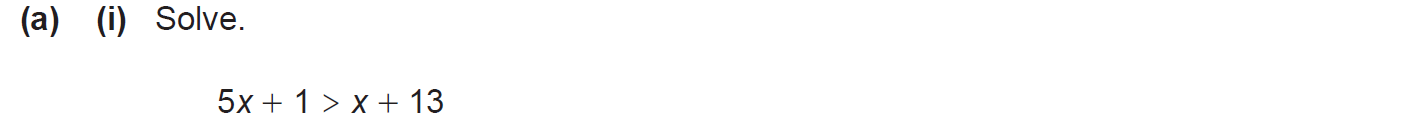 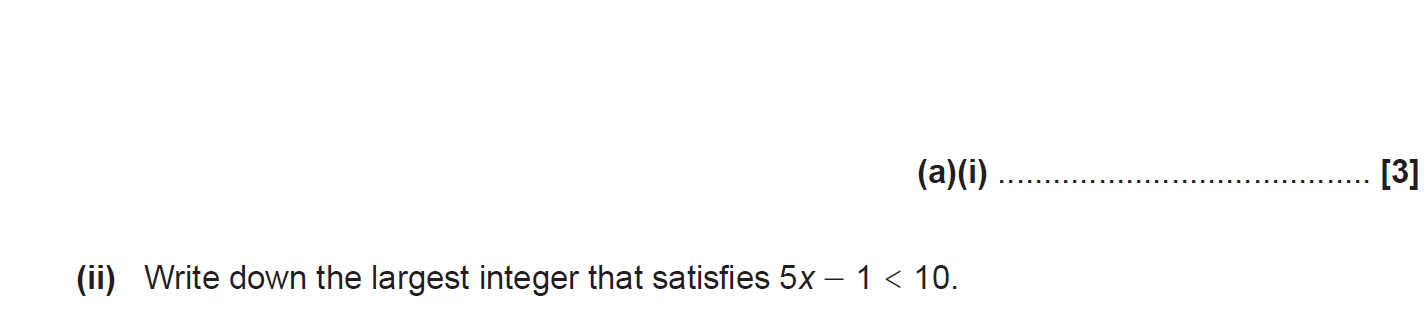 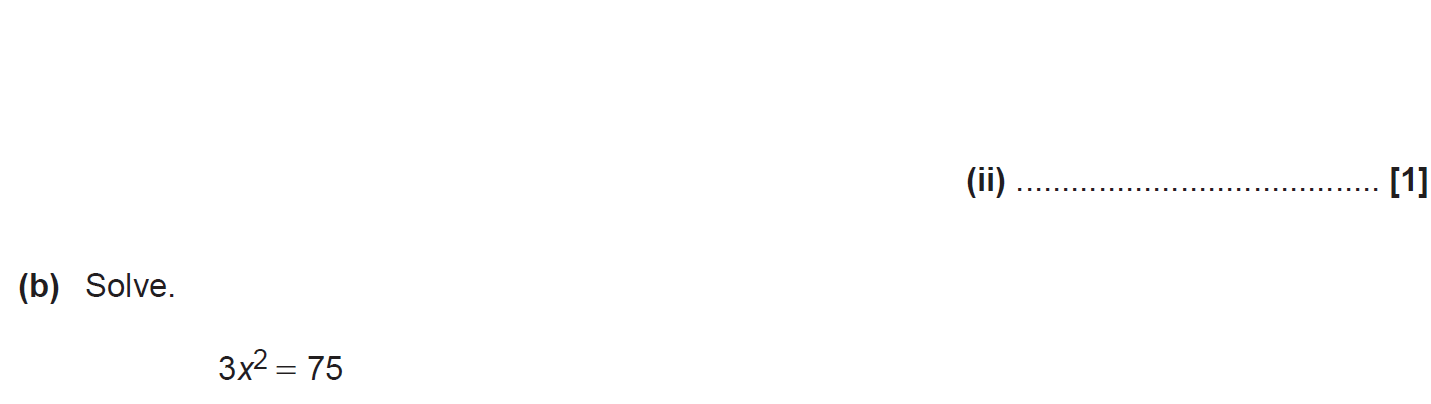 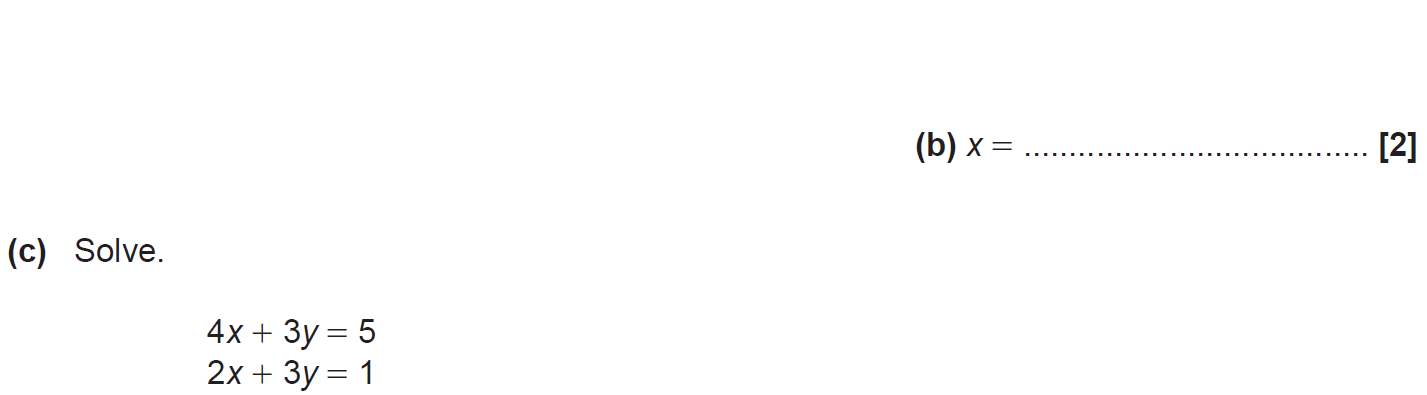 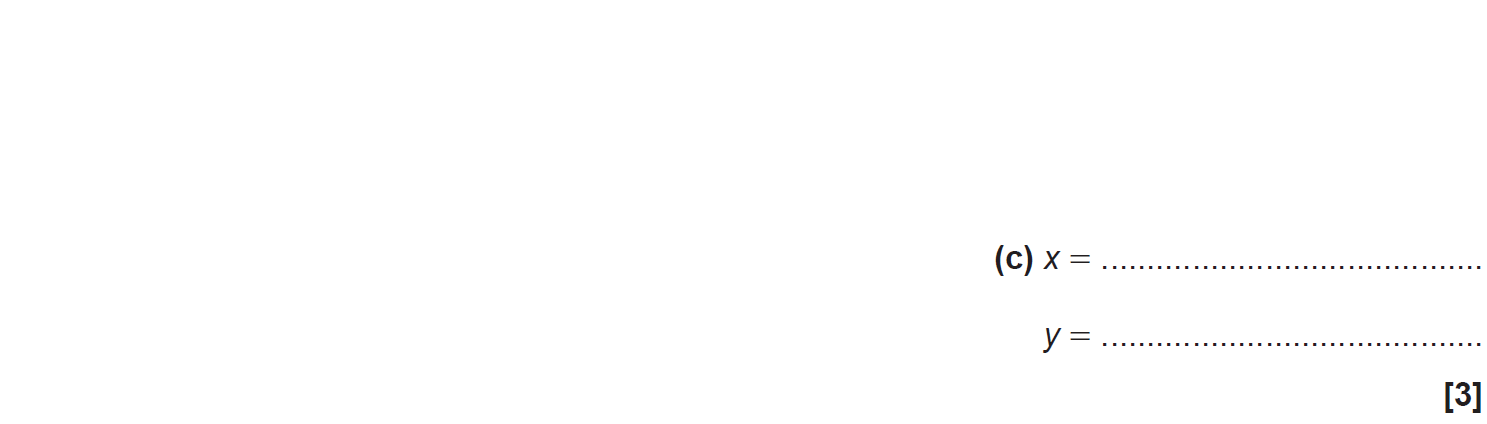 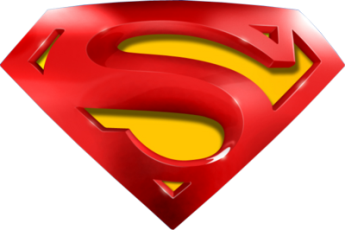 SAM 3H Q2
Simultaneous Equations
A (i)
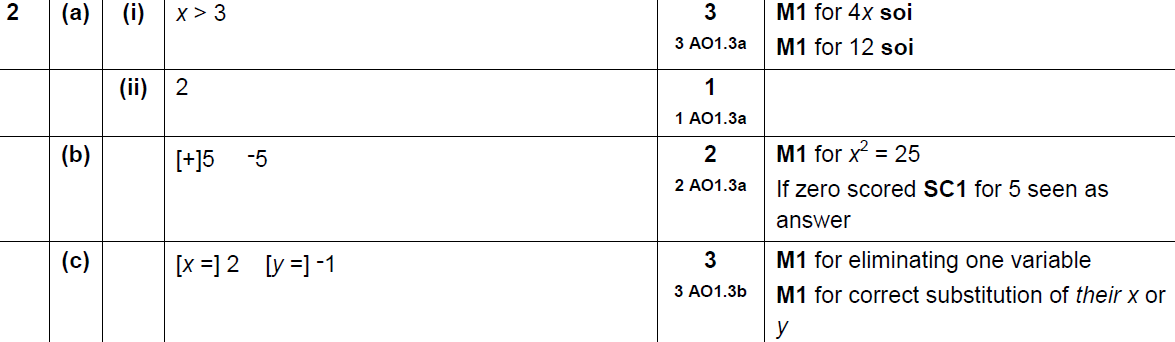 A (ii)
B
C
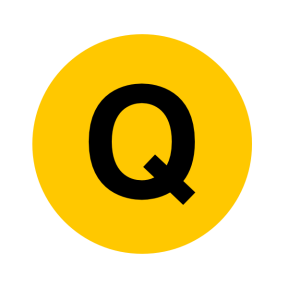 Practice 1H Q8
Simultaneous Equations
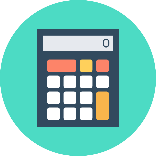 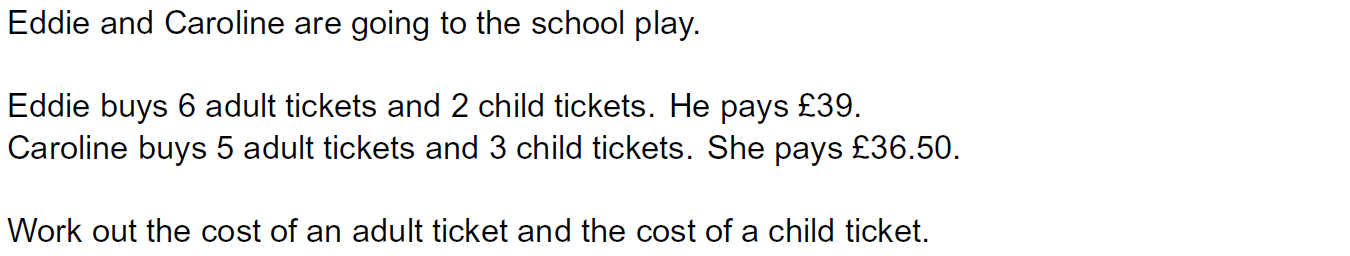 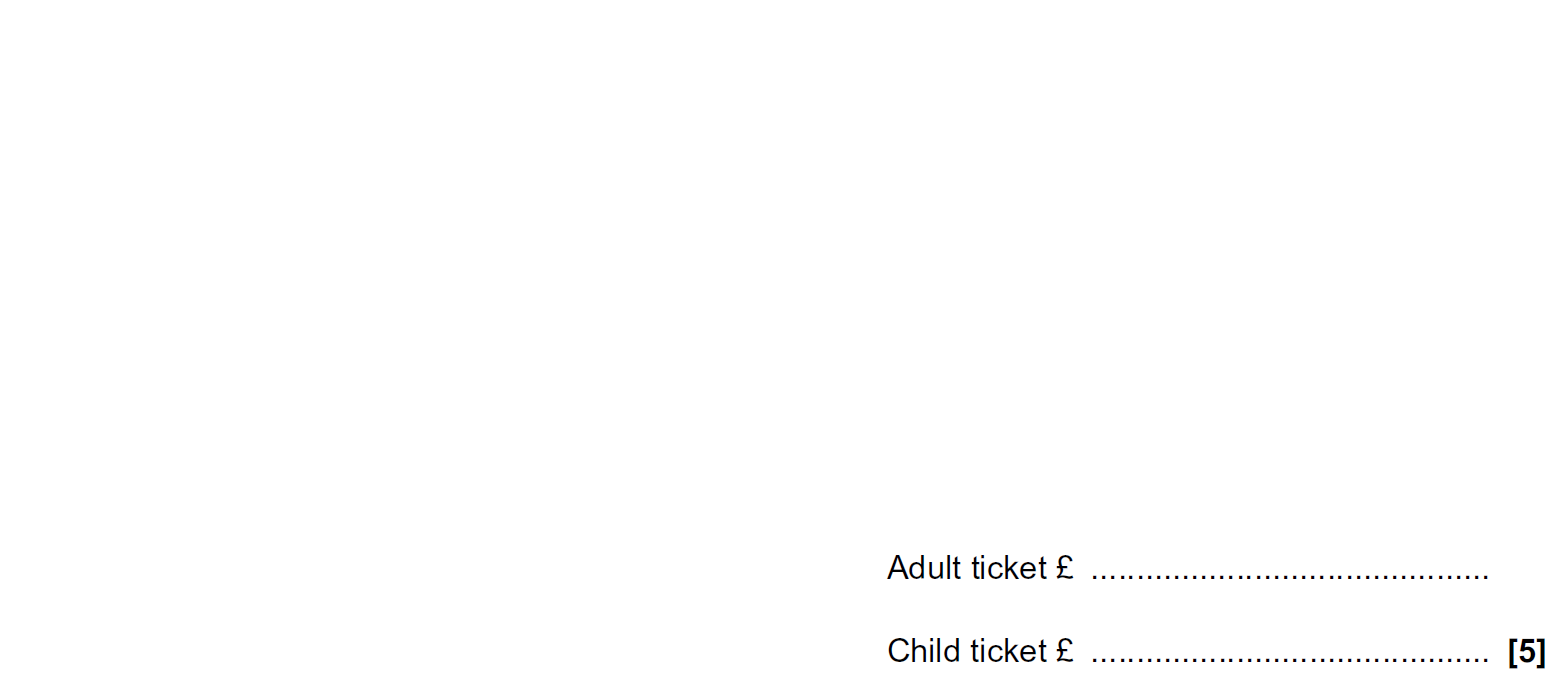 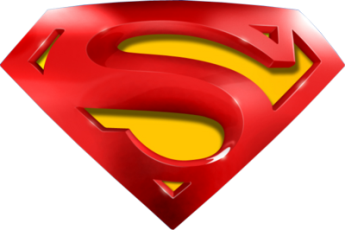 Practice 1H Q8
Simultaneous Equations
A
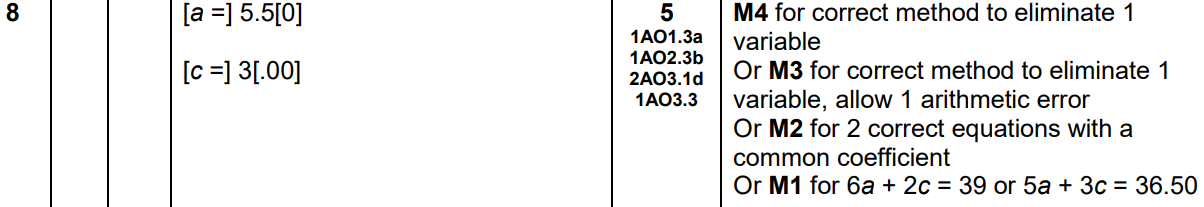 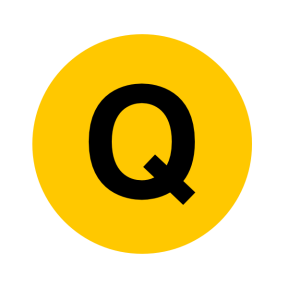 Practice 1H Q16
Simultaneous Equations
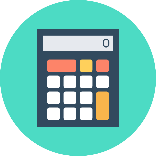 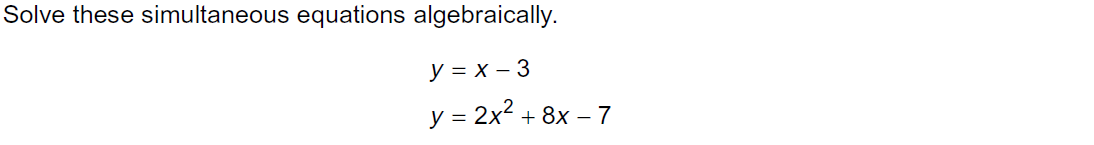 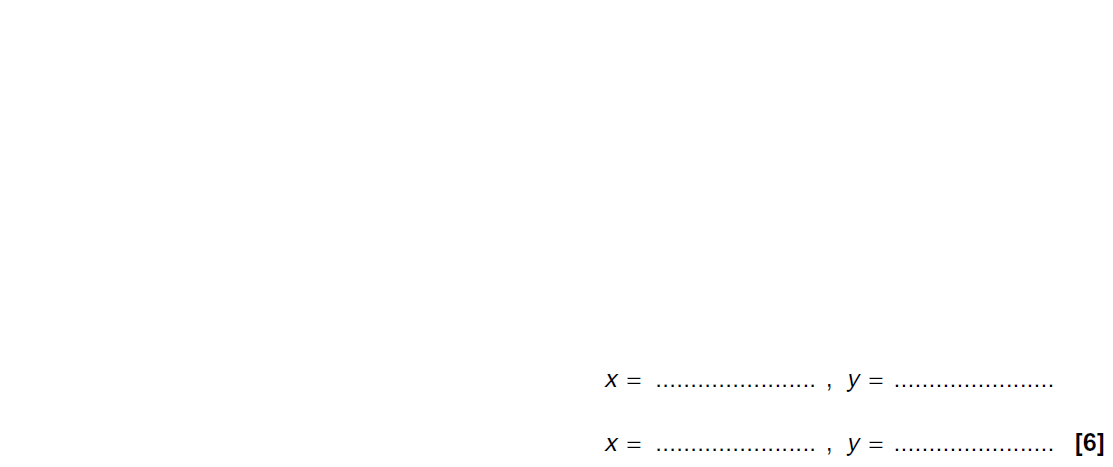 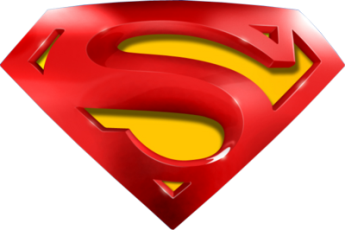 Practice 1H Q16
Simultaneous Equations
A
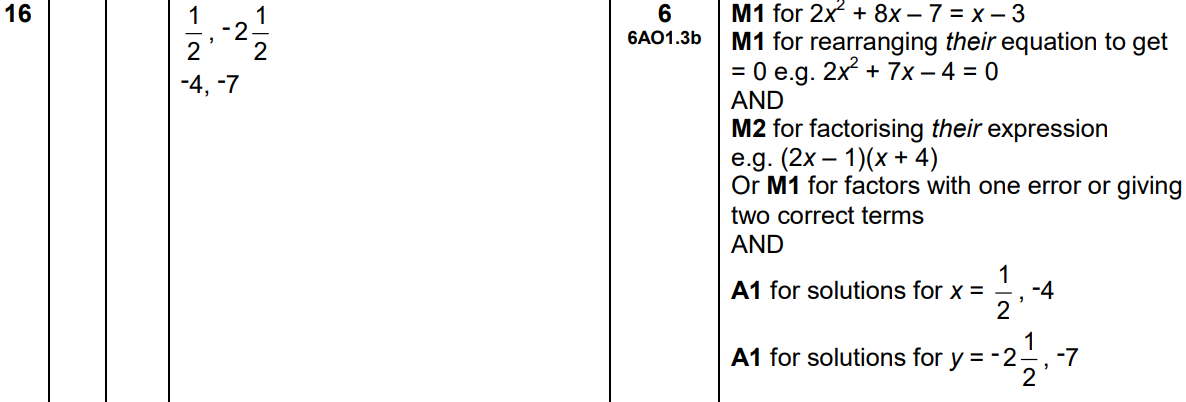 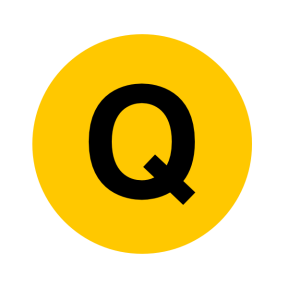 May 2017 1H Q9
Simultaneous Equations
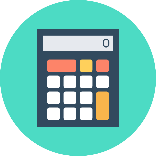 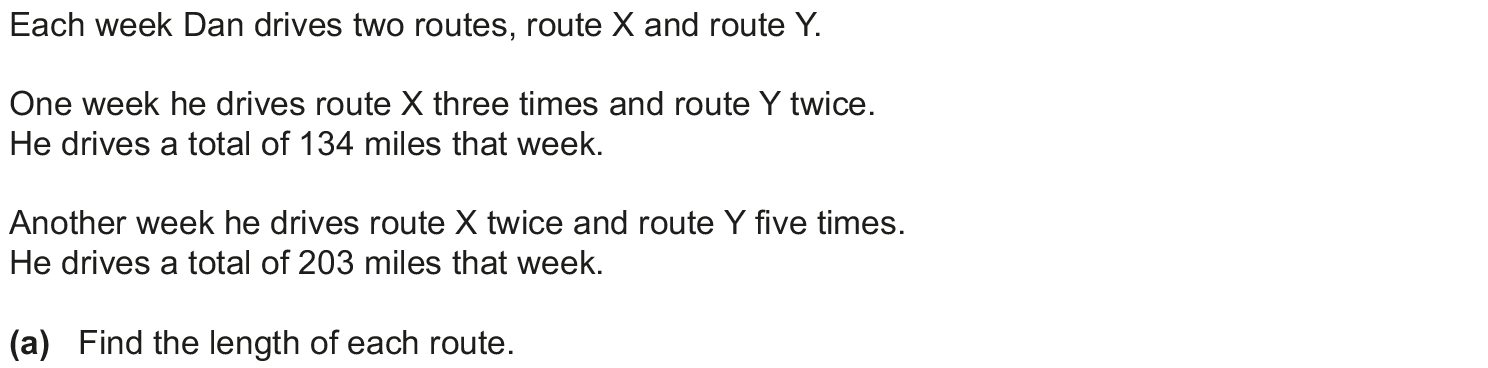 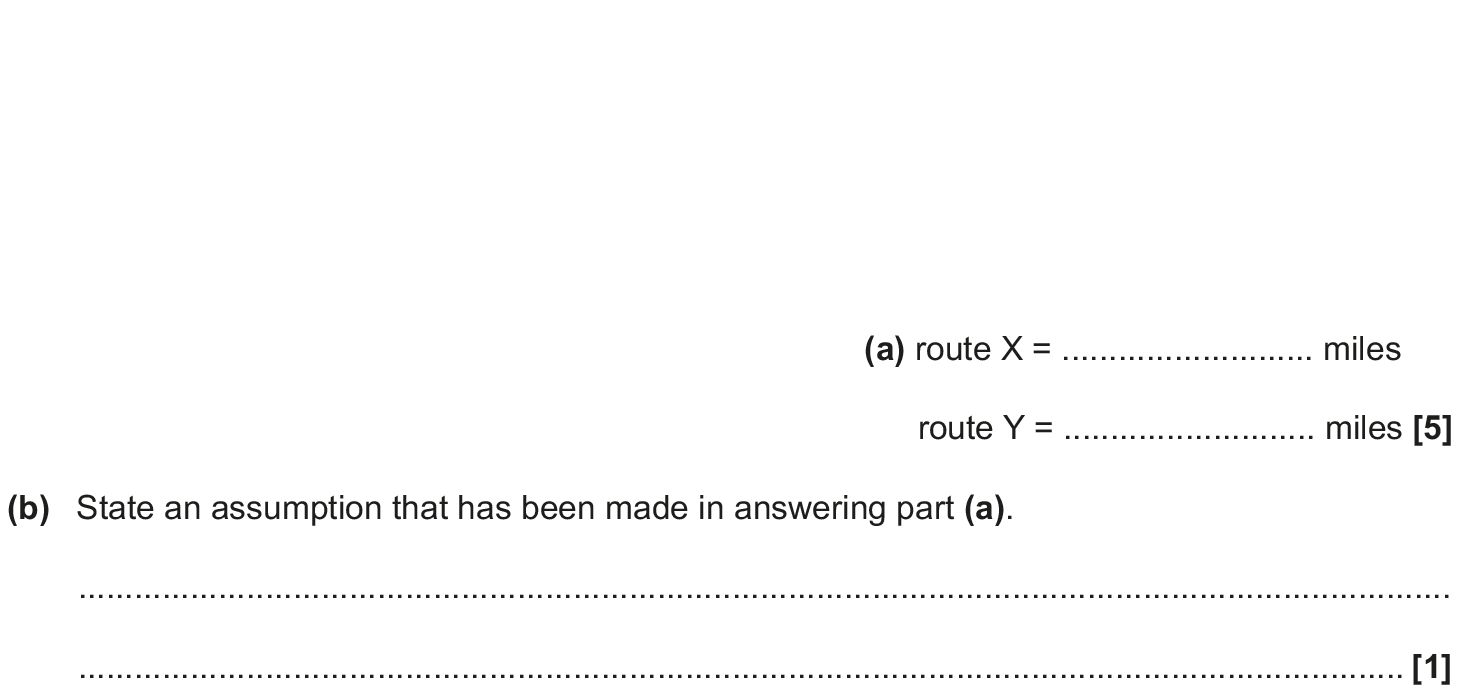 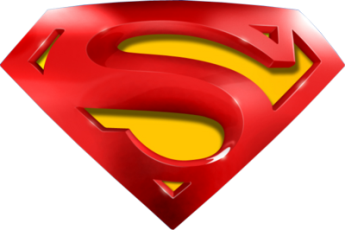 May 2017 1H Q9
Simultaneous Equations
A
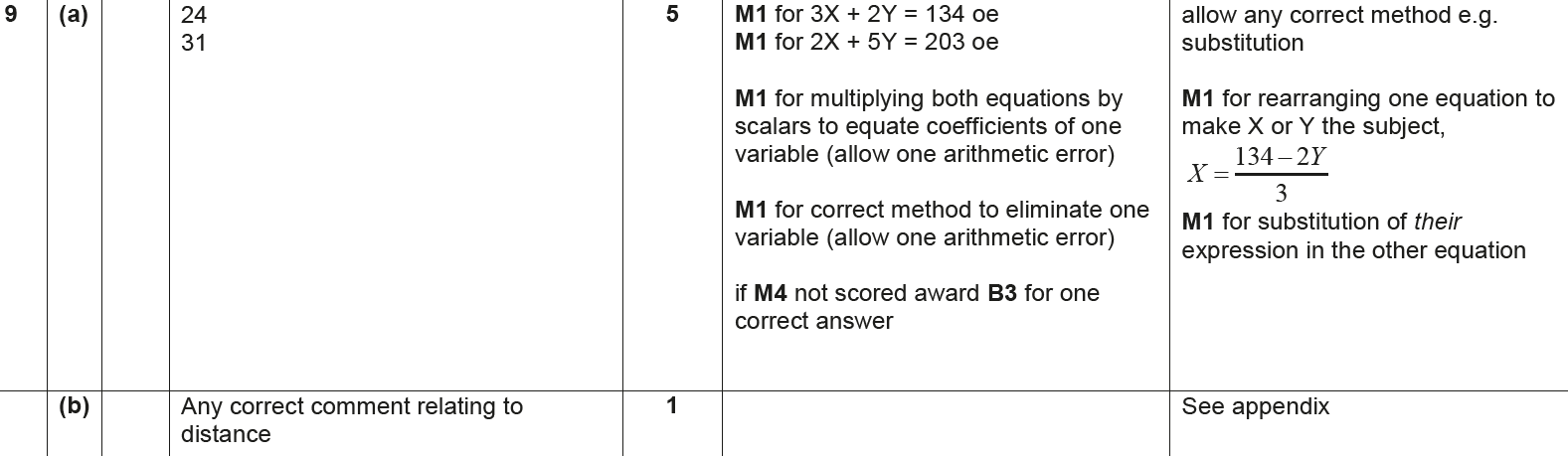 B
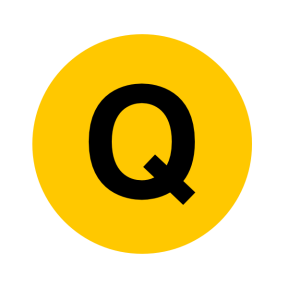 Nov 2017 2H Q19
Simultaneous Equations
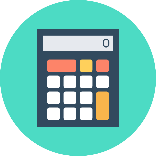 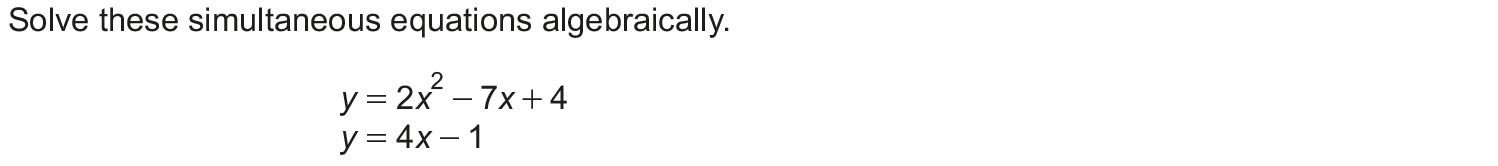 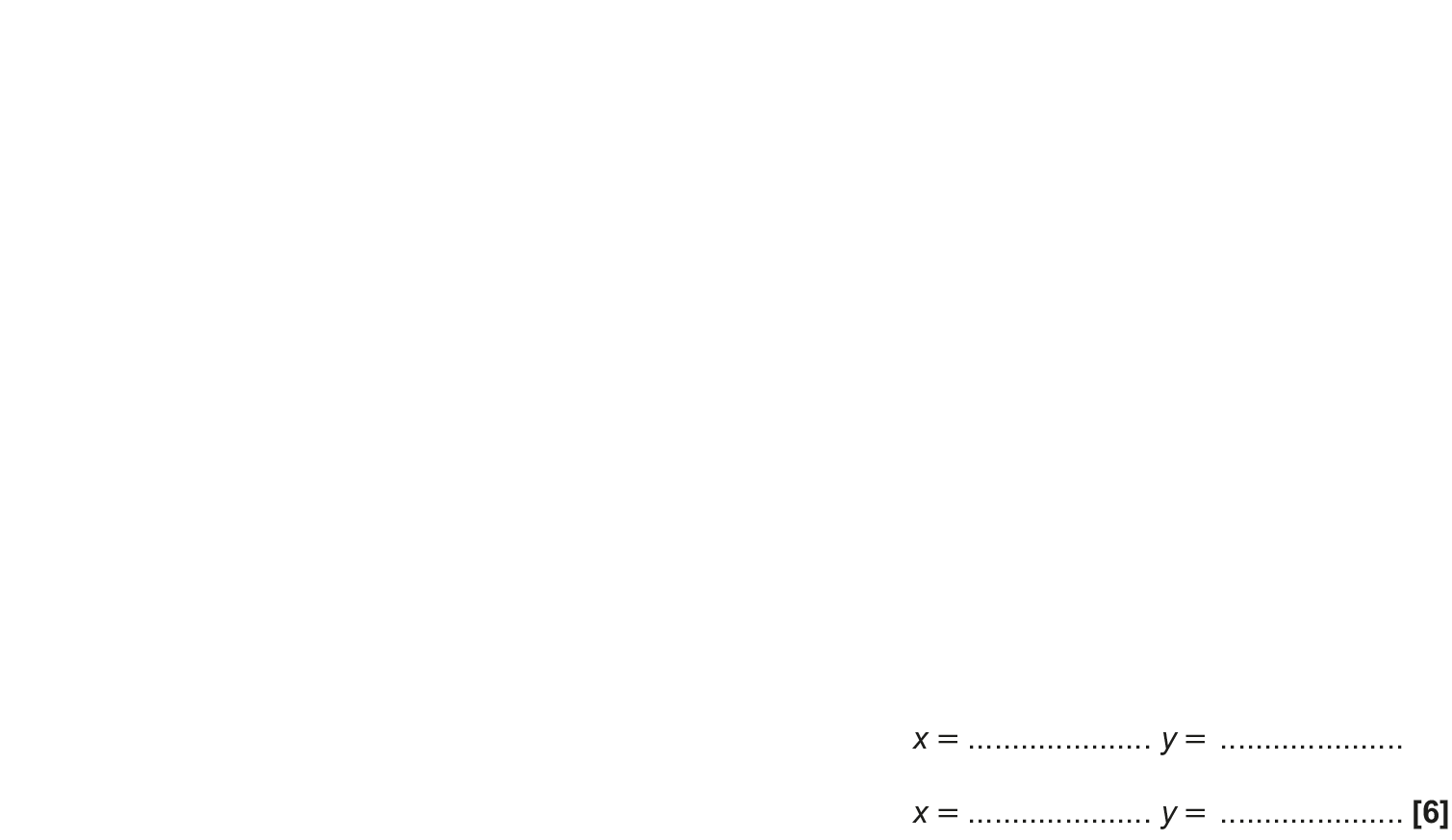 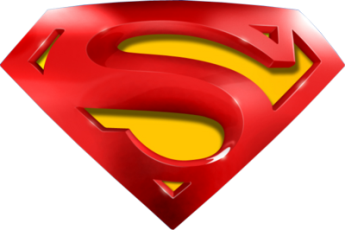 Nov 2017 2H Q19
Simultaneous Equations
A
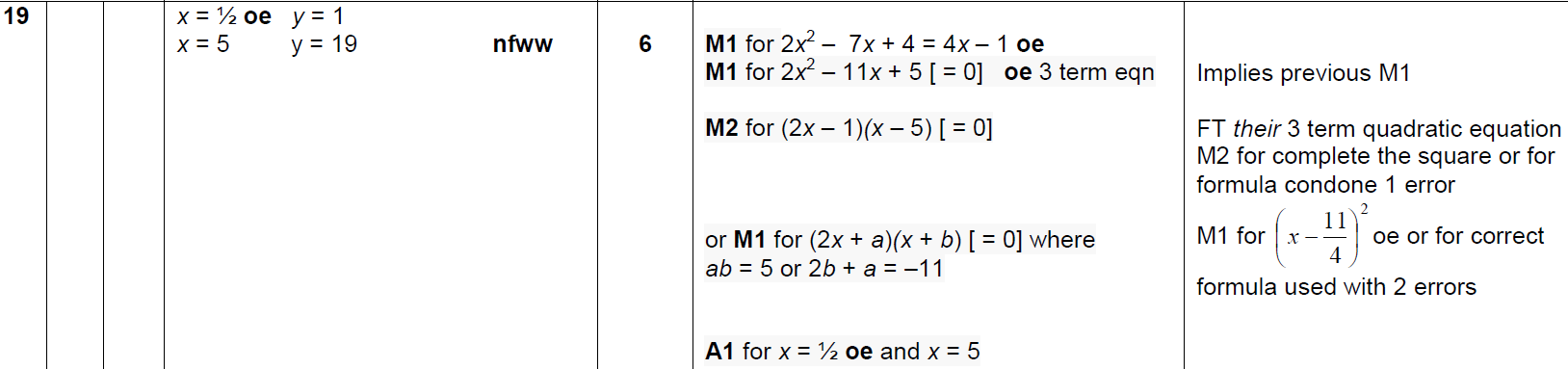 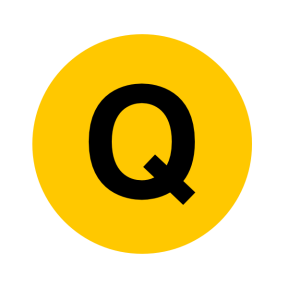 May 2018 1H Q9
Simultaneous Equations
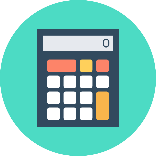 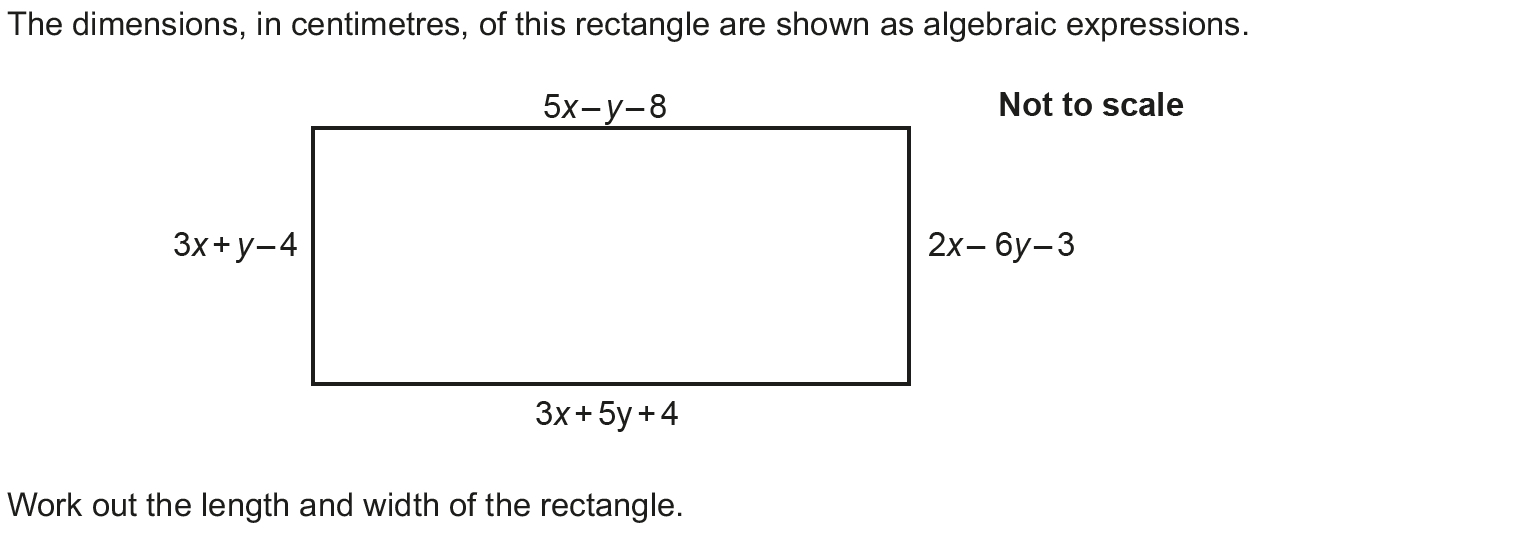 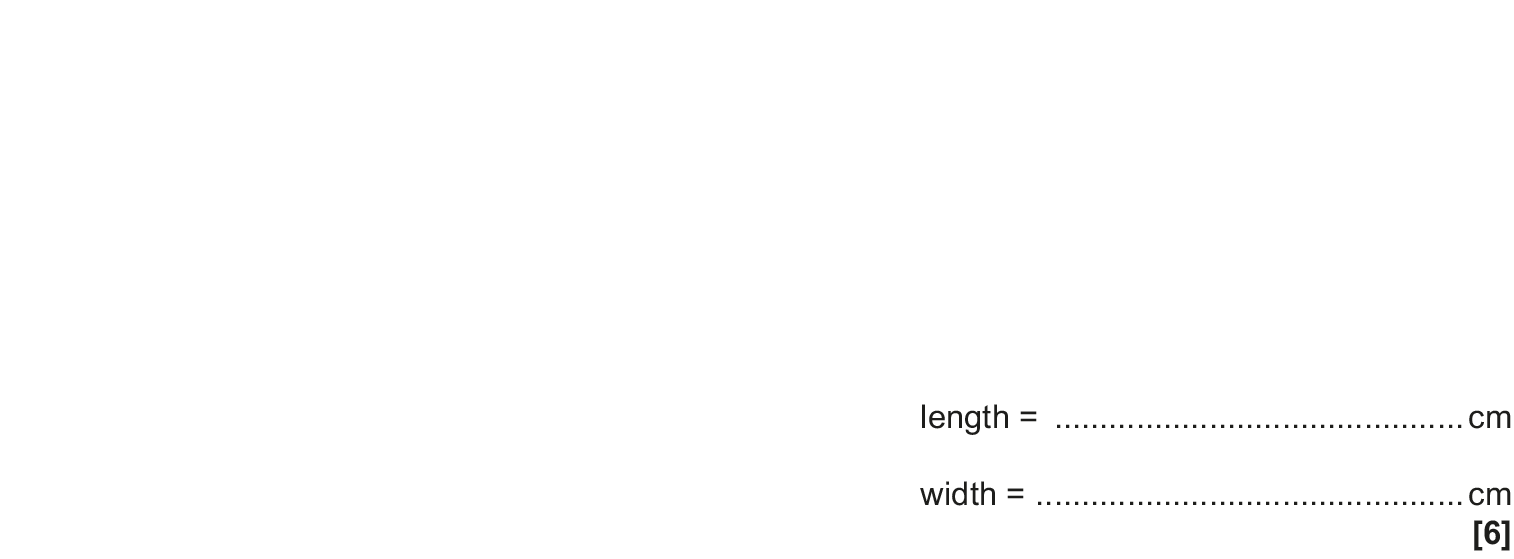 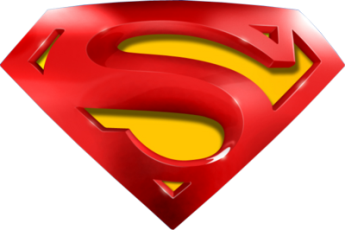 May 2018 1H Q9
Simultaneous Equations
A
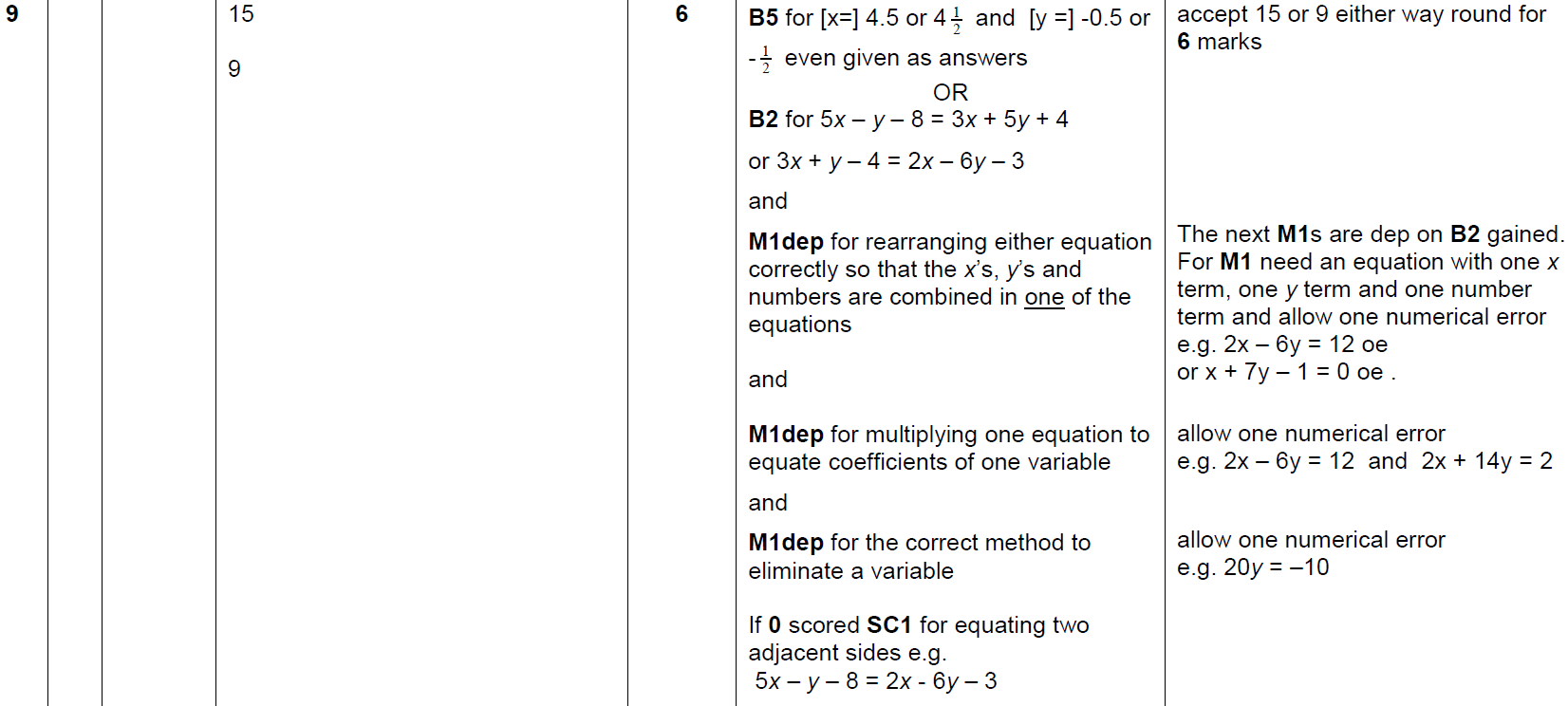 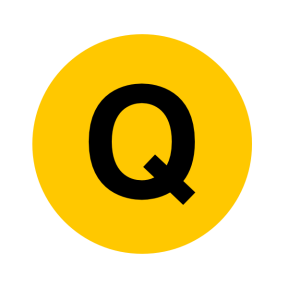 June 2018 2H Q18
Simultaneous Equations
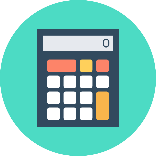 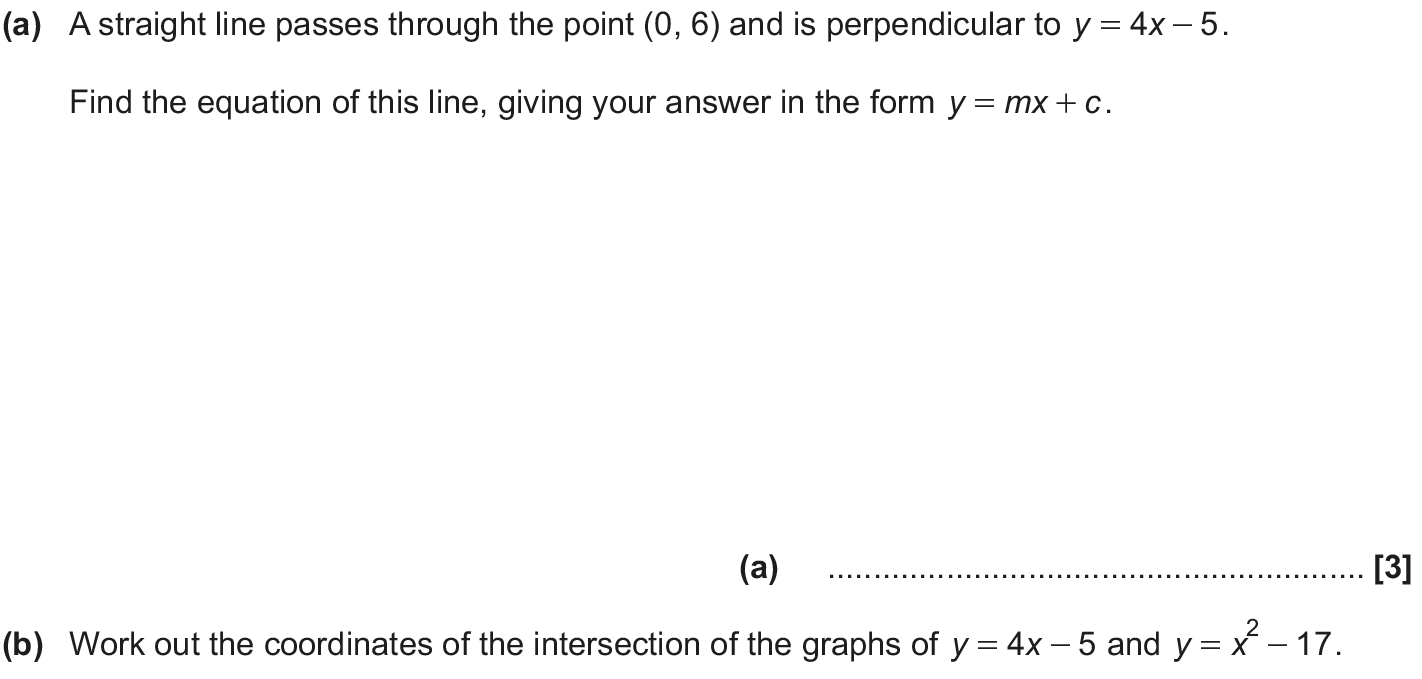 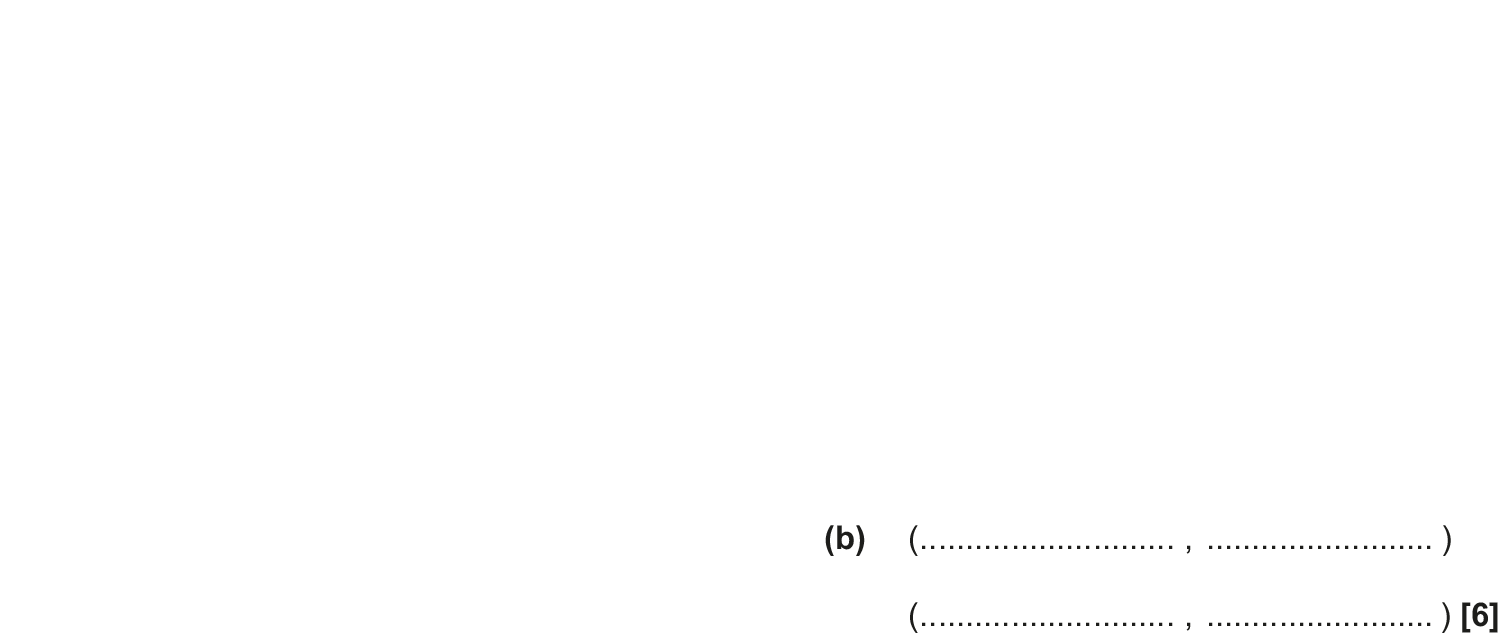 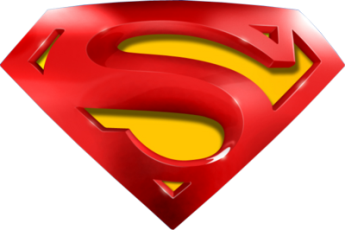 June 2018 2H Q18
Simultaneous Equations
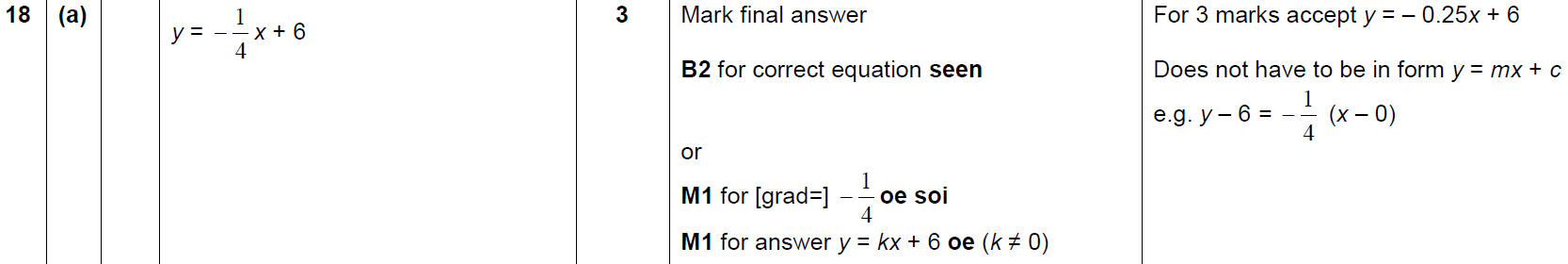 A
B
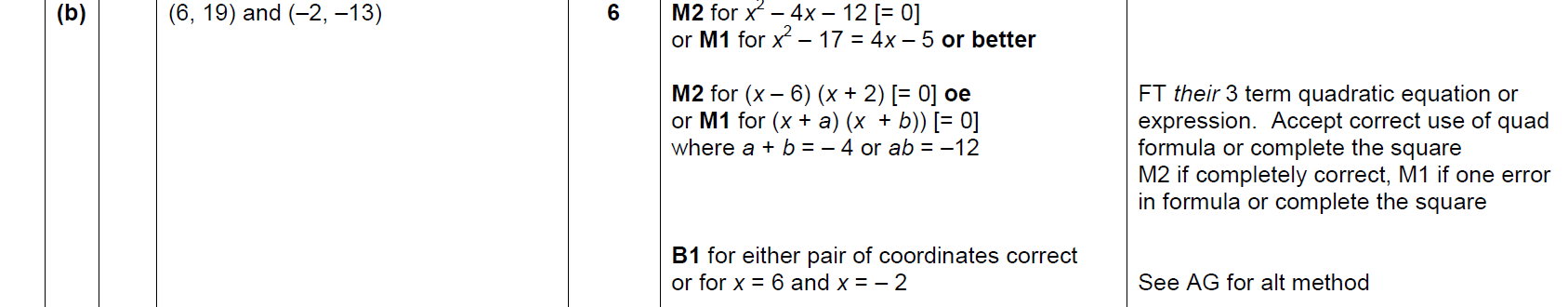 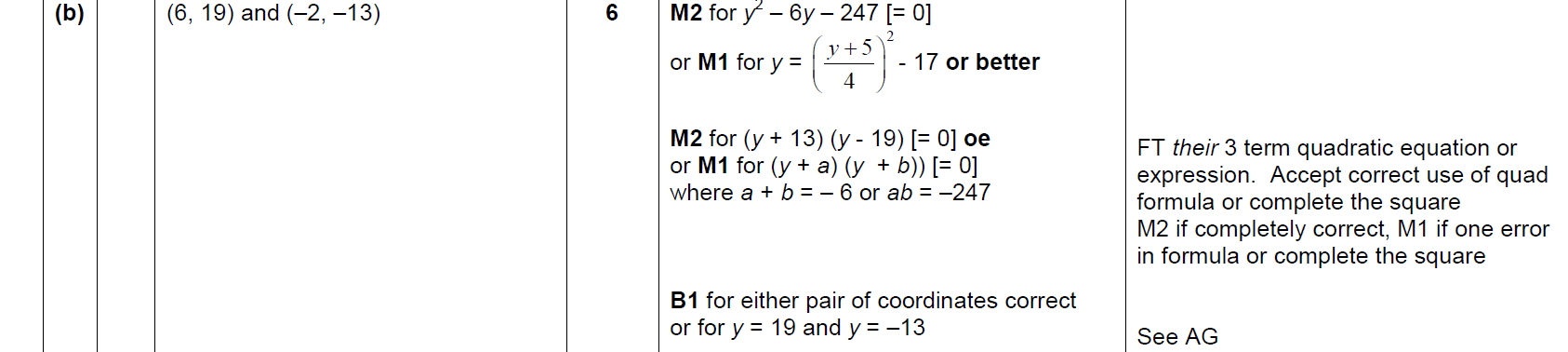 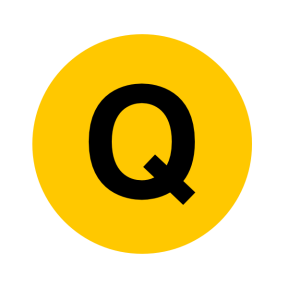 Nov 2018 3H Q17
Simultaneous Equations
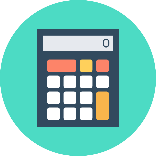 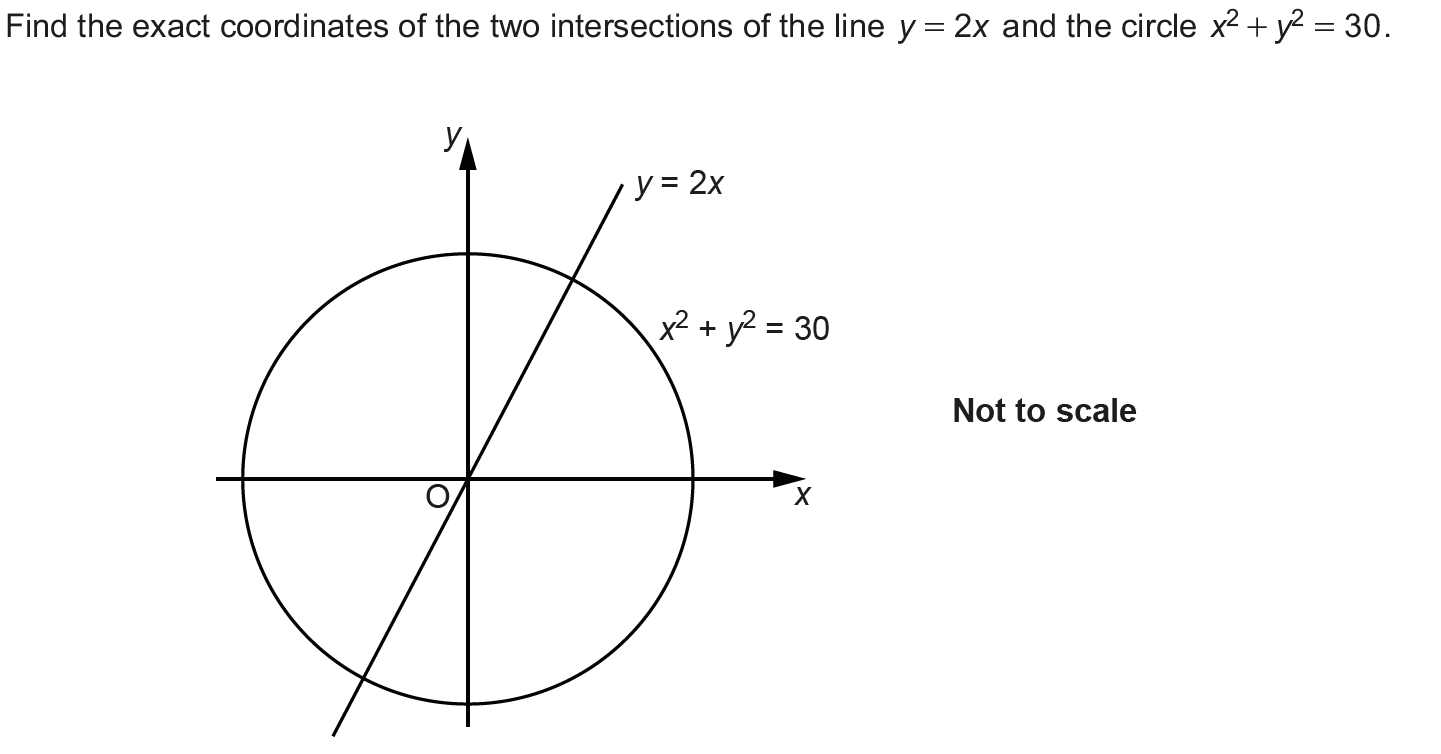 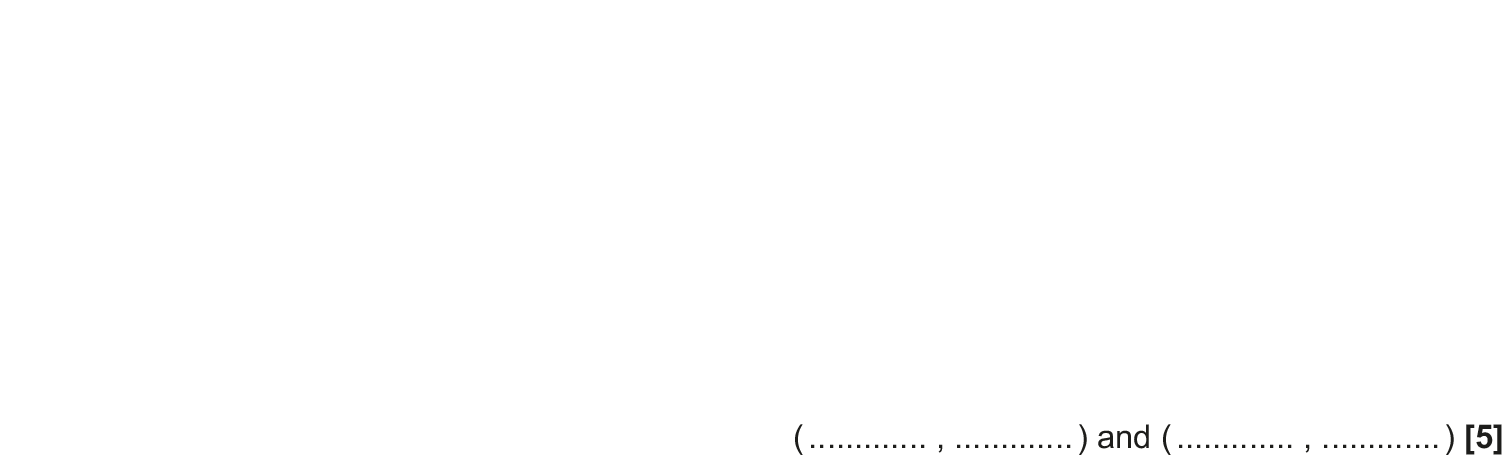 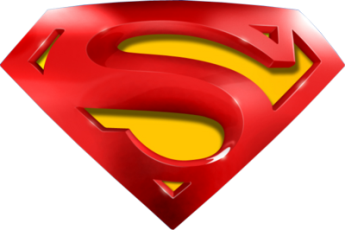 Nov 2018 3H Q17
Simultaneous Equations
A
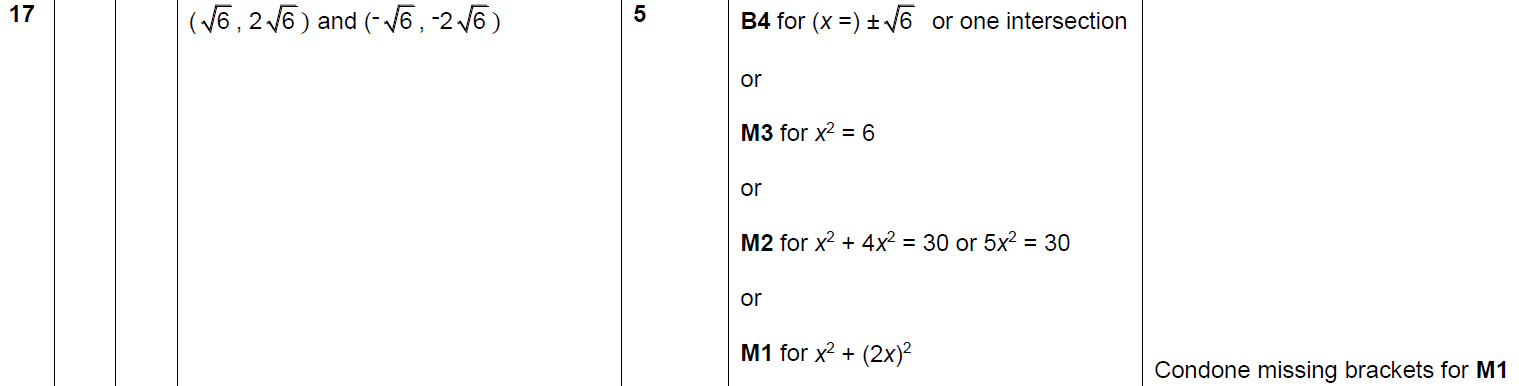 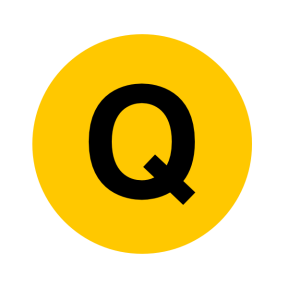